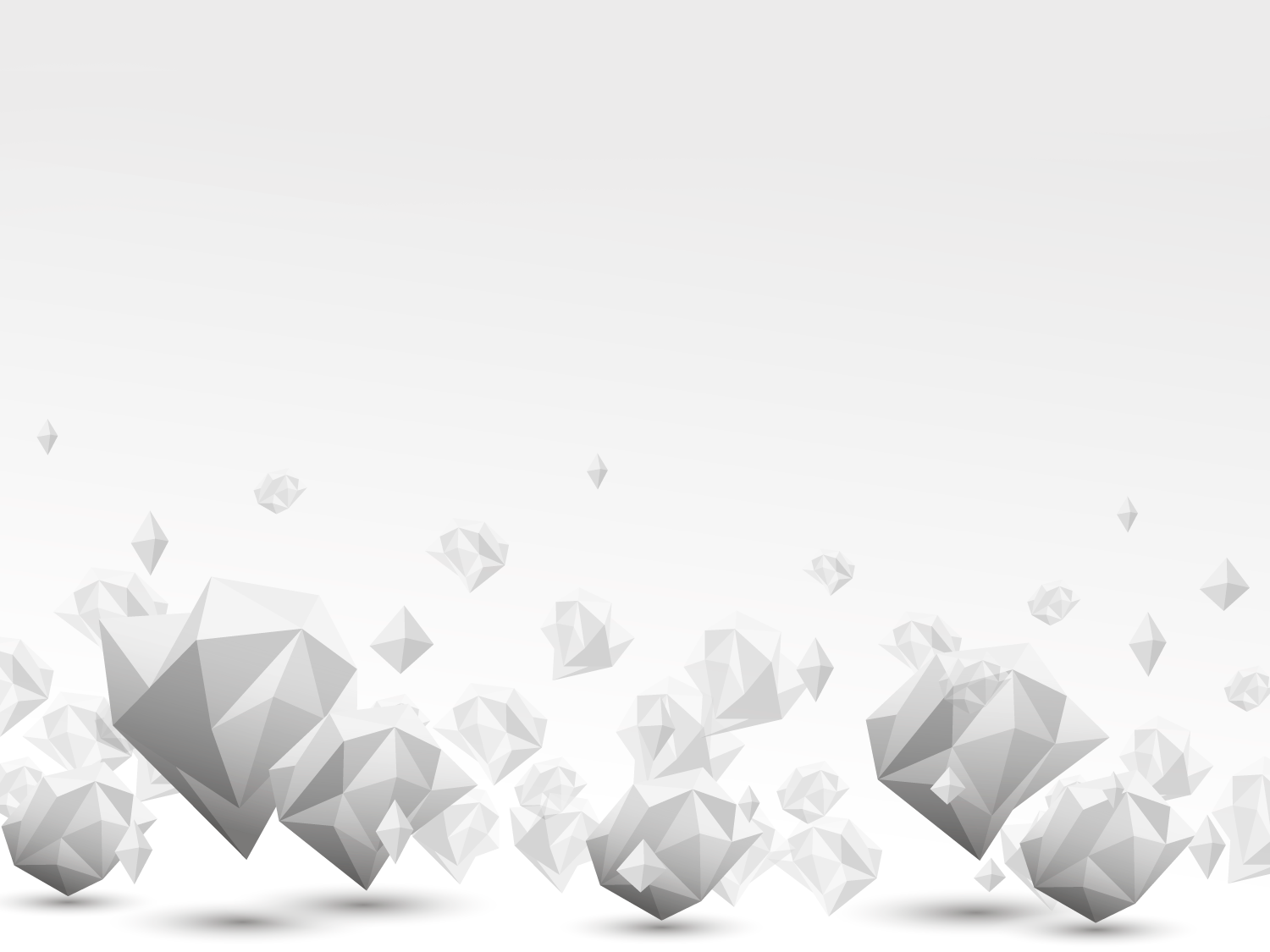 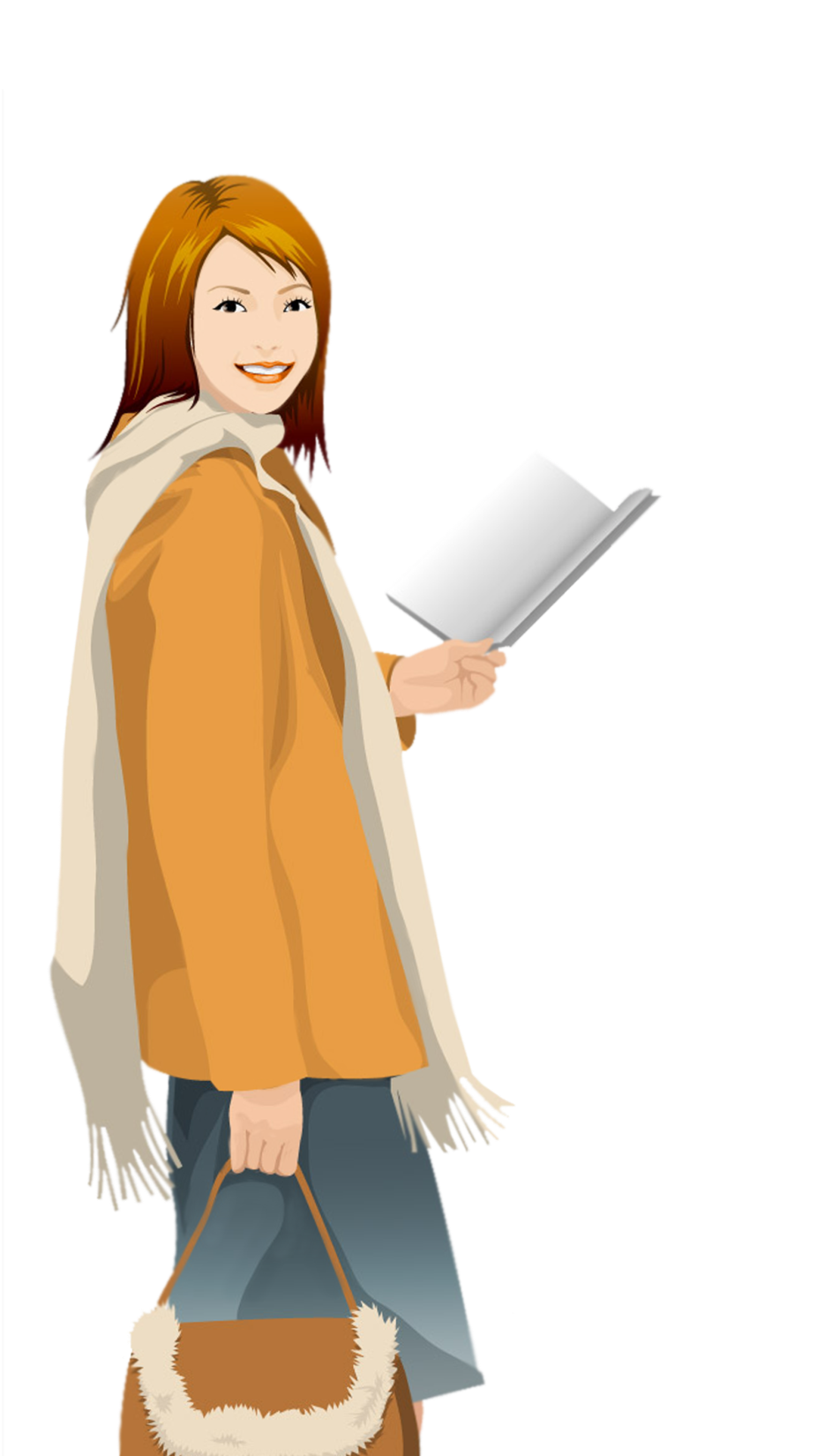 Успех каждого ребенка
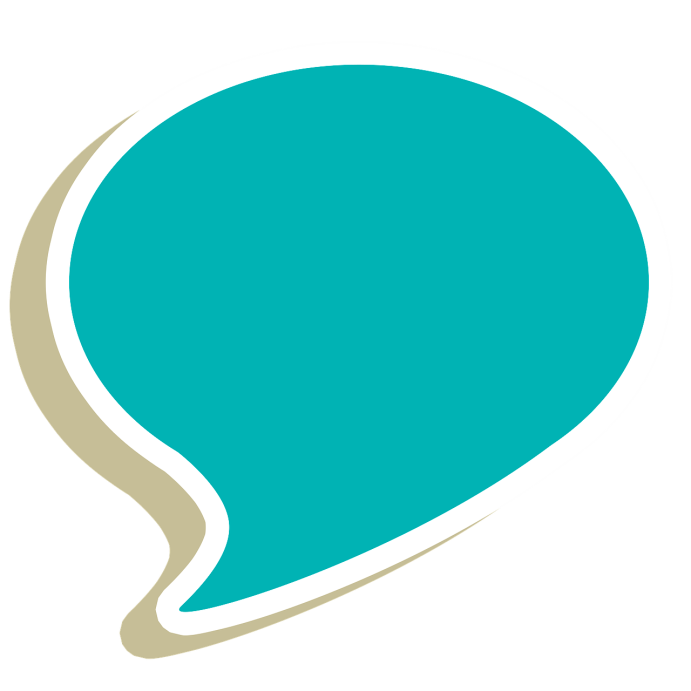 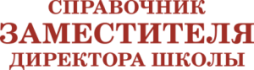 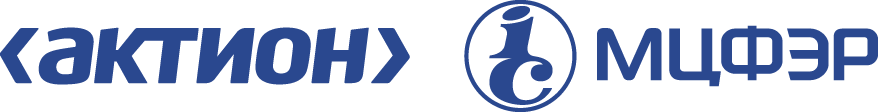 Федеральный проект № 2
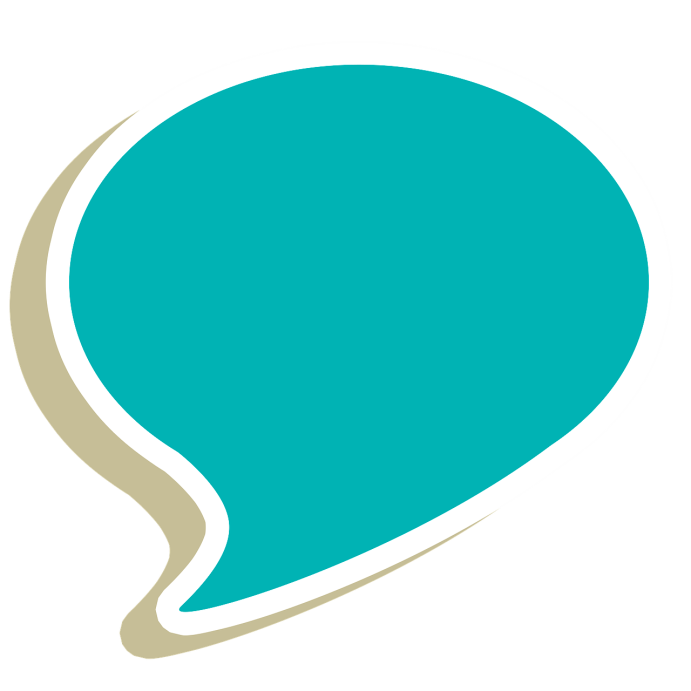 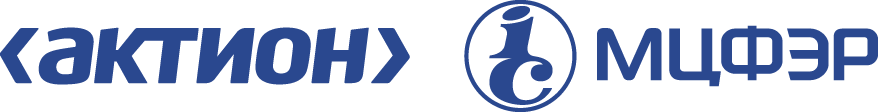 Воспитать гармонично развитую и социально ответственную личность на основе духовно-нравственных ценностей народов РФ, исторических и национально-культурных традиций
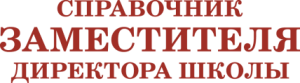 Цель проекта
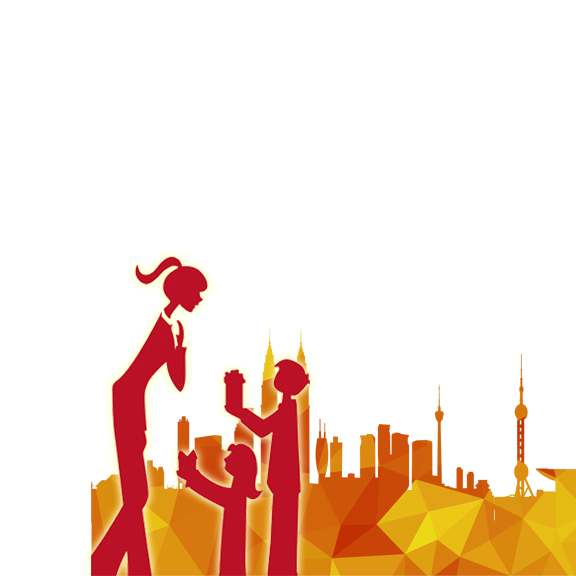 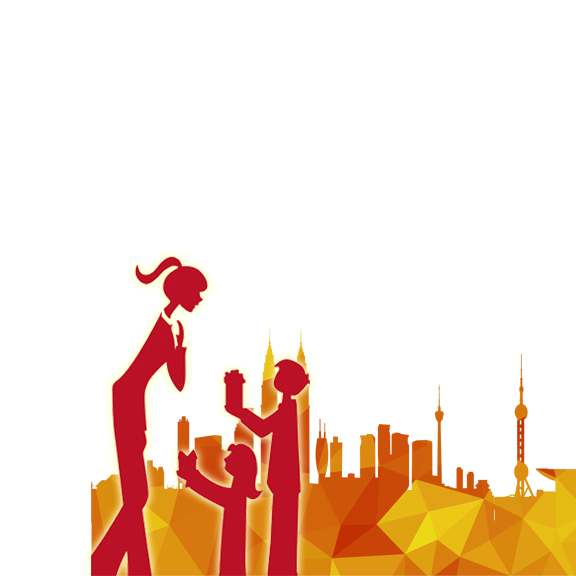 Цели проекта
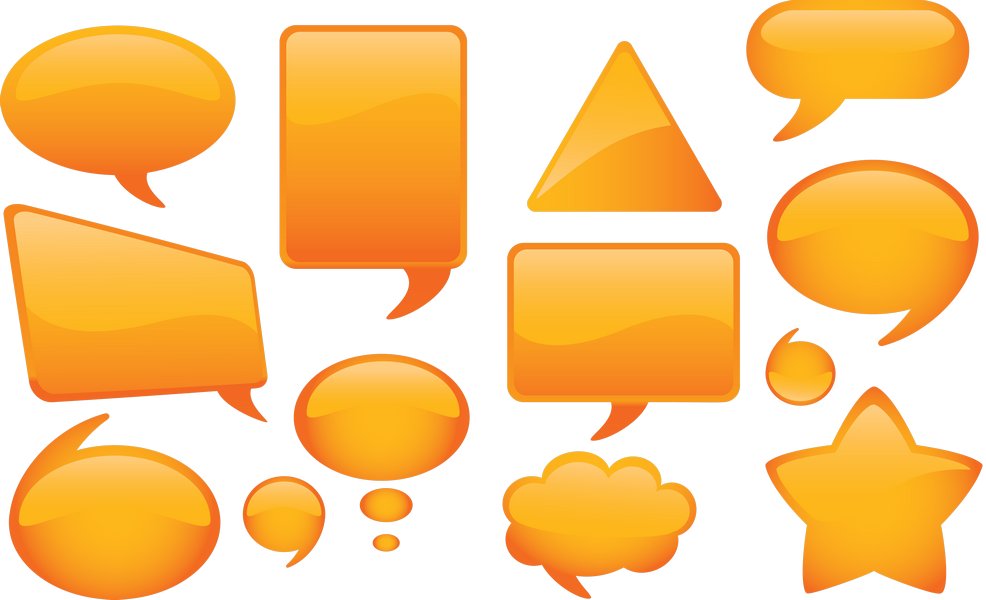 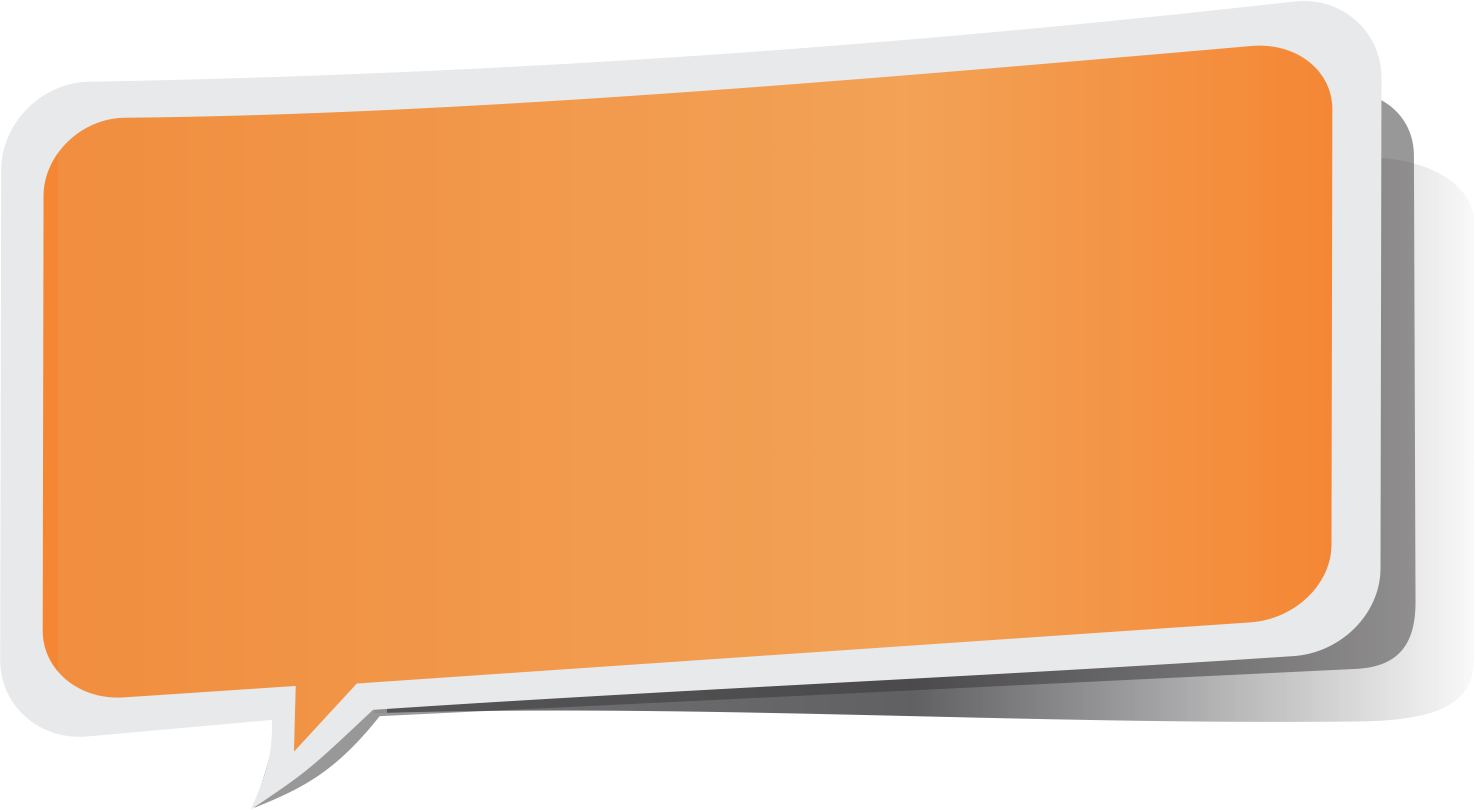 Создать/реализовать/улучшить региональную систему дополнительного образования
2022
год
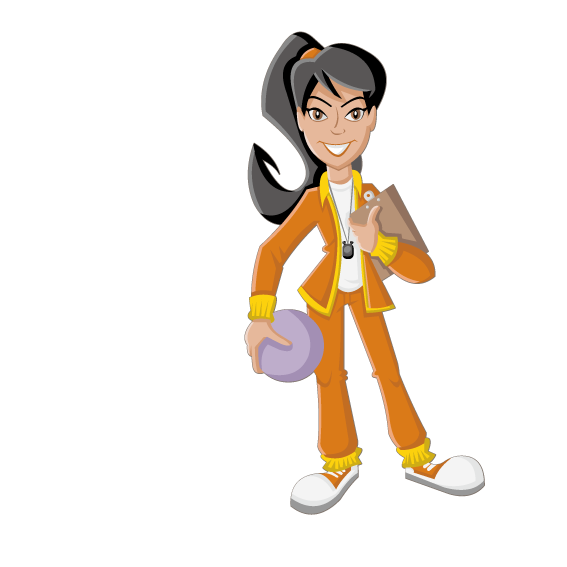 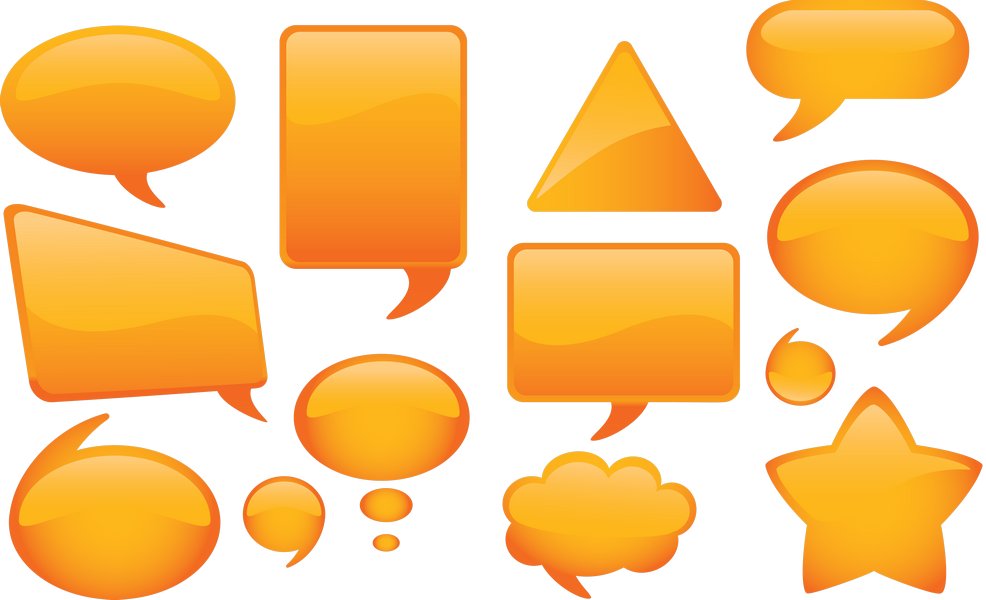 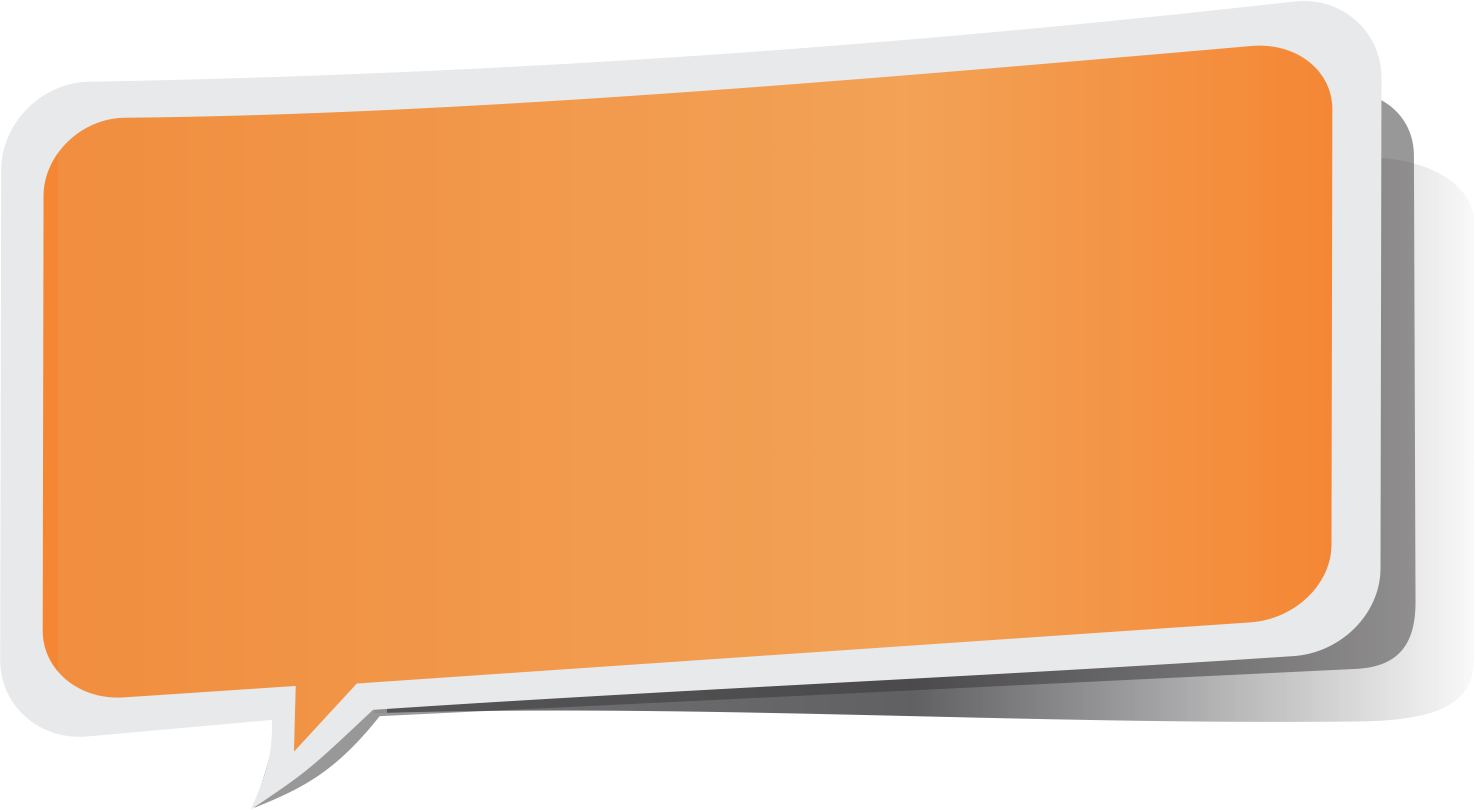 Вовлечь в различные формы сопровождения, наставничества и шефства 70% учеников организаций
2020–2024
годы
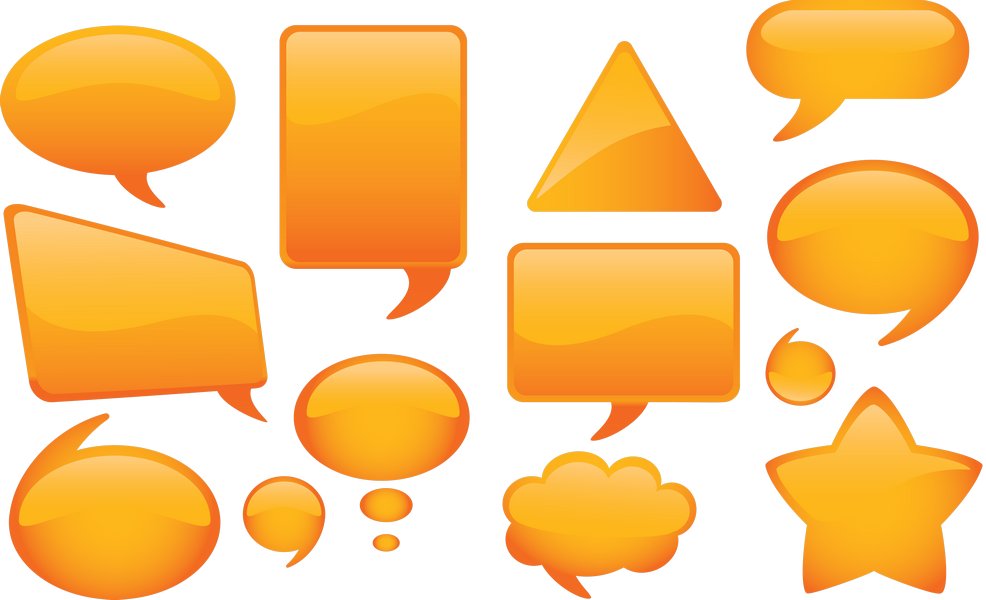 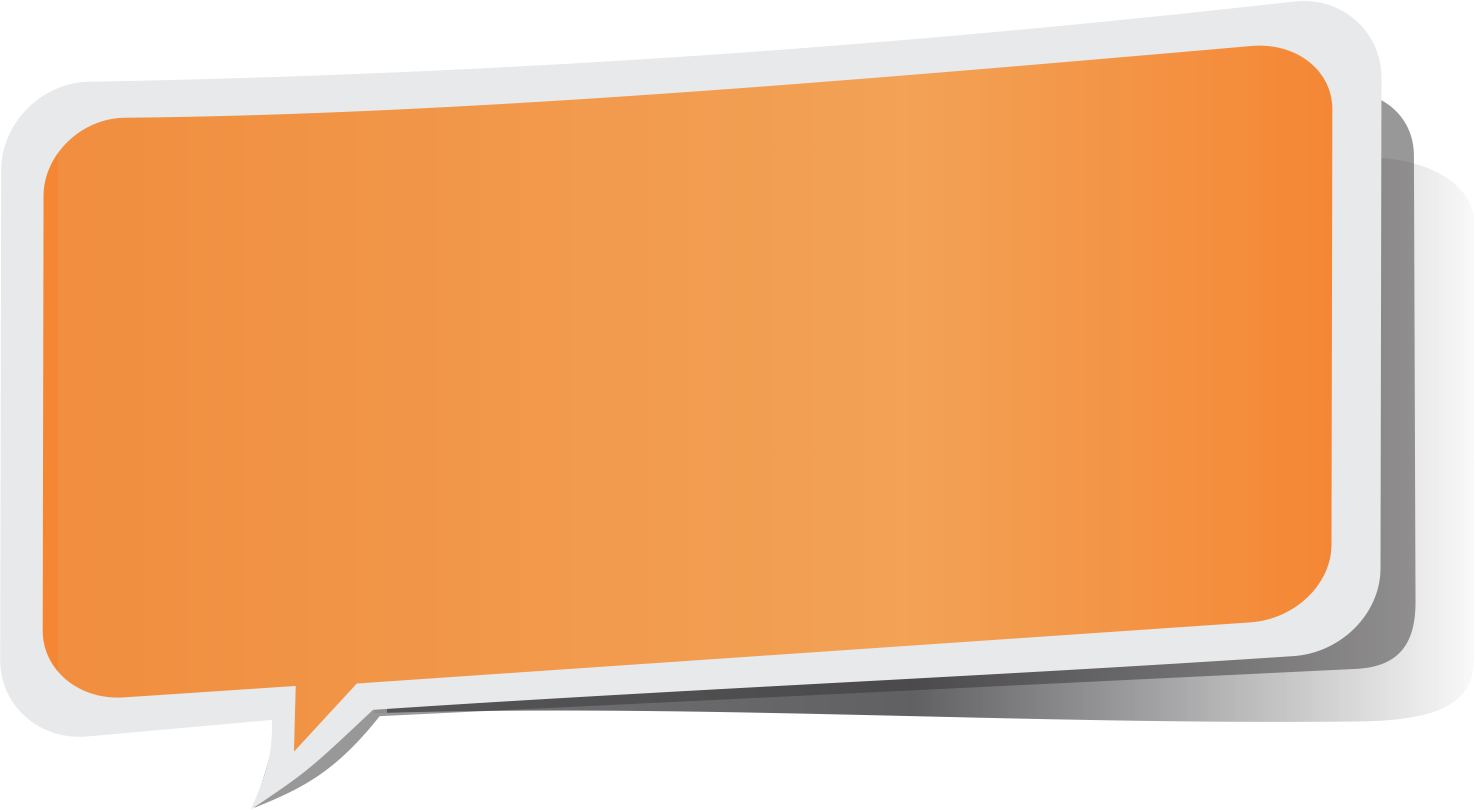 Предоставить возможности ученикам 5–11 классов освоить основные программы по ИУП с зачетом  результатов освоения дополнительных общеобразовательных программ и программ профобучения
31 декабря 2024 года
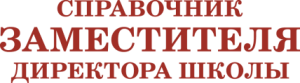 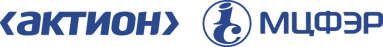 Цели проекта
Разработать систему сопровождения, наставничества и шефства для учеников школ, которые обучают по дополнительным программам. Система учитывает применение лучших практик обмена опытом между учениками
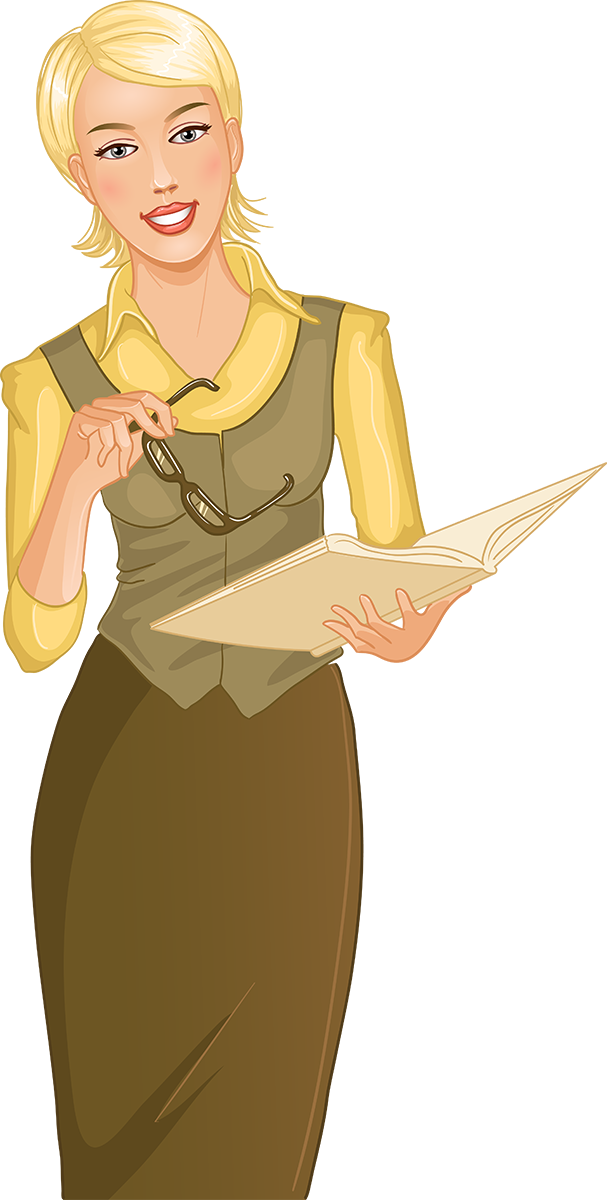 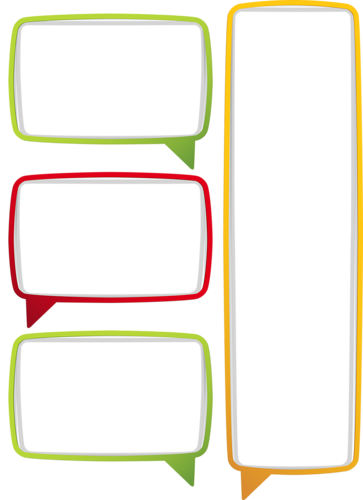 31 декабря 2019
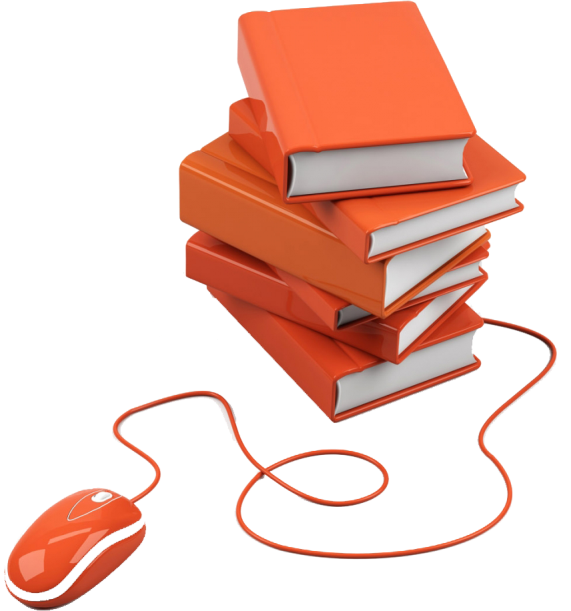 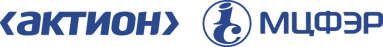 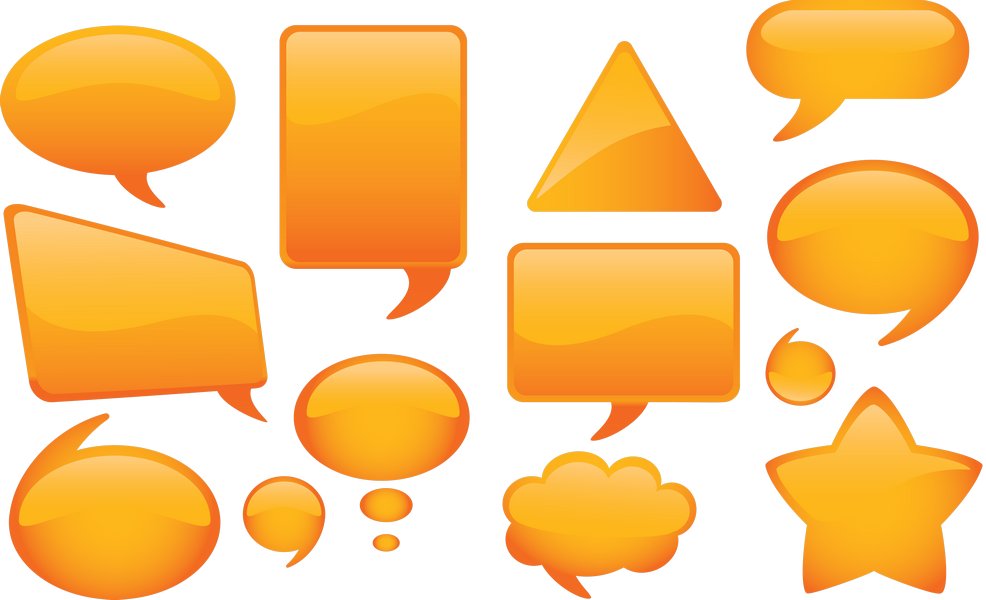 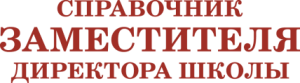 Создать целевую модель 
развития региональных систем допобразования детей
Учесть потребности и возможности детей с ОВЗ, детей, проживающих в сельской местности, попавших в трудную жизненную ситуацию и др.
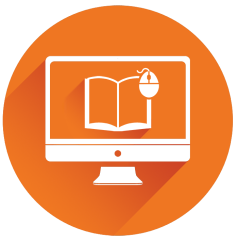 Повысить доступность и качество дополнительного образования.
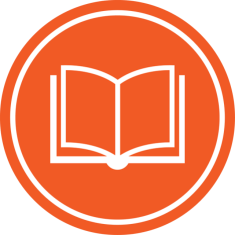 Развить раннюю профориентации ребенка и внедрить ИУП в соответствии с выбранными профессиональными компетенциями в рамках реализации проектов «Билет в будущее» и «Проектория»
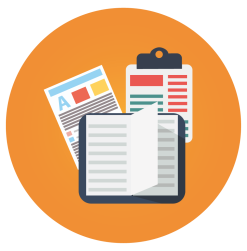 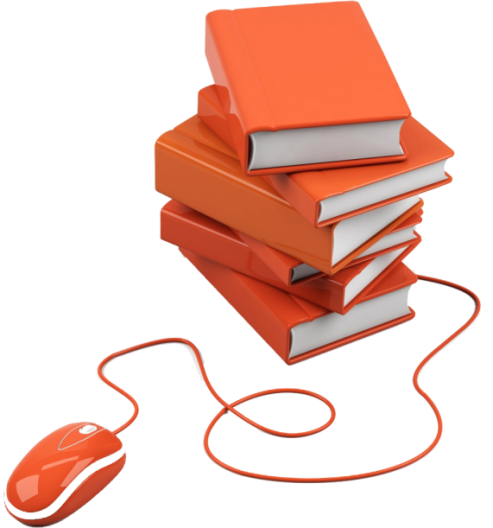 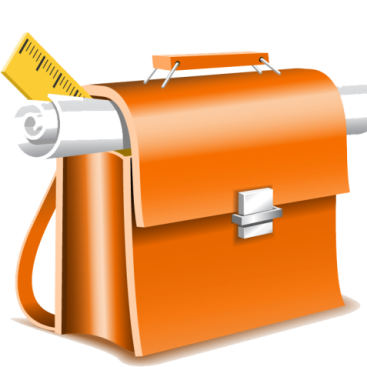 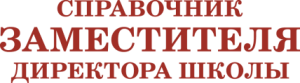 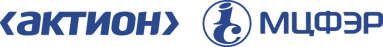 Цели проекта
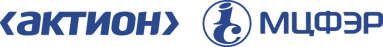 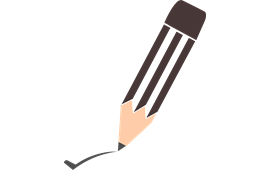 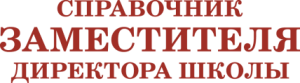 Создать новые места в ОО различных типов, чтобы реализовать дополнительные общеразвивающие программы всех направленностей
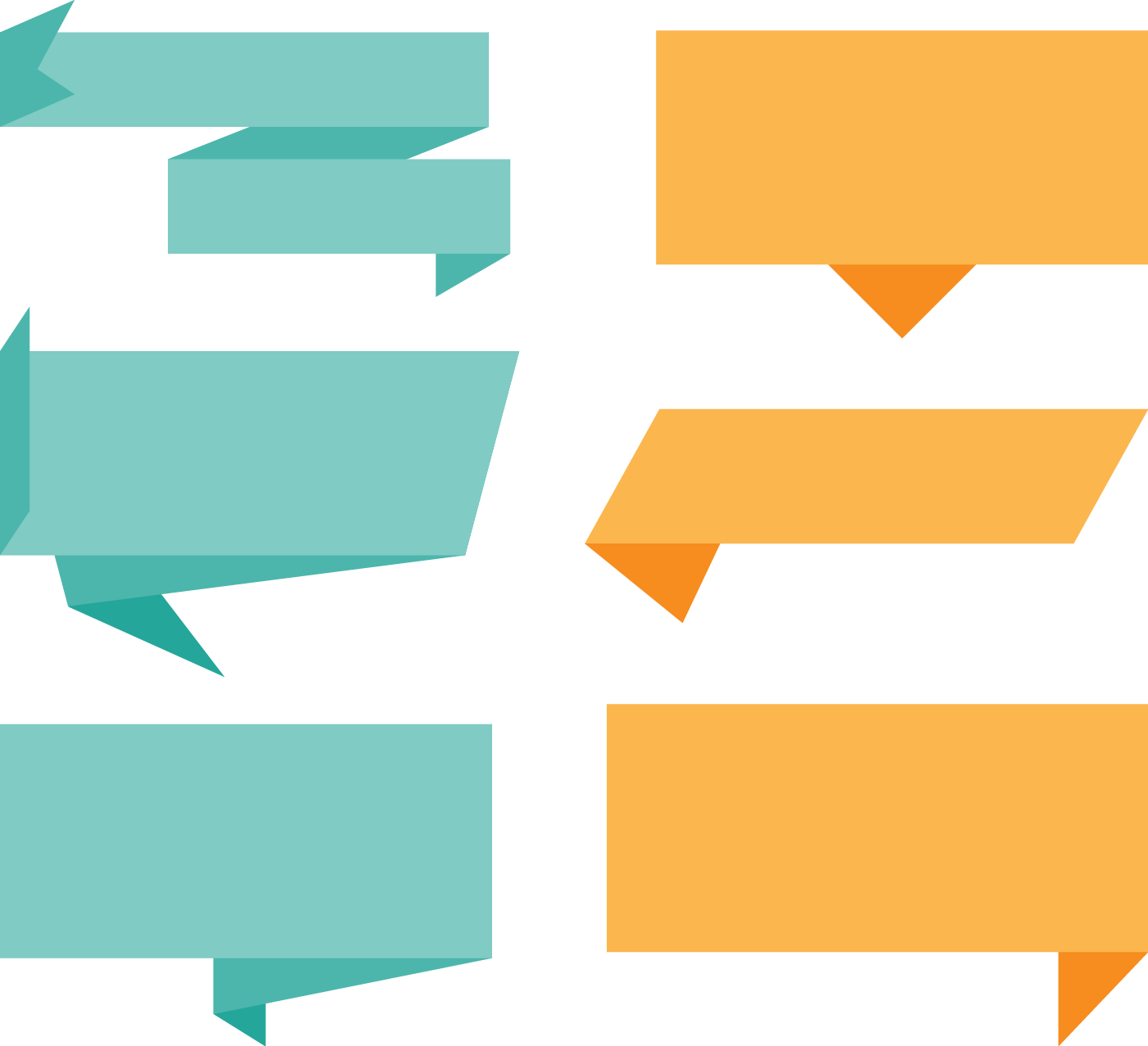 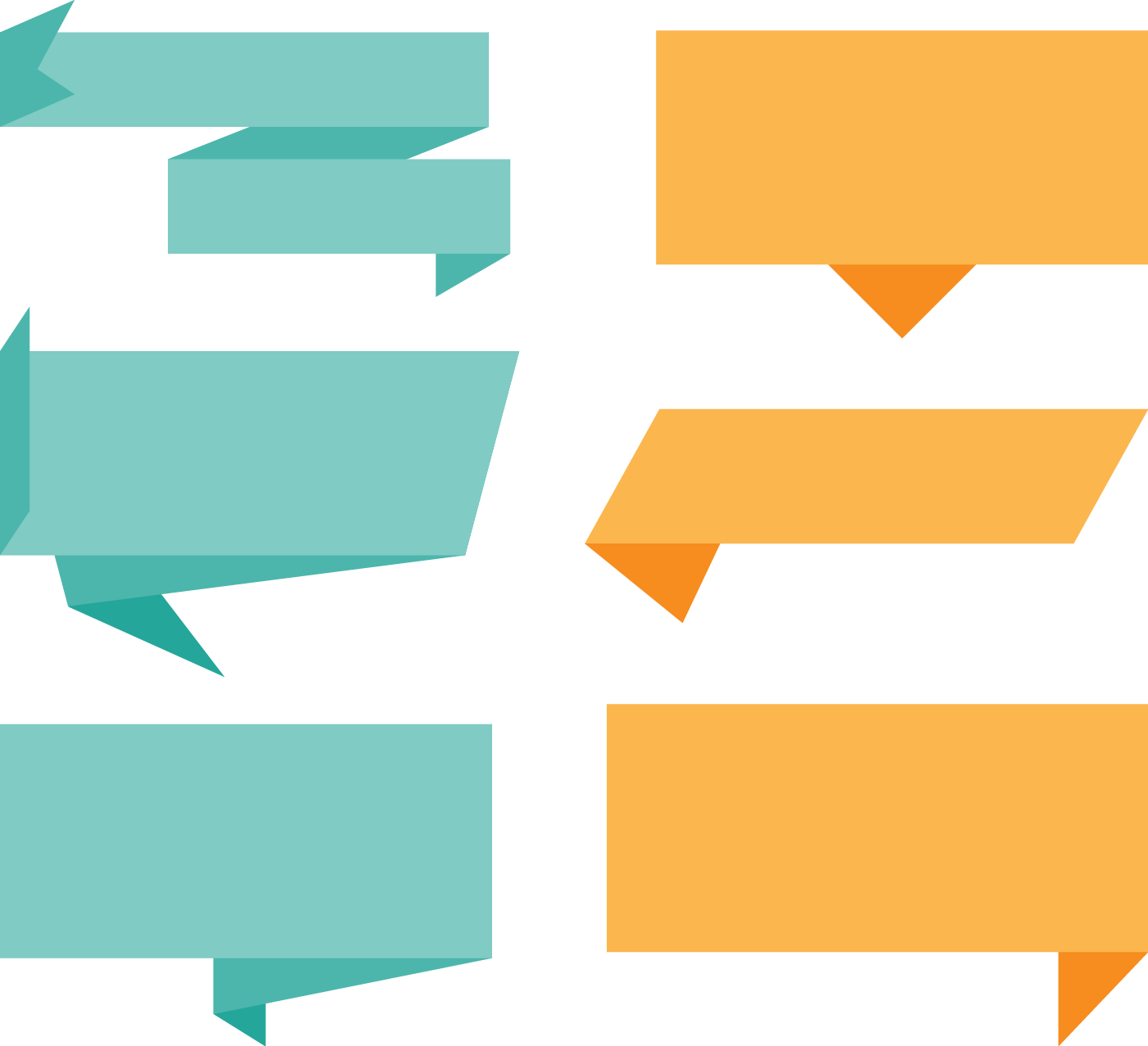 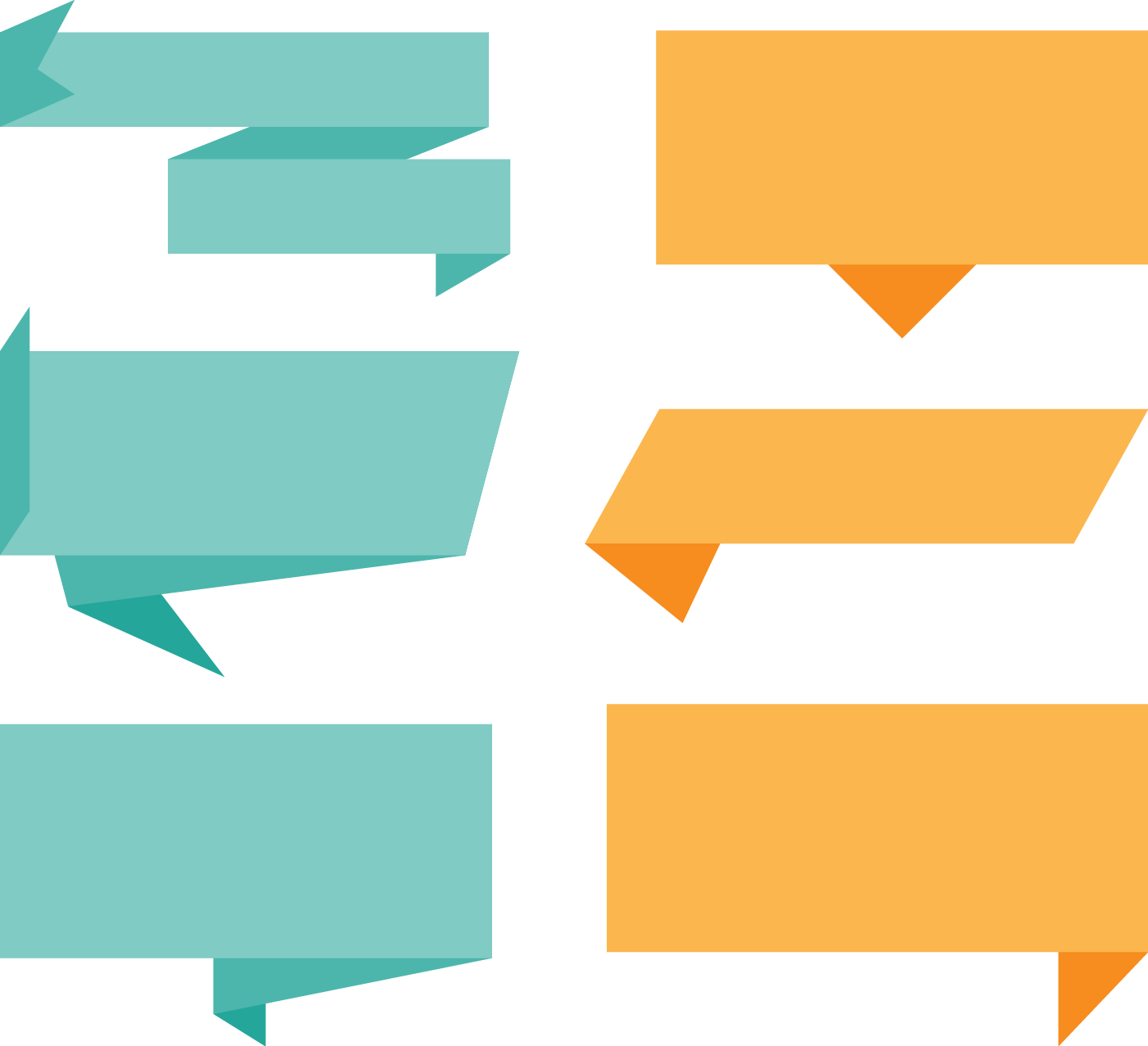 600 тыс. мест
900 тыс. мест
300 тыс. мест
2021
2020
2019
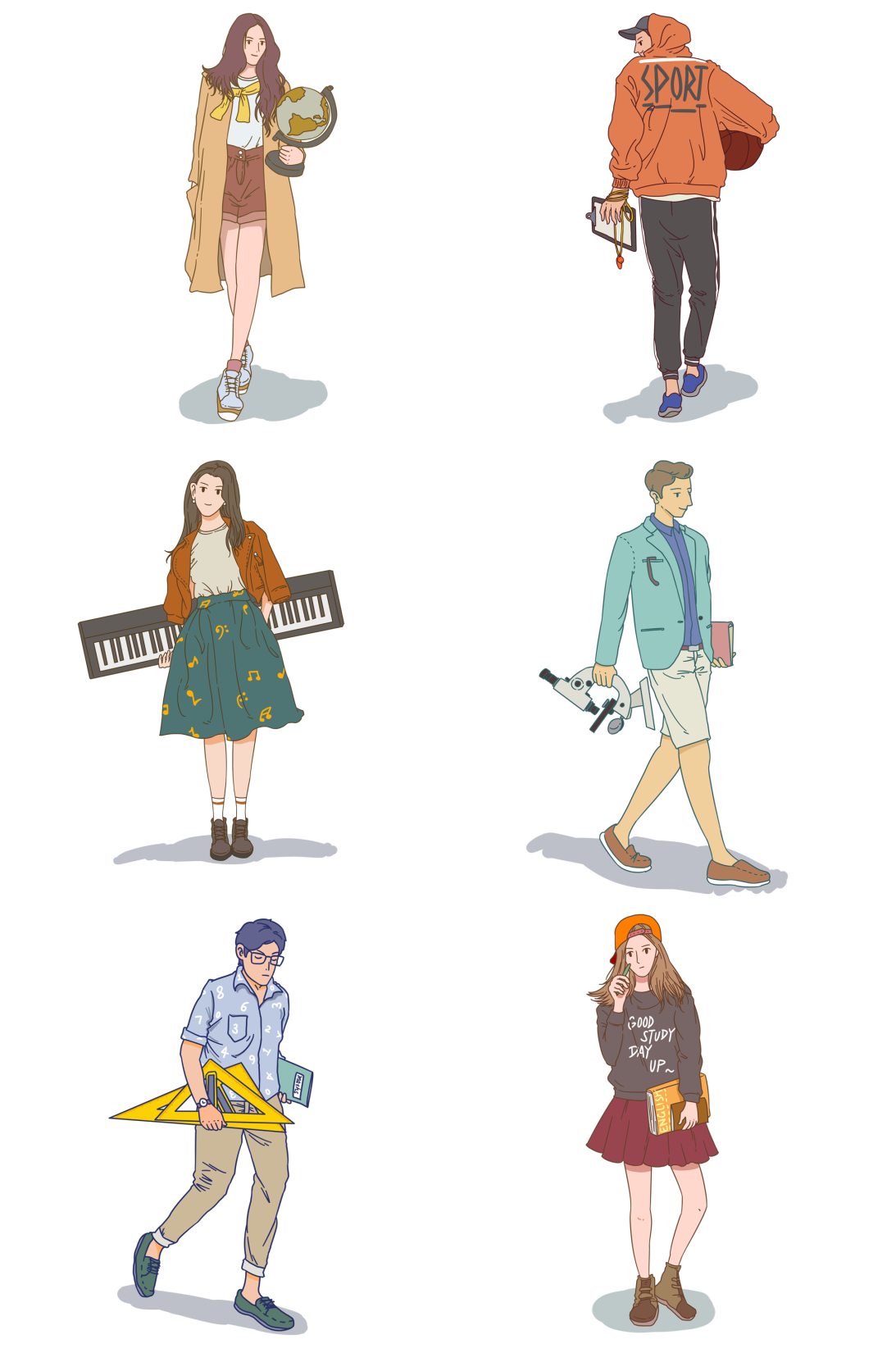 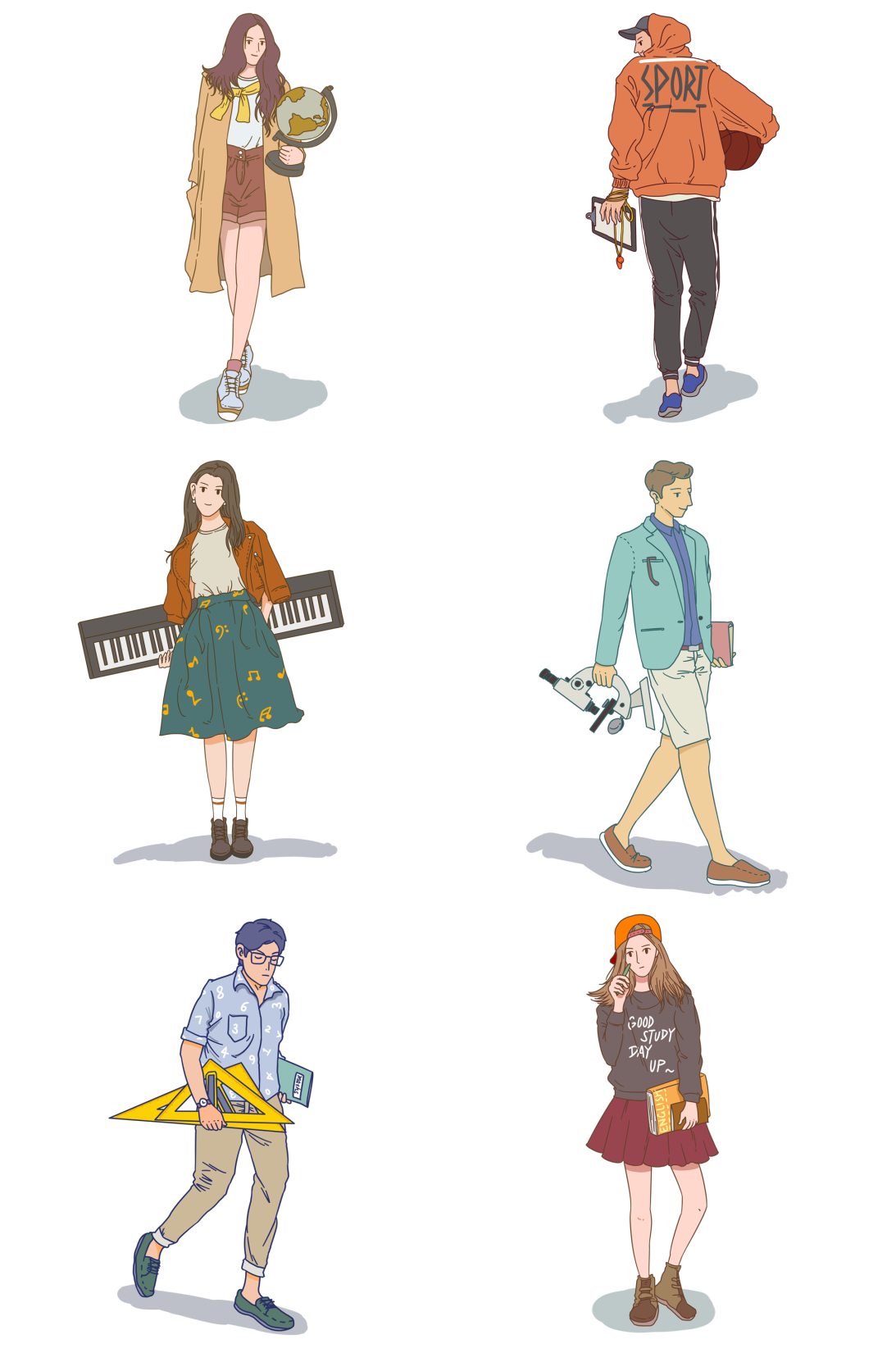 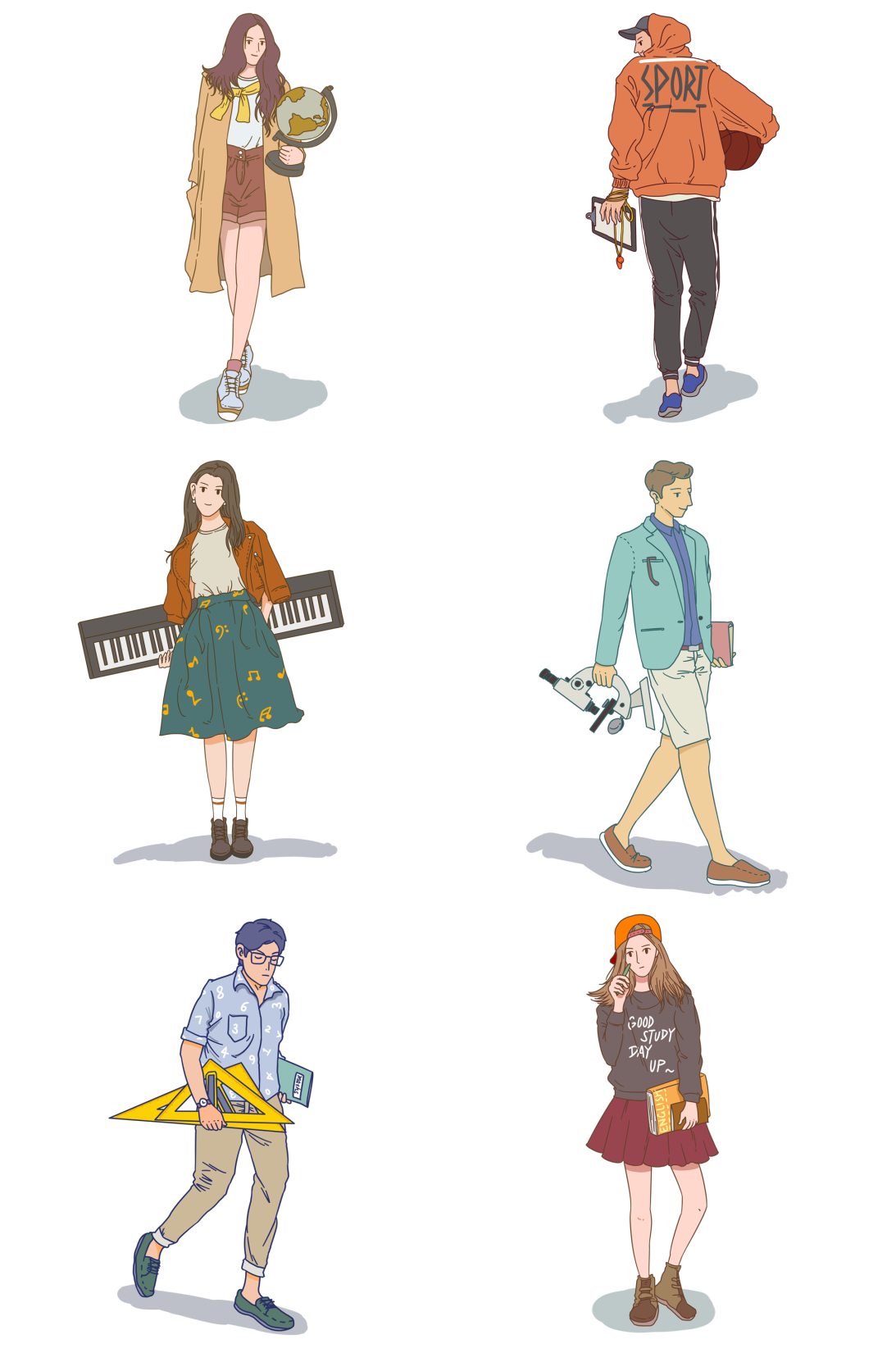 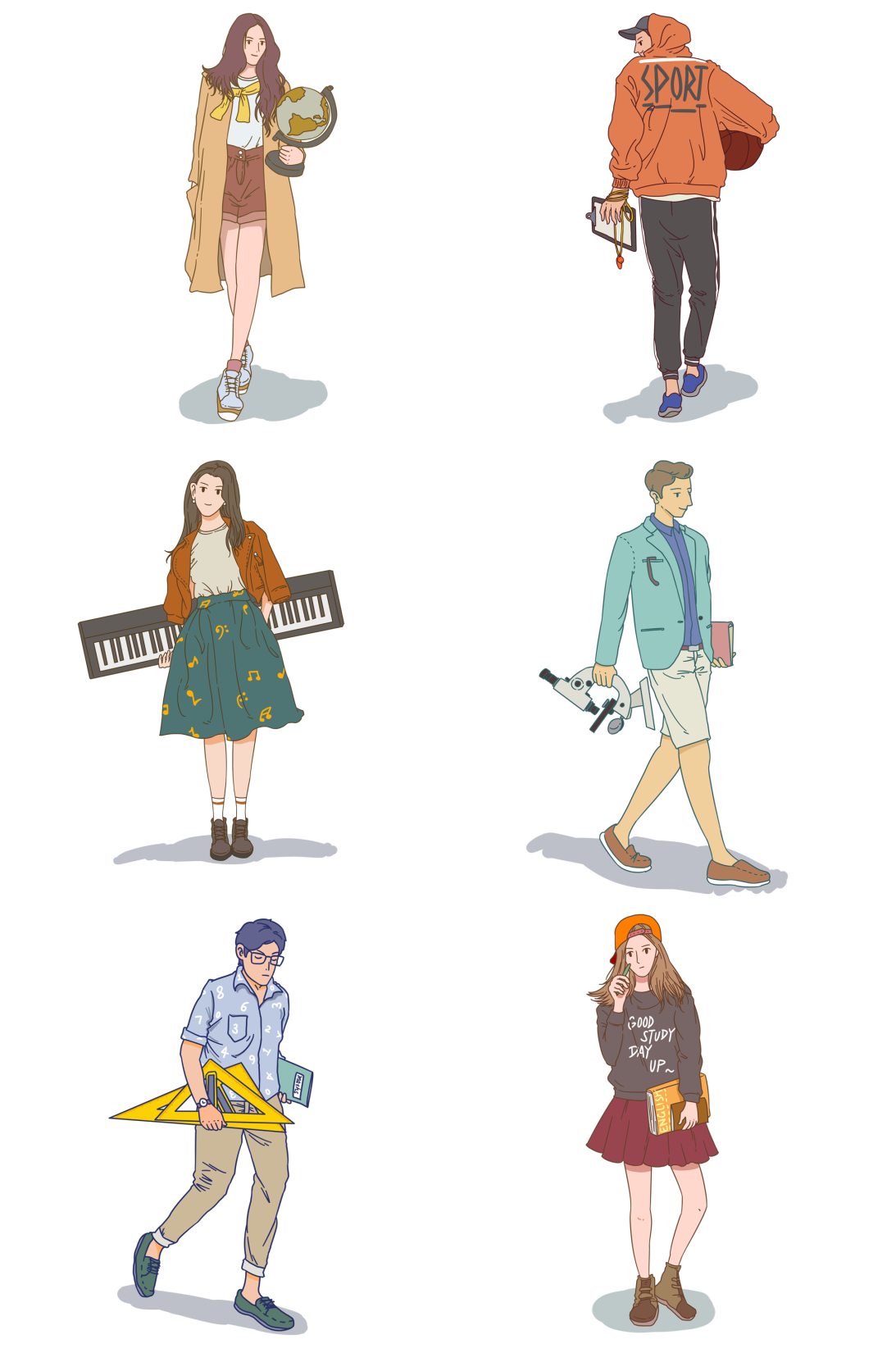 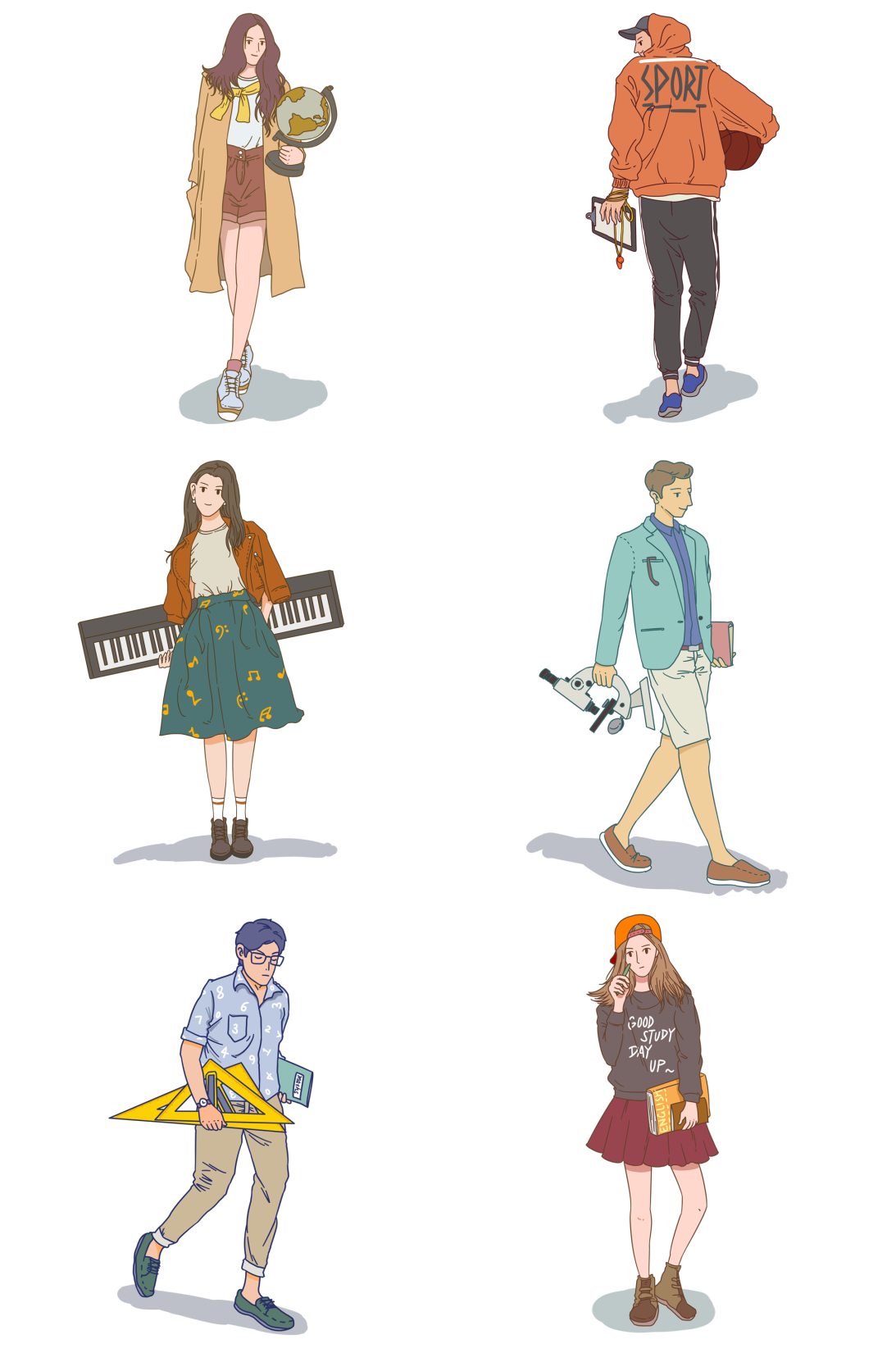 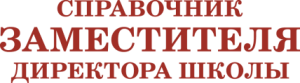 2021
2019
2020
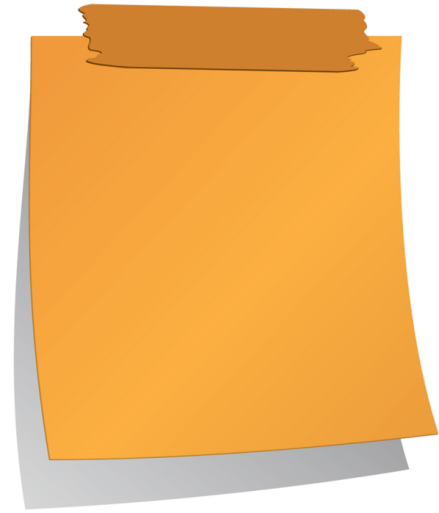 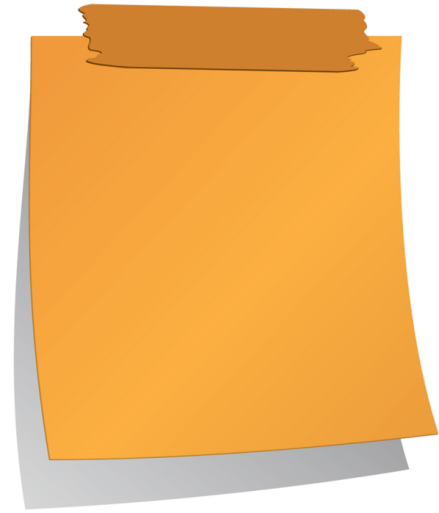 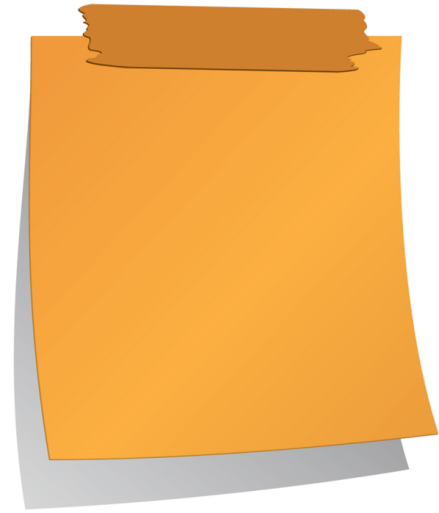 Цели проекта
4 млн.детей
10 млн.детей
6 млн.детей
2024
2022
2023
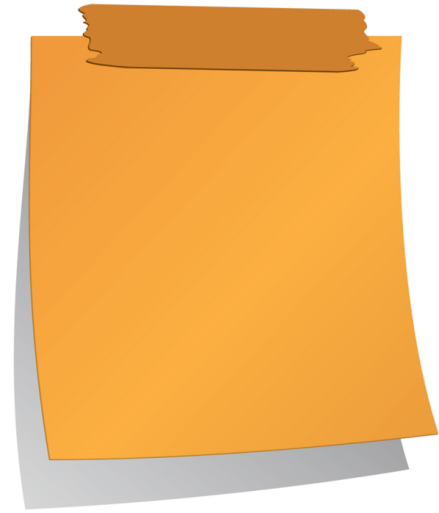 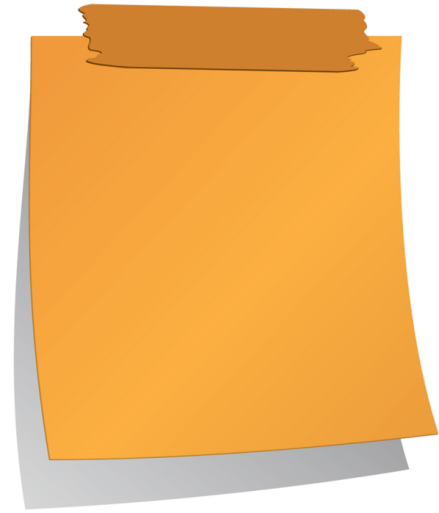 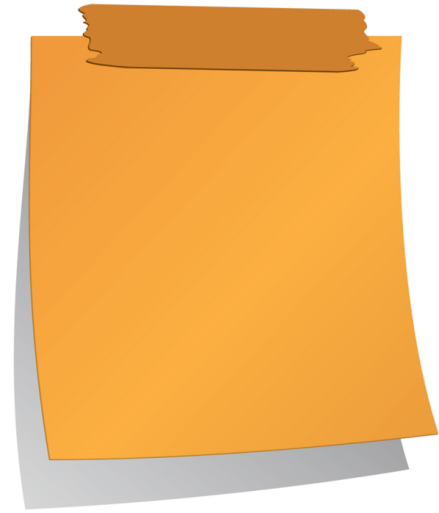 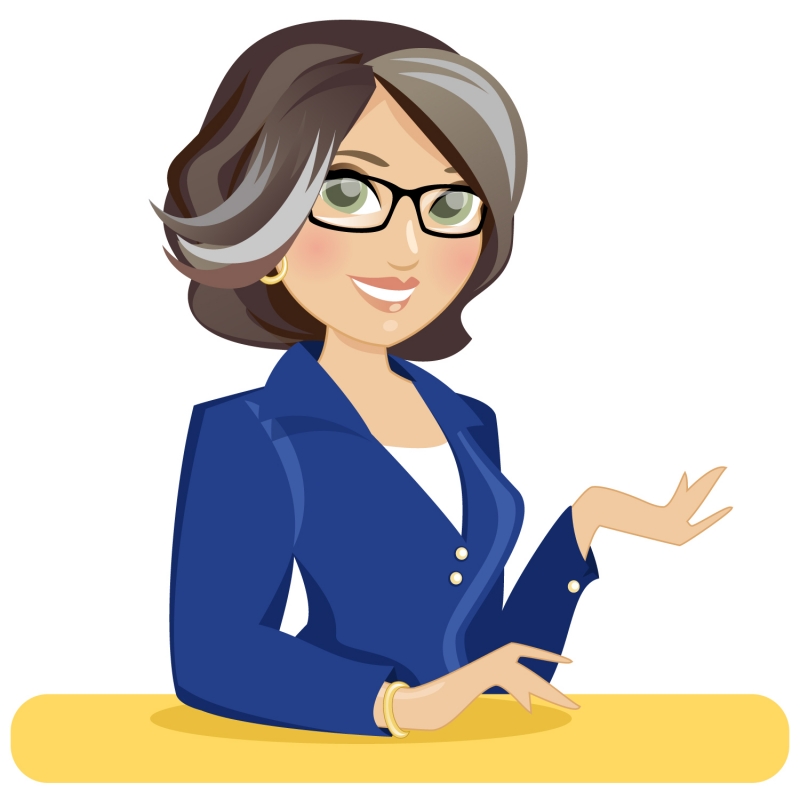 12 млн.детей
10 млн.детей
10 млн.детей
Провести открытые онлайн-уроки с учетом опыта открытых уроков «Проектория». Эти уроки должны быть направлены на раннюю профориентацию учеников
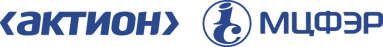 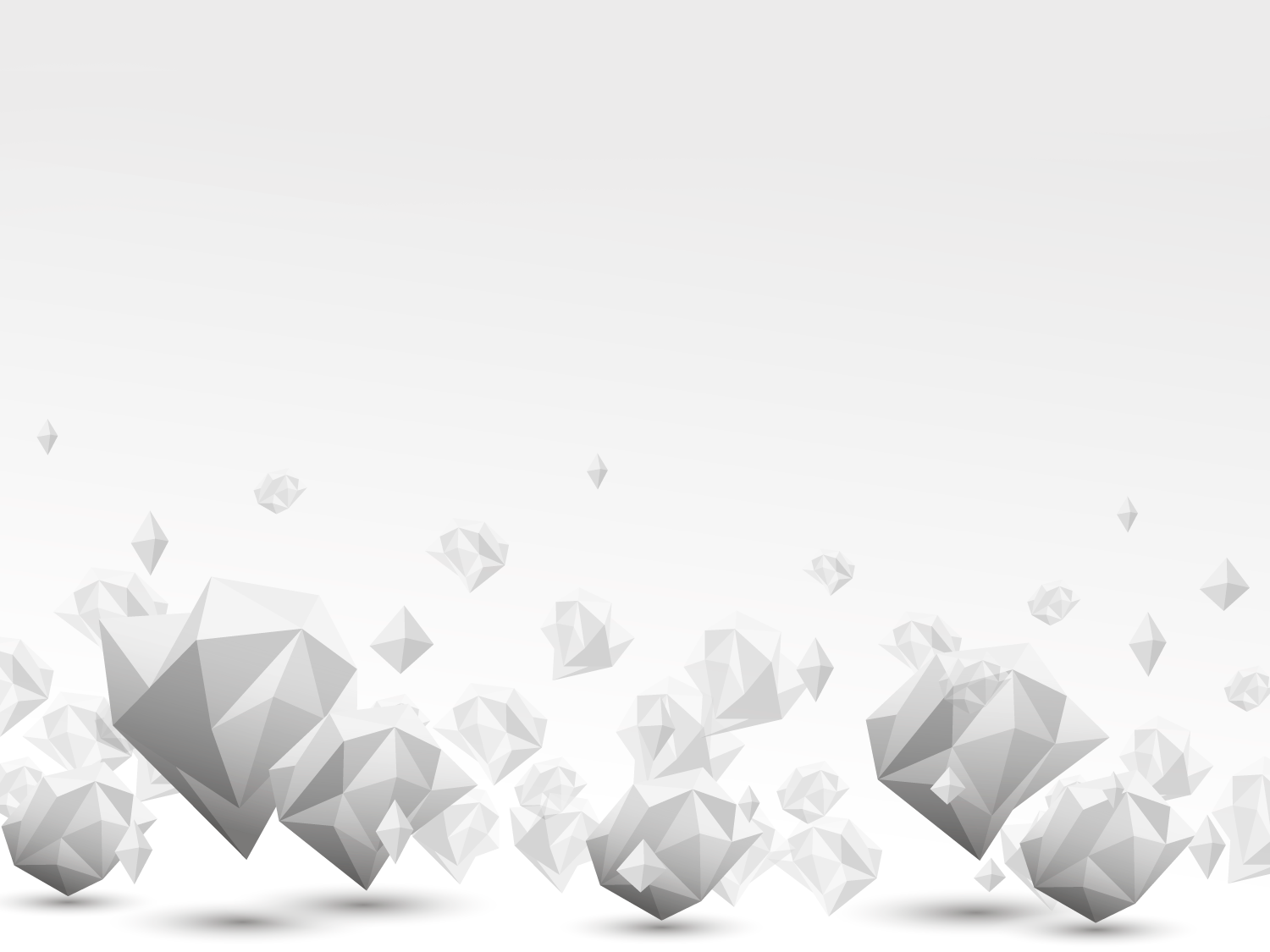 Цели проекта
Реализовать дополнительные общеобразовательные программы  (в том числе с использованием дистанционных технологий) для детей с ОВЗ
2024
2021
2020
2022
2023
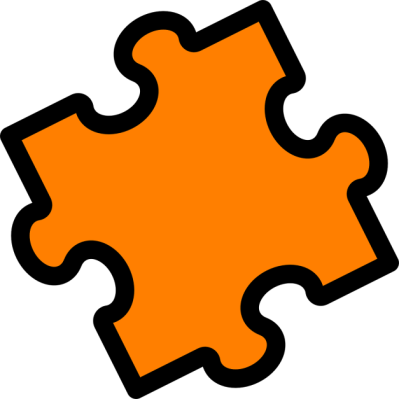 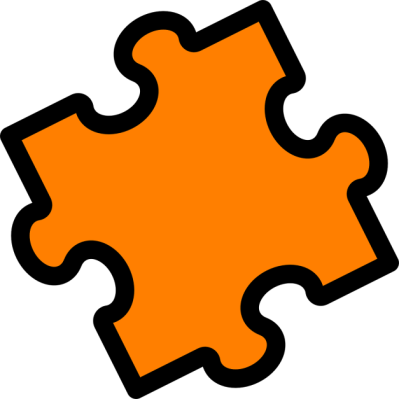 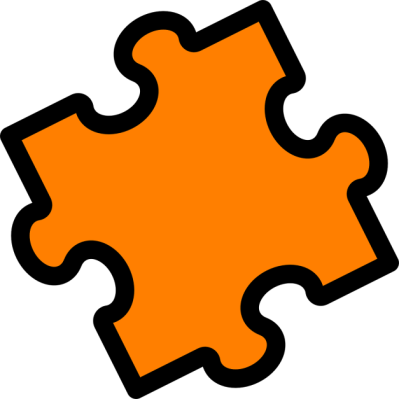 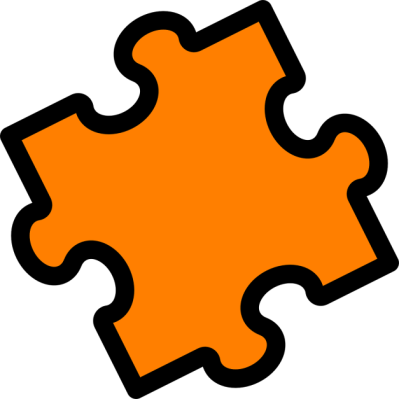 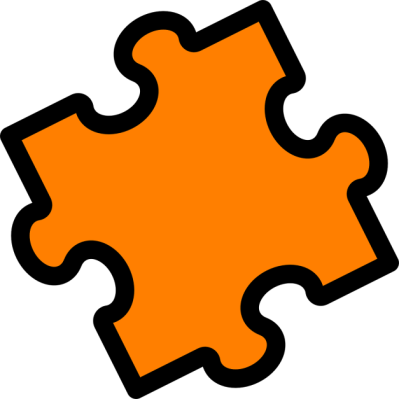 70%
46%
52%
64%
58%
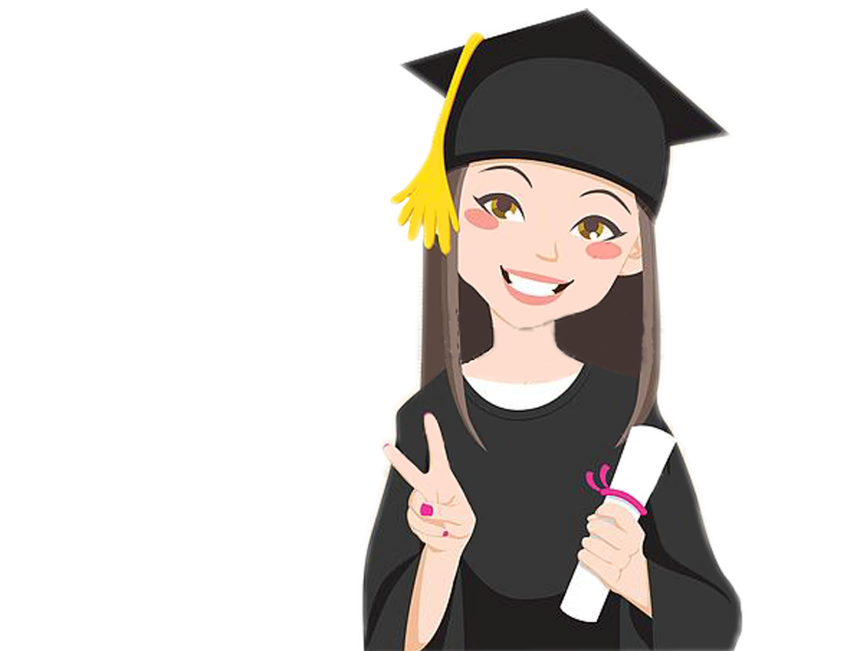 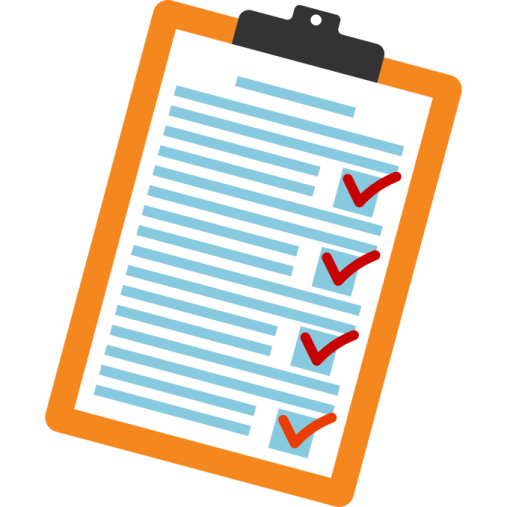 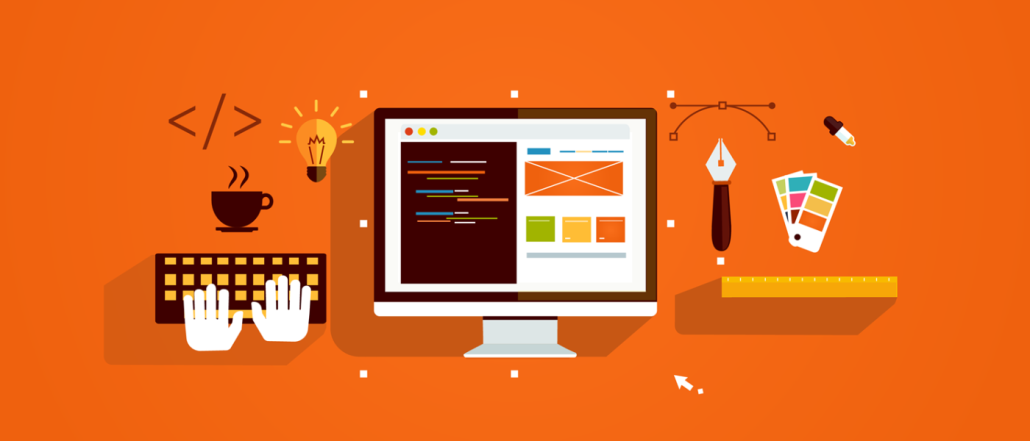 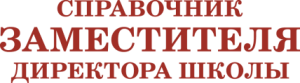 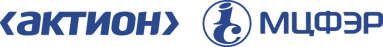 Цели проекта
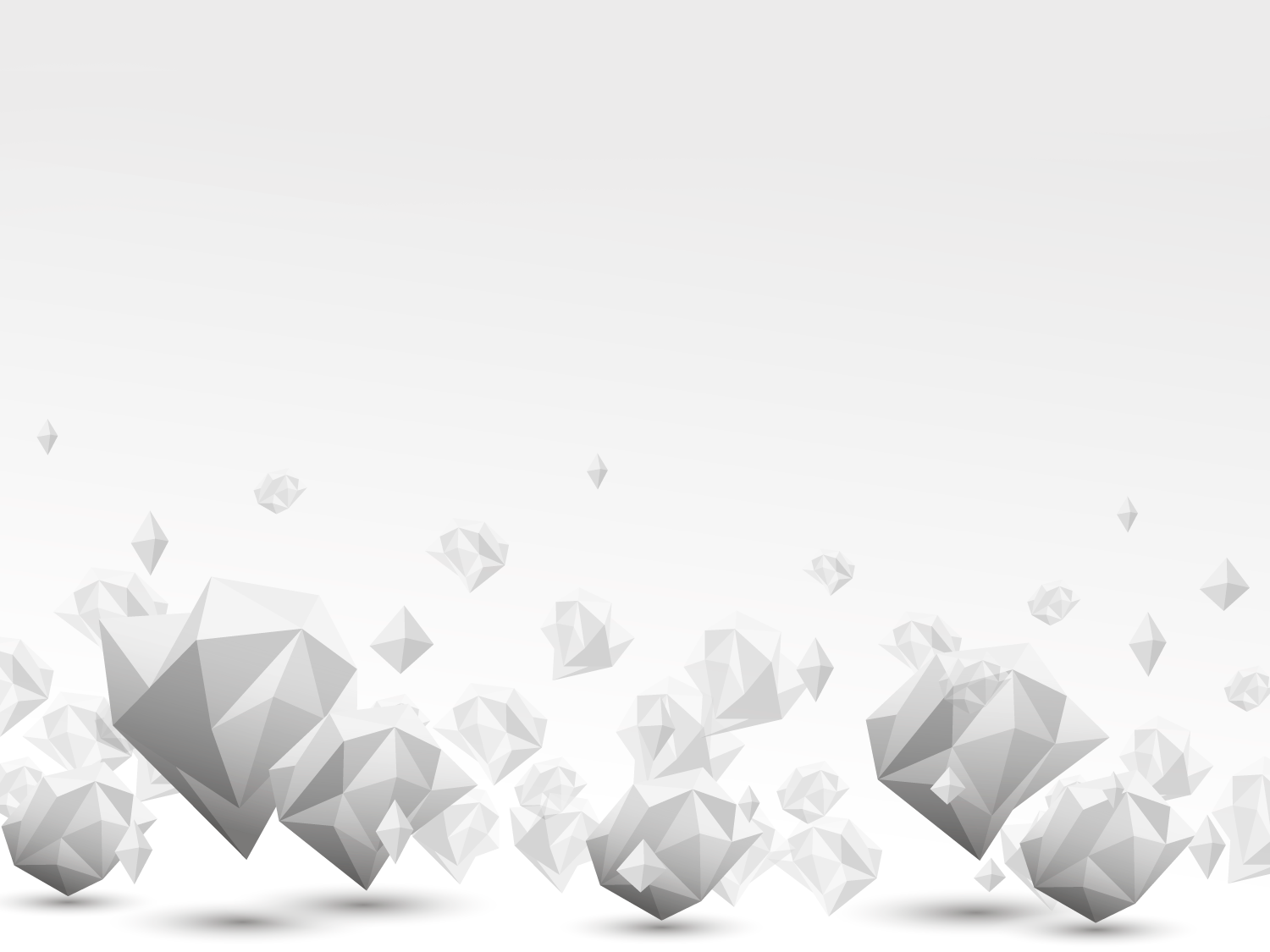 Дать рекомендации детям и выстроить их ИУП в соответствии с выбранными профессиональными компетенциями и с учетом реализации проекта «Билет в будущее»
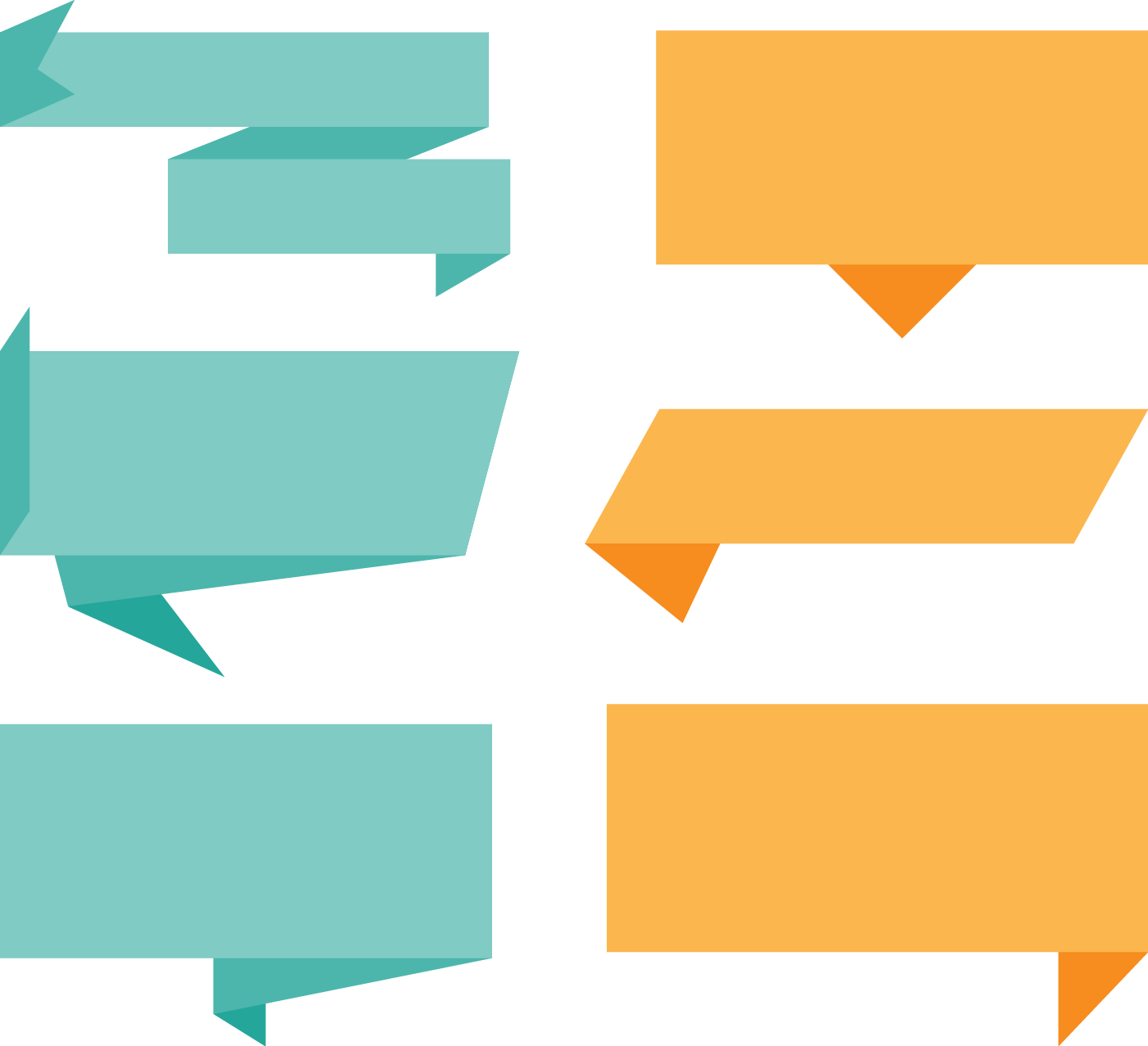 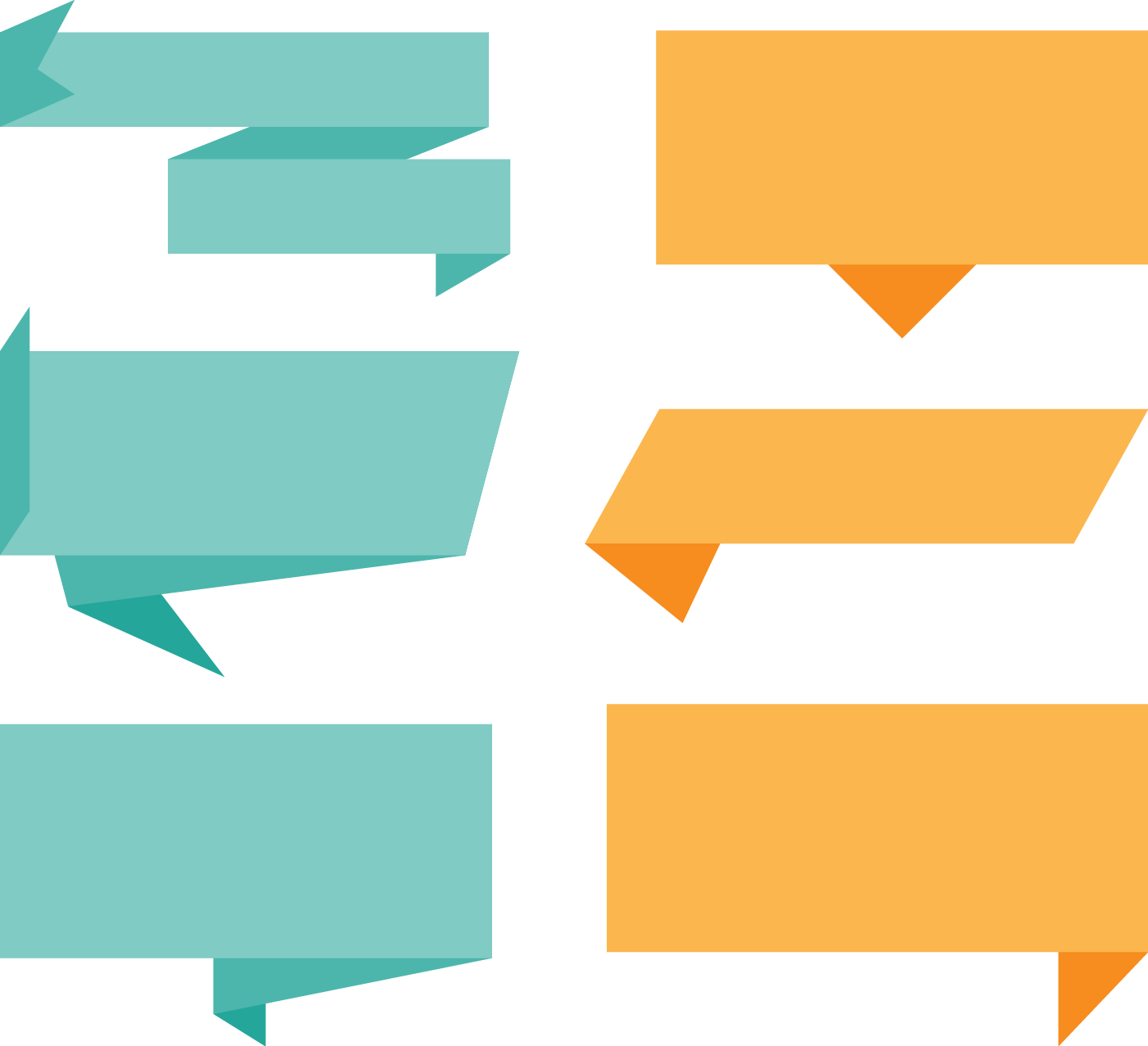 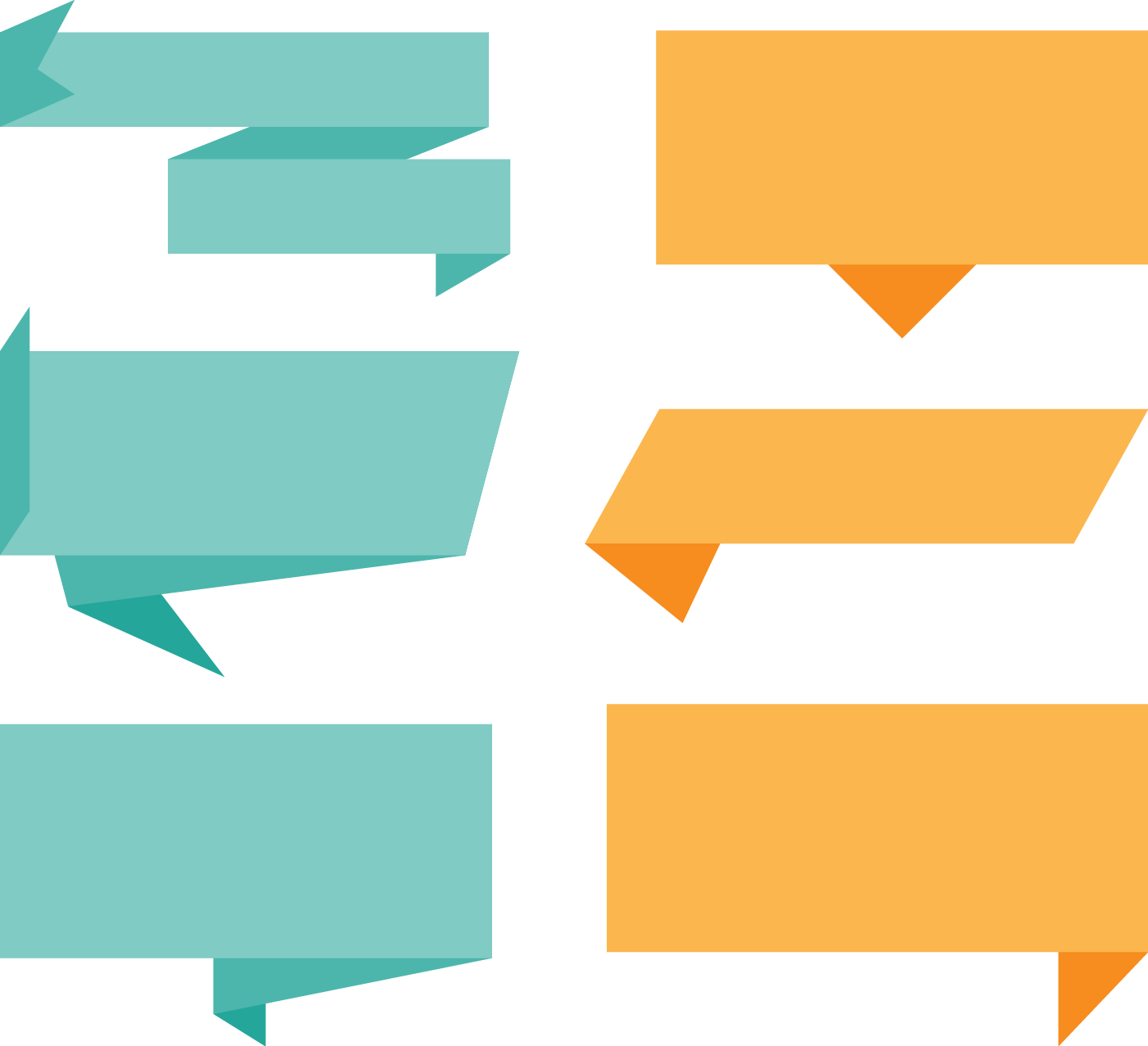 200 тыс. детей
300 тыс. детей
400 тыс. детей
2019
2020
2021
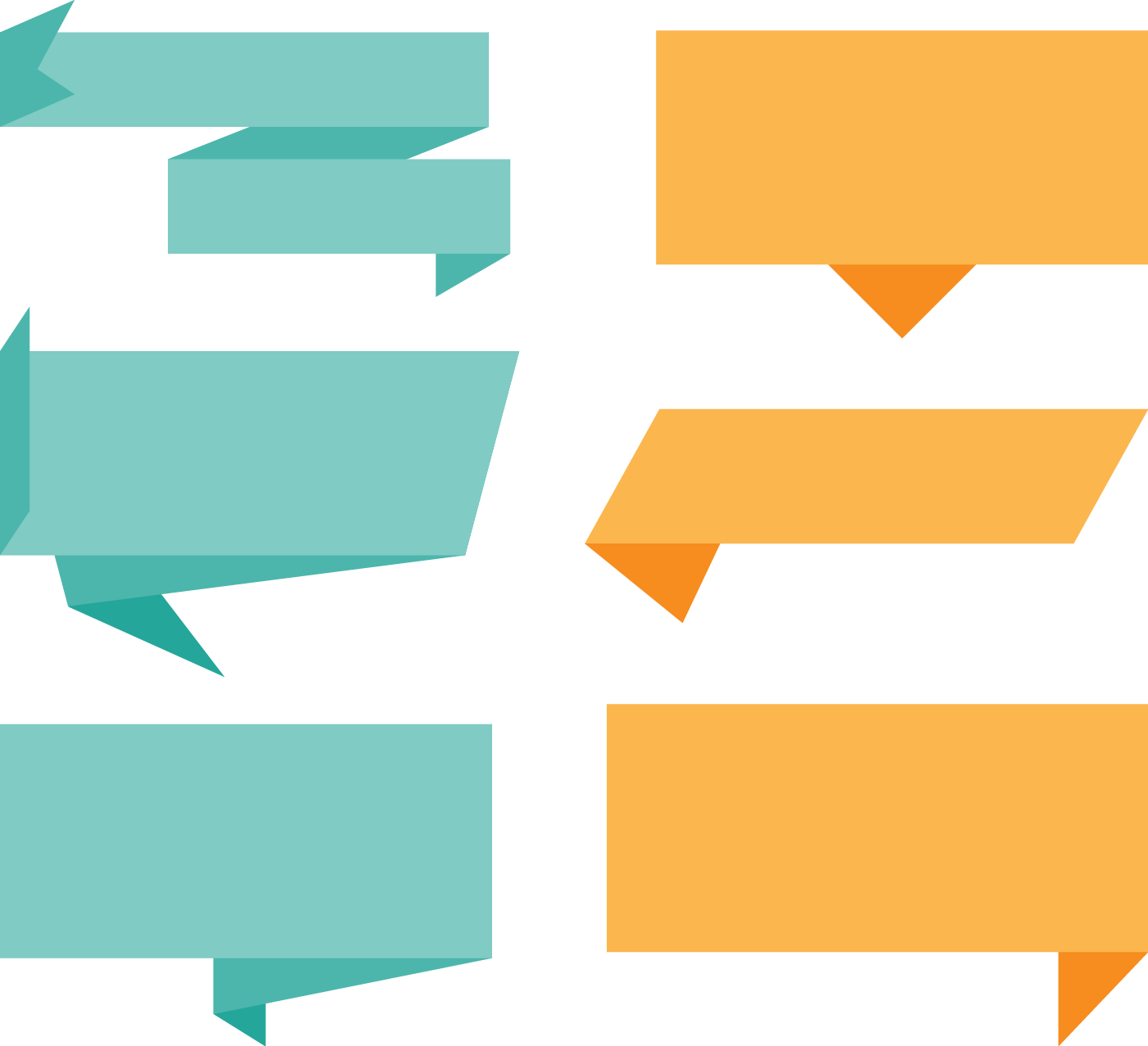 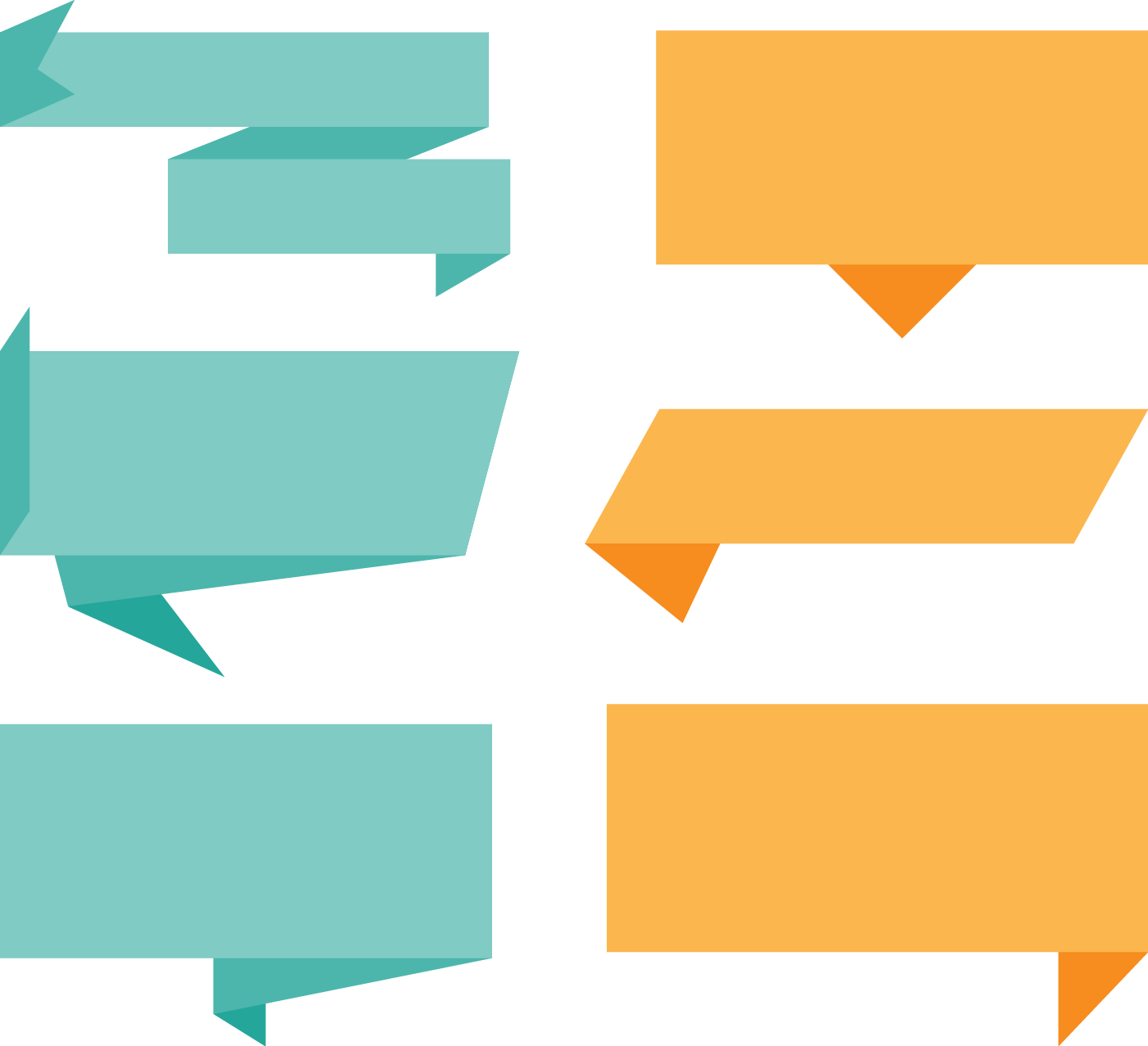 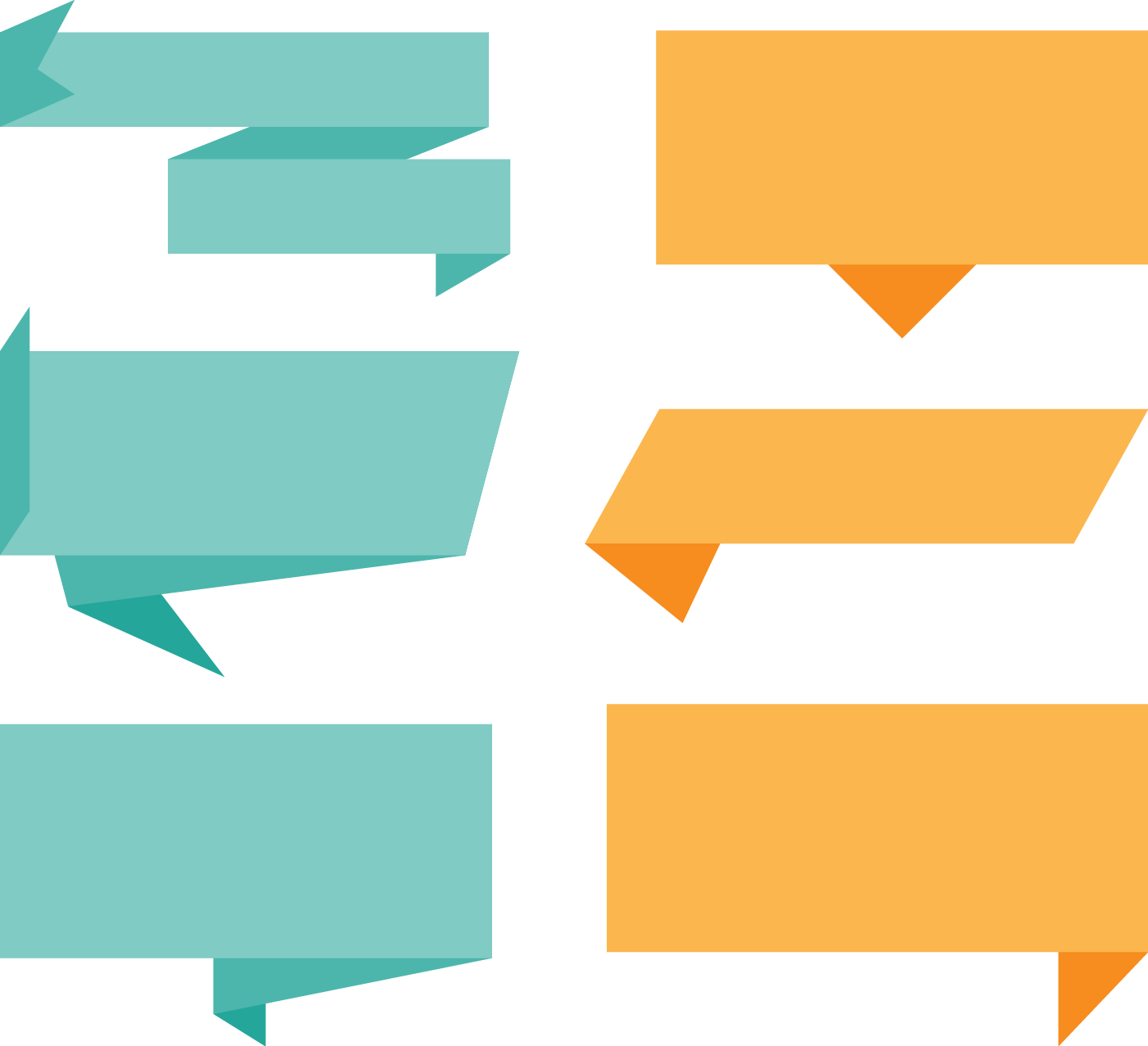 550 тыс.детей
700 тыс.детей
900 тыс.детей
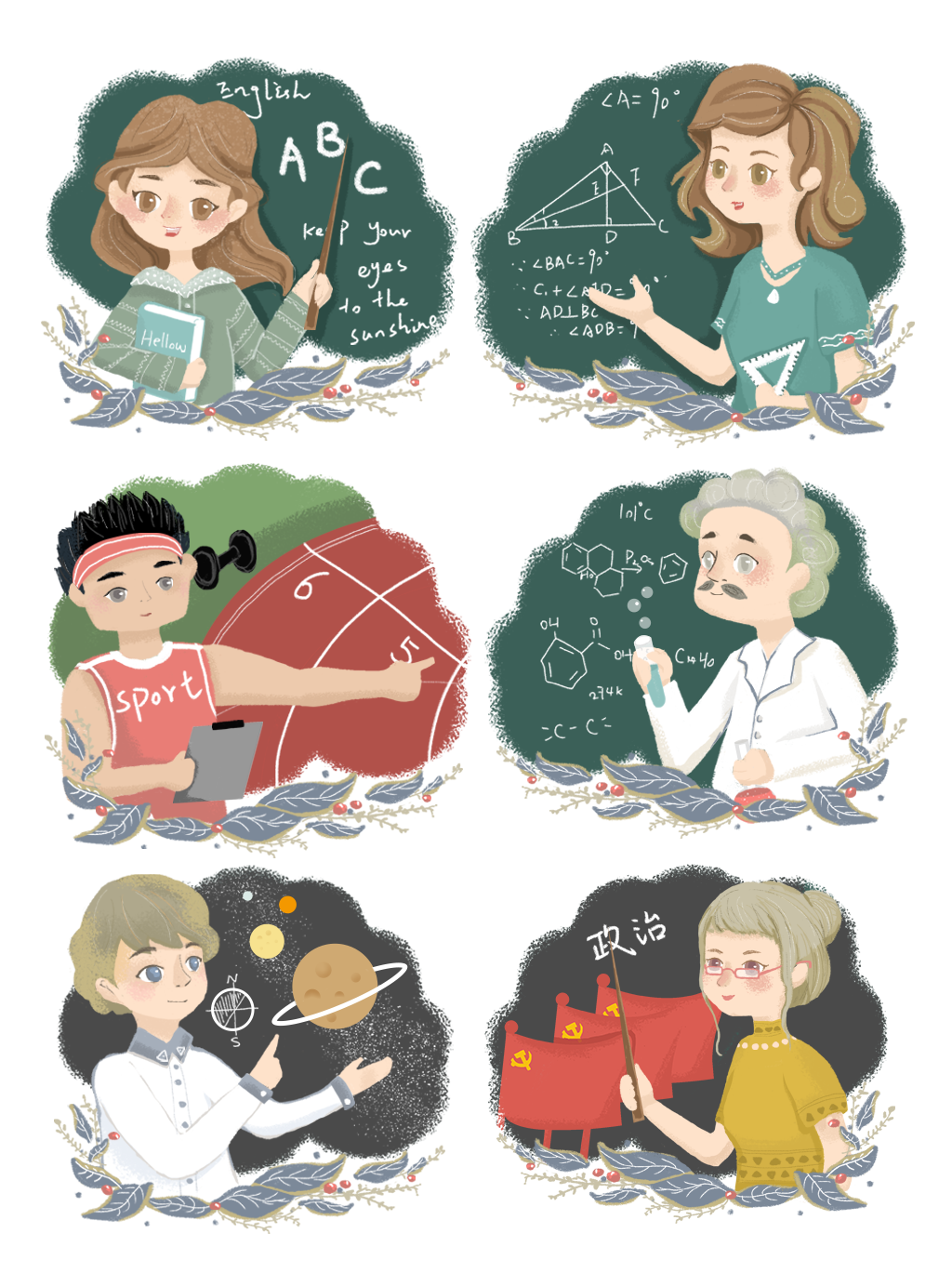 2022
2023
2024
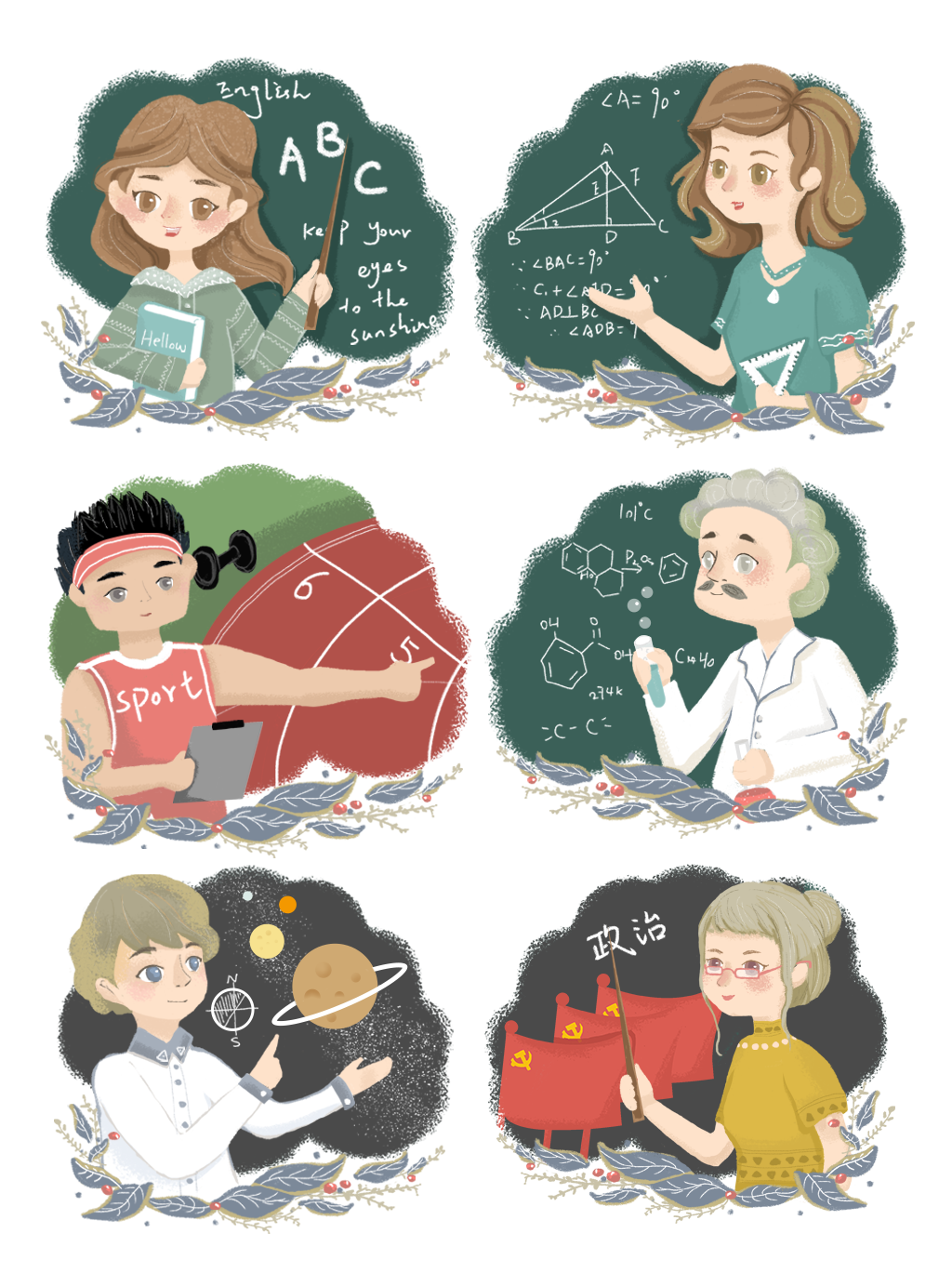 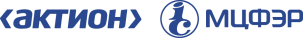 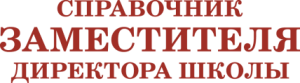 Цели проекта
Создать  детские парки «Кванториум» и мобильные технопарки «Кванториум» для детей, проживающих в сельской местности и малых городах
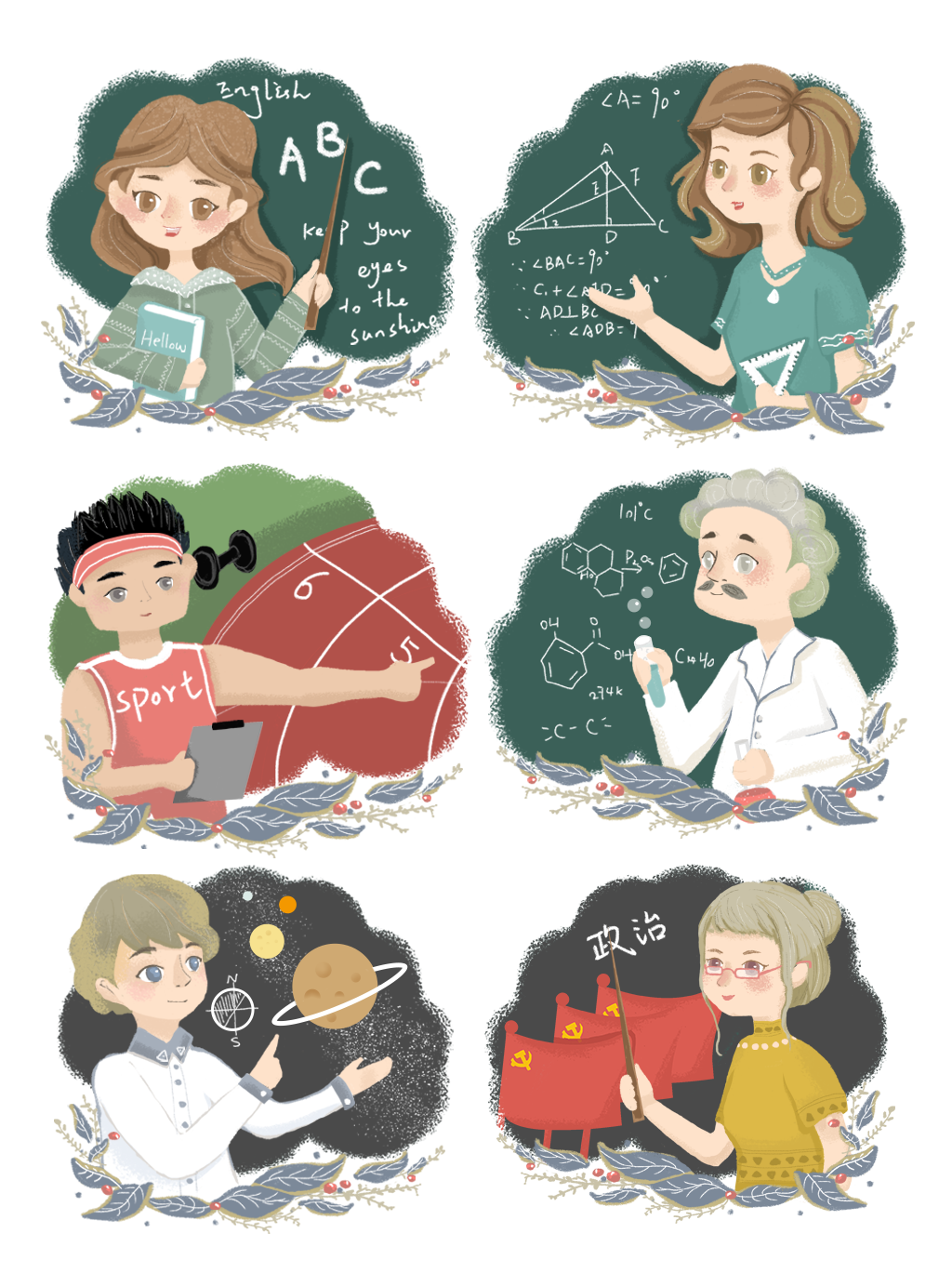 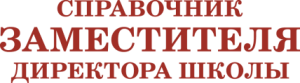 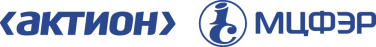 Цели проекта
Организовать летние школы для детей и представителей молодежи из числа иностранных граждан
2020
2021
2022
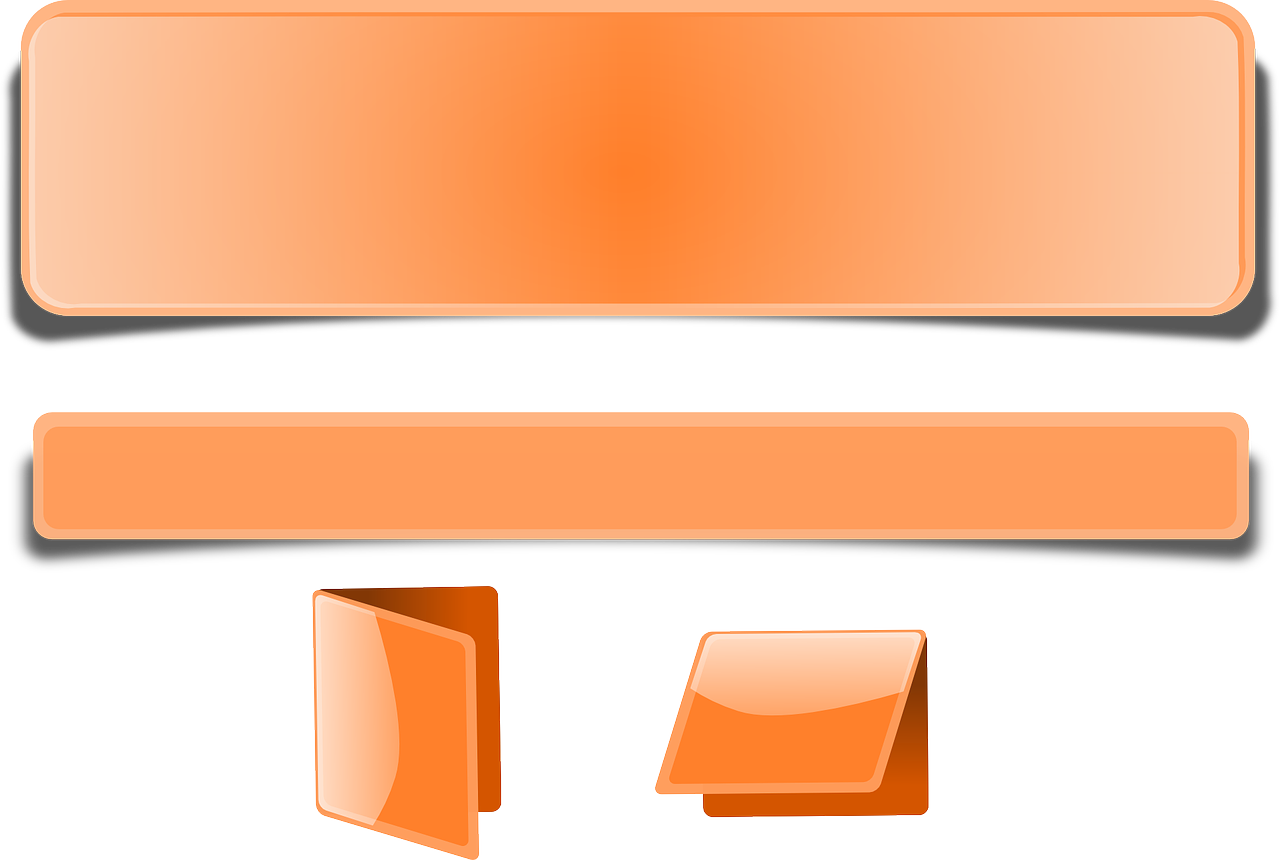 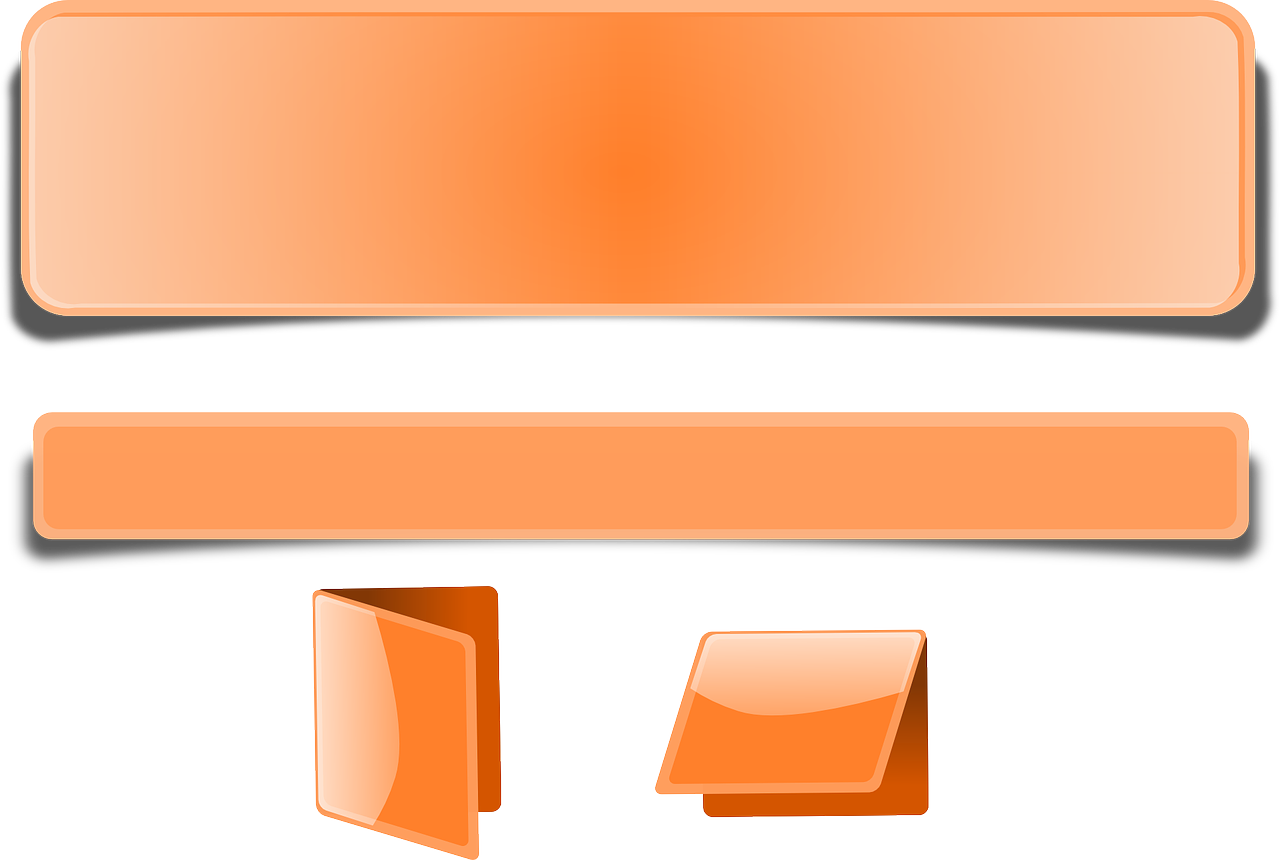 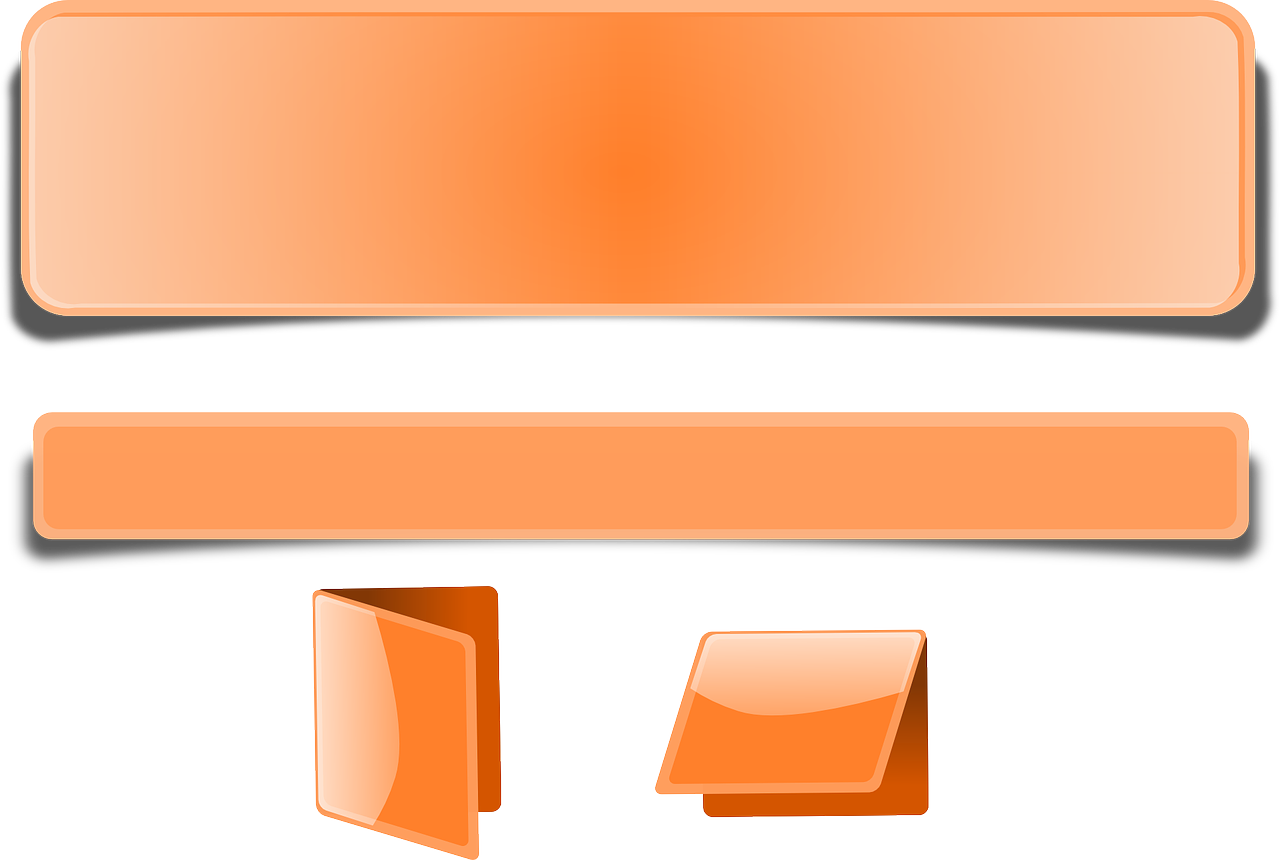 8 тыс. детей
2 тыс. детей
5 тыс. детей
2023
2024
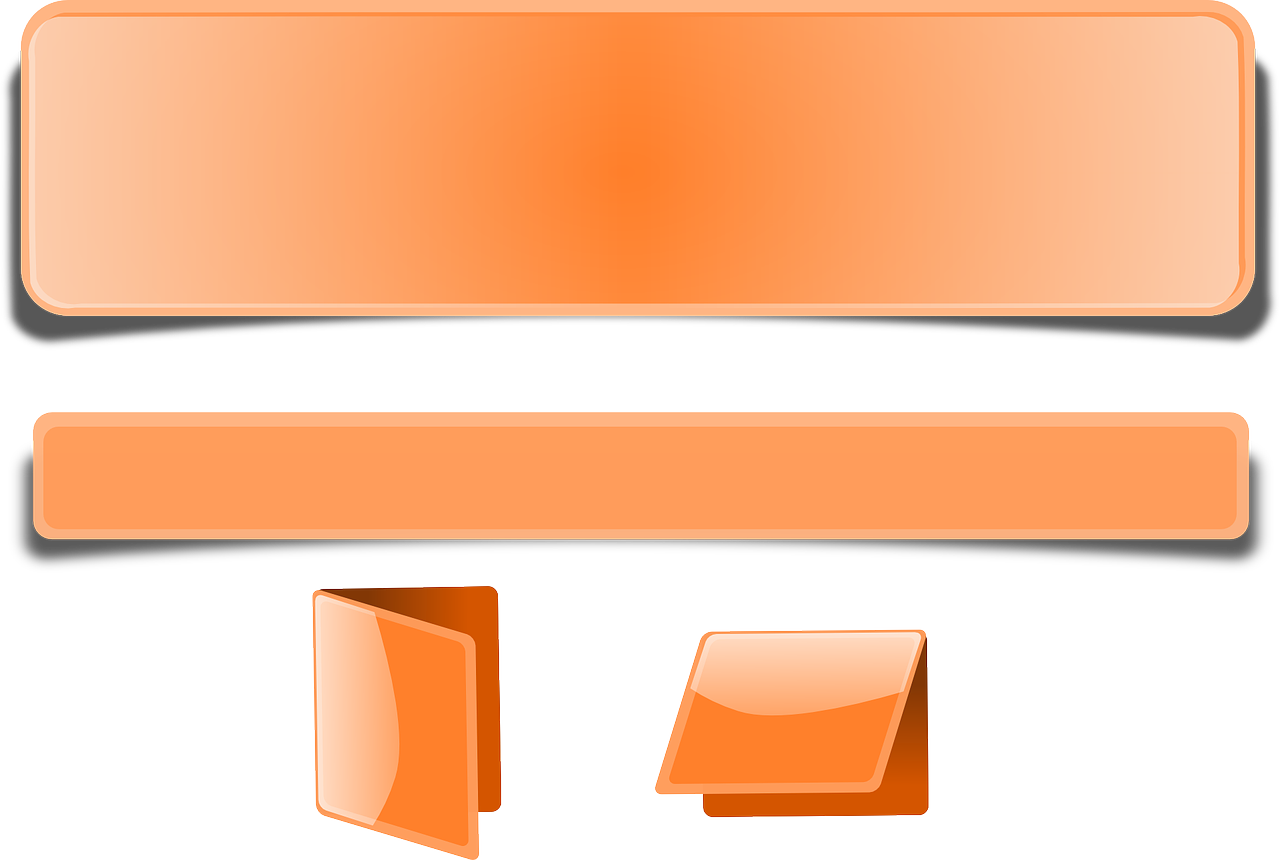 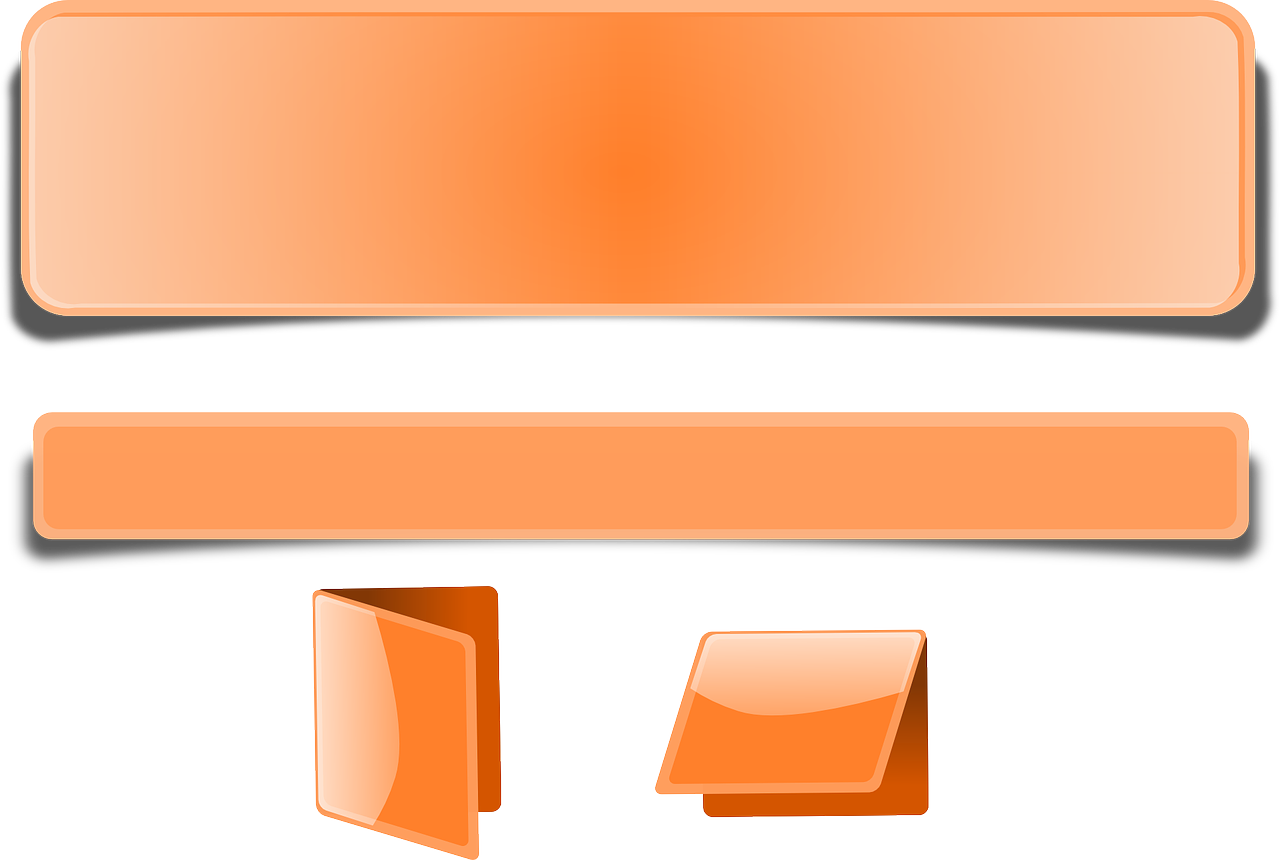 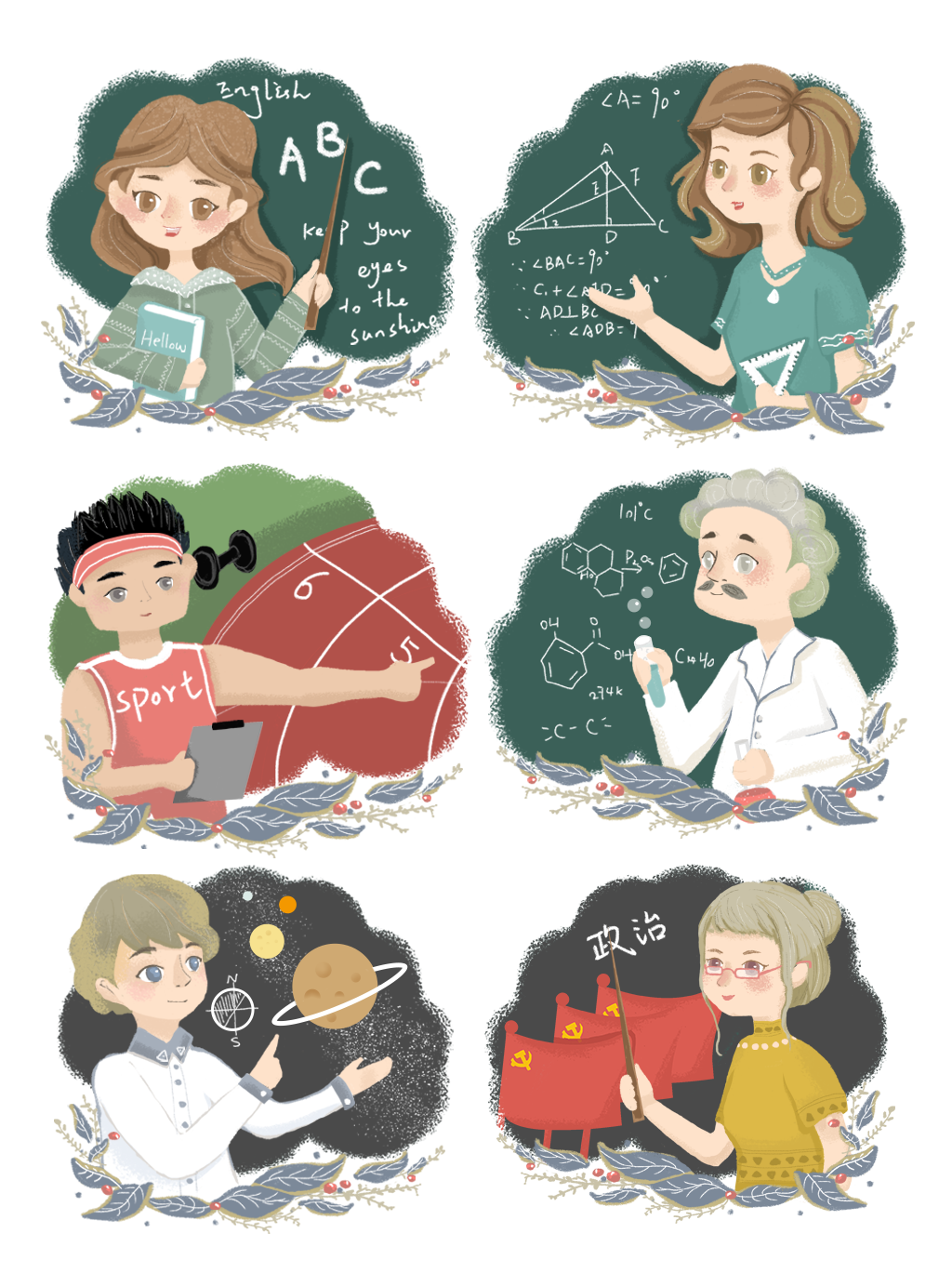 18 тыс. детей
12 тыс. детей
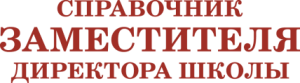 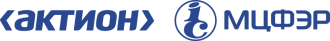 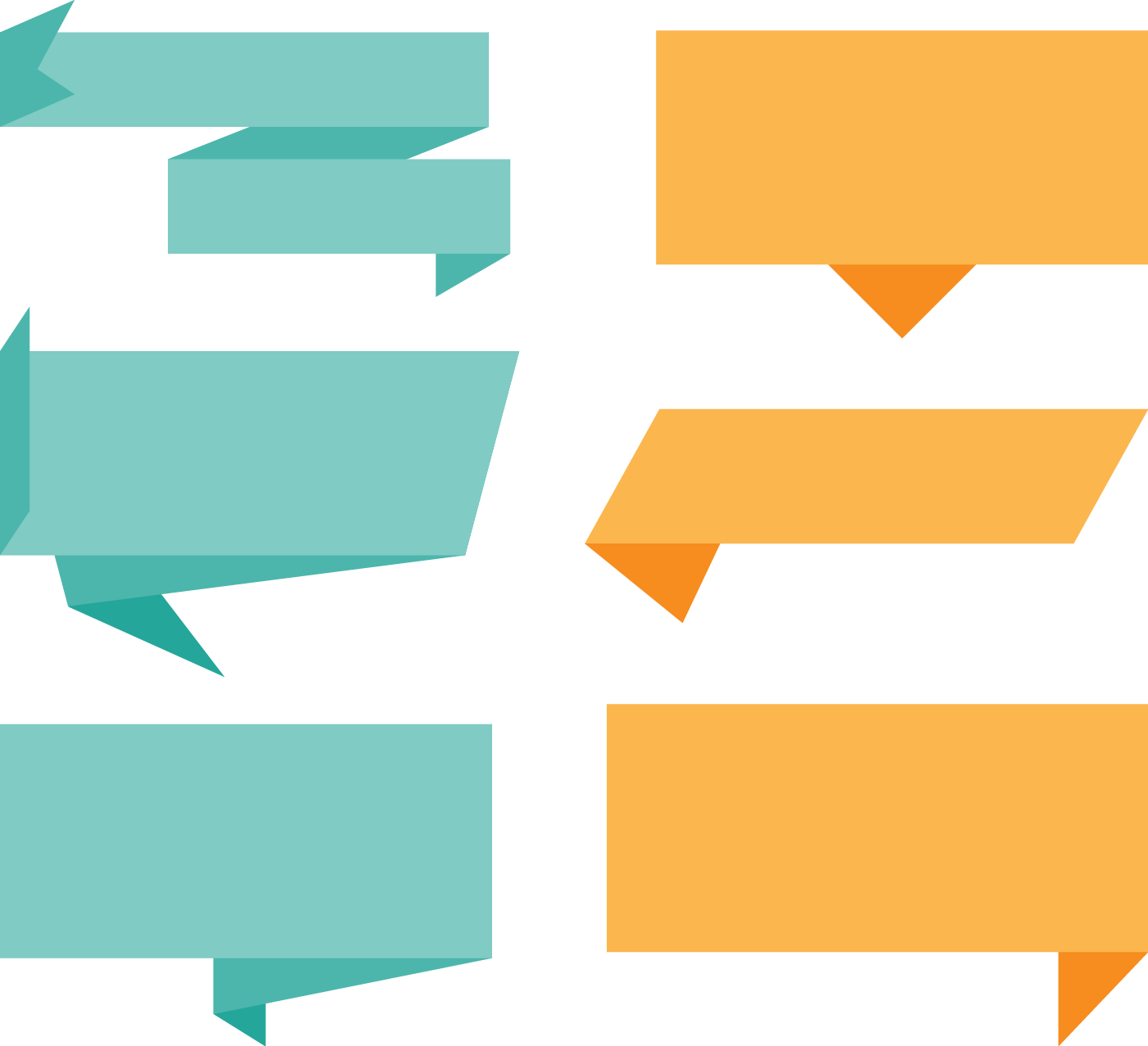 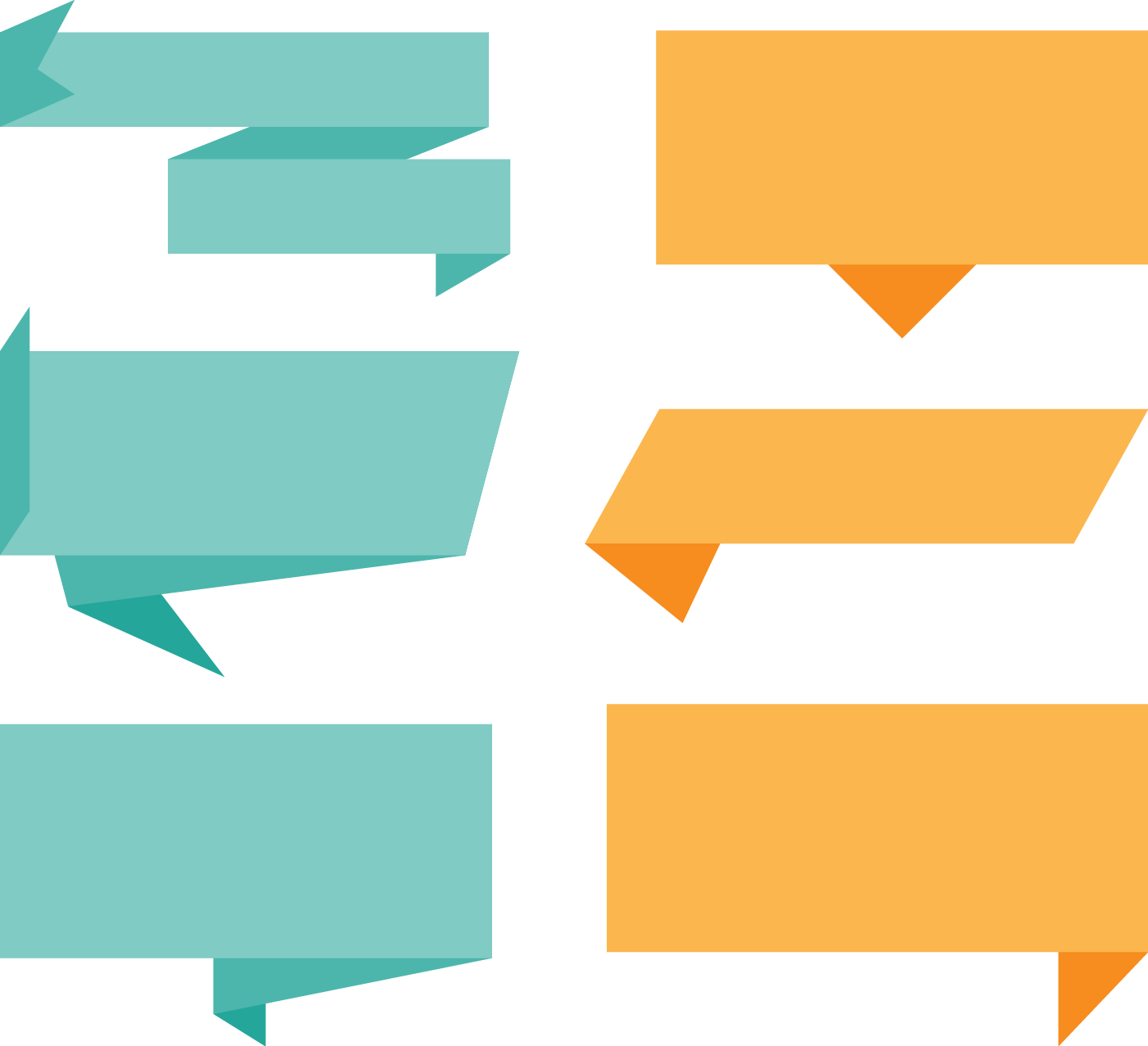 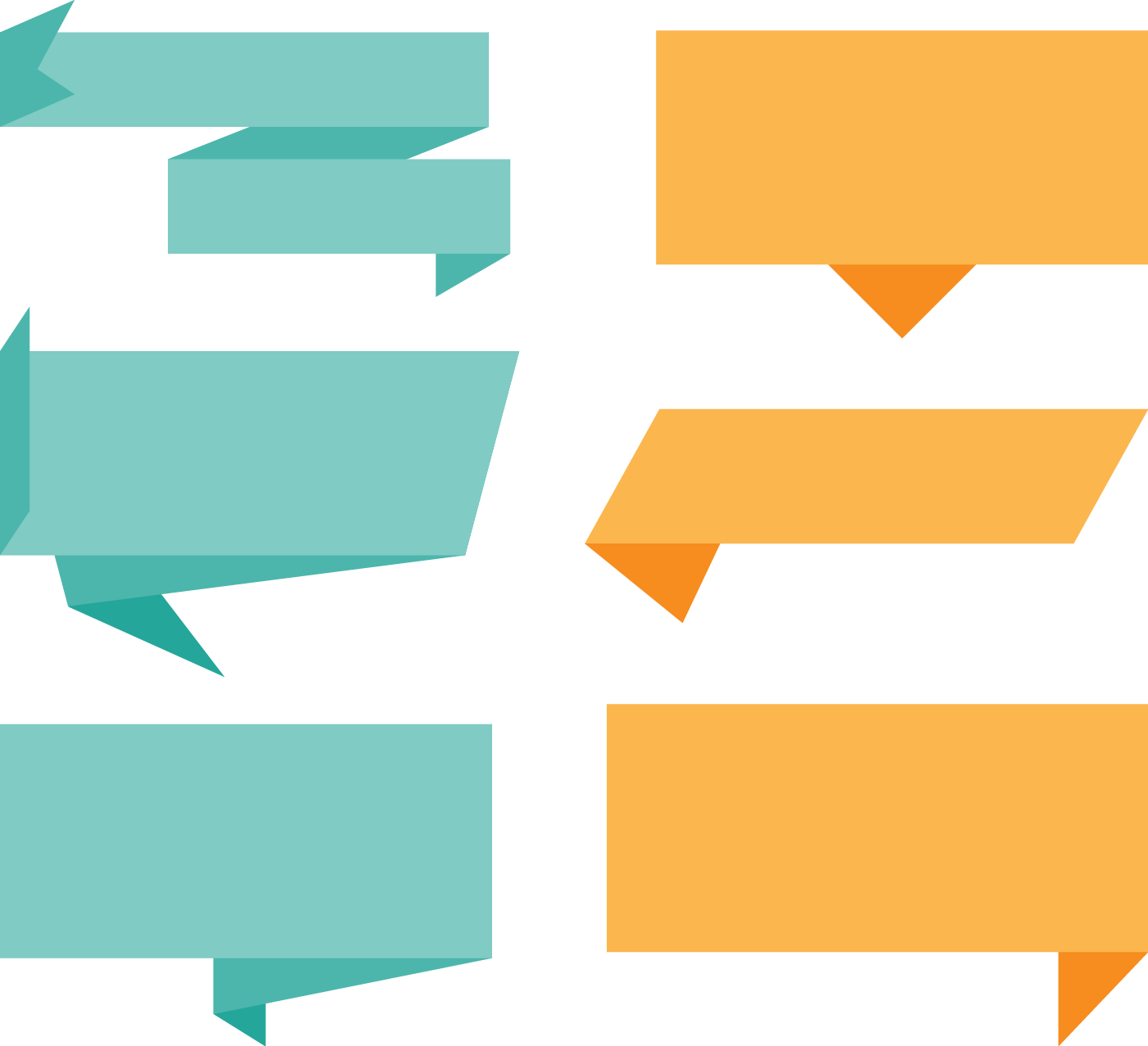 2021
2020
2019
585 тыс. детей
460 тыс. детей
330 тыс. детей
3000 школ
2000 школ
1000 школ
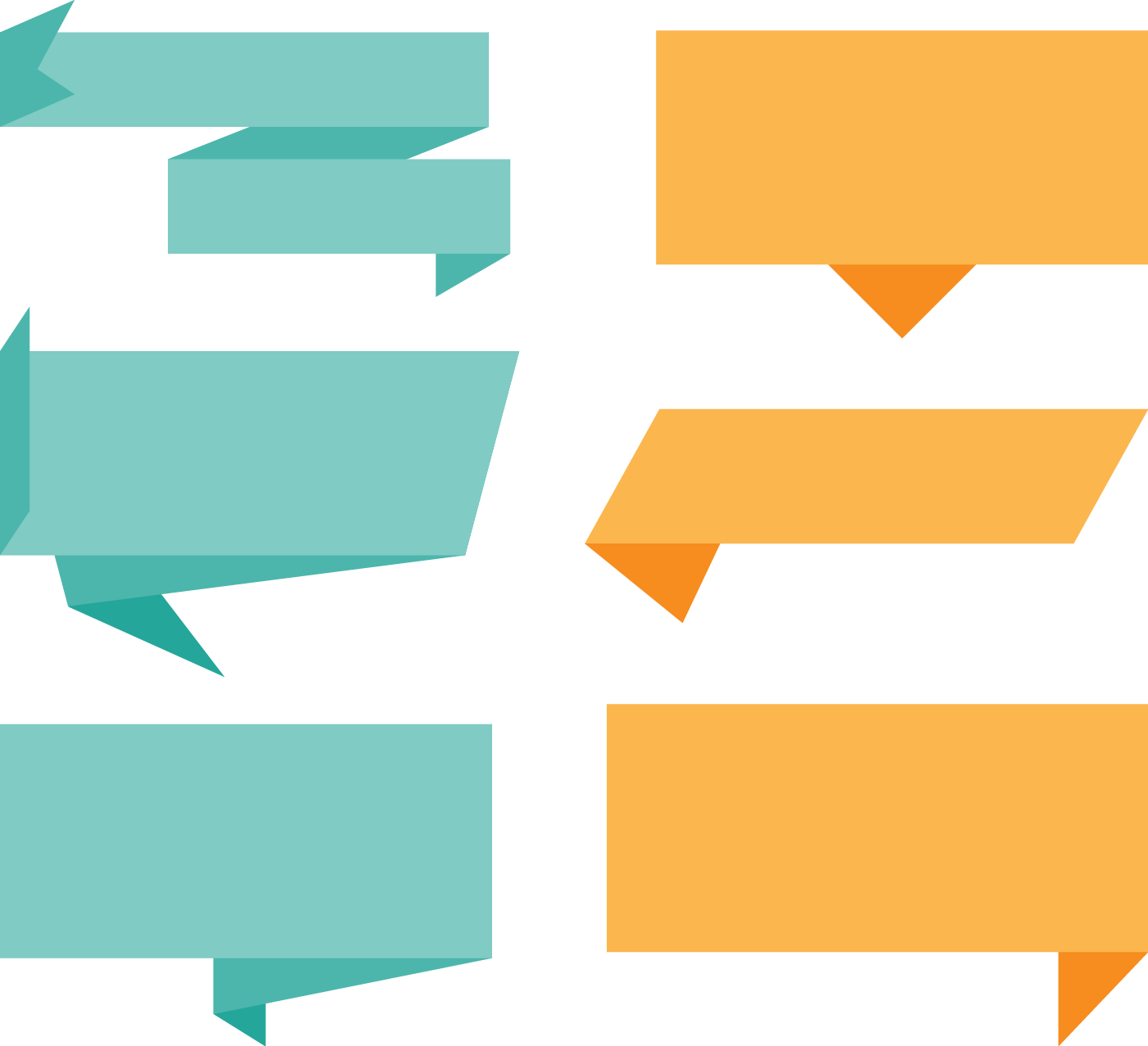 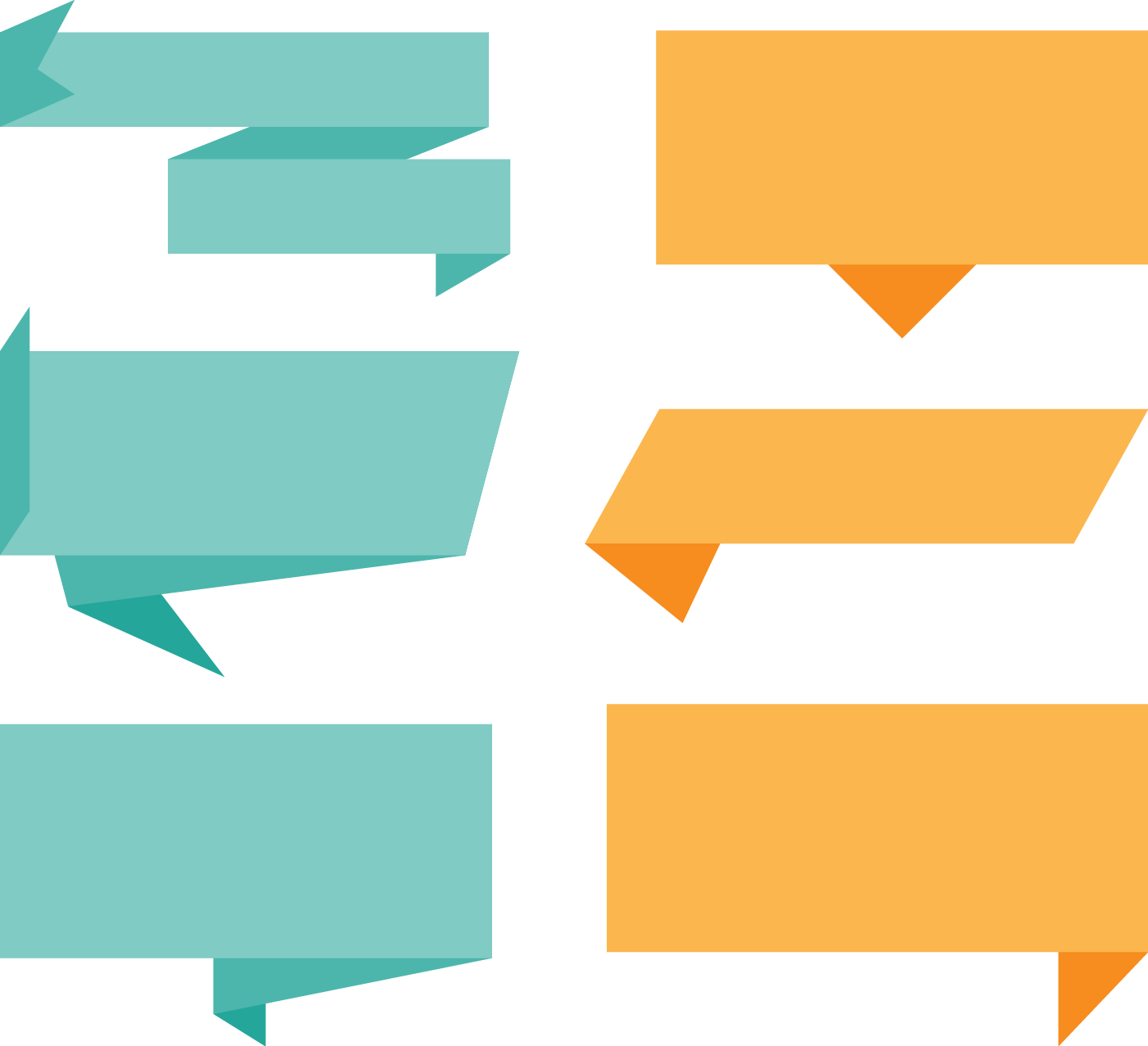 2023
2022
Обновить материально-техническую базу для занятий физической культурой и спортом для детей в ОО в сельской местности
705 тыс. детей
825 тыс. детей
4000 школ
5000 школ
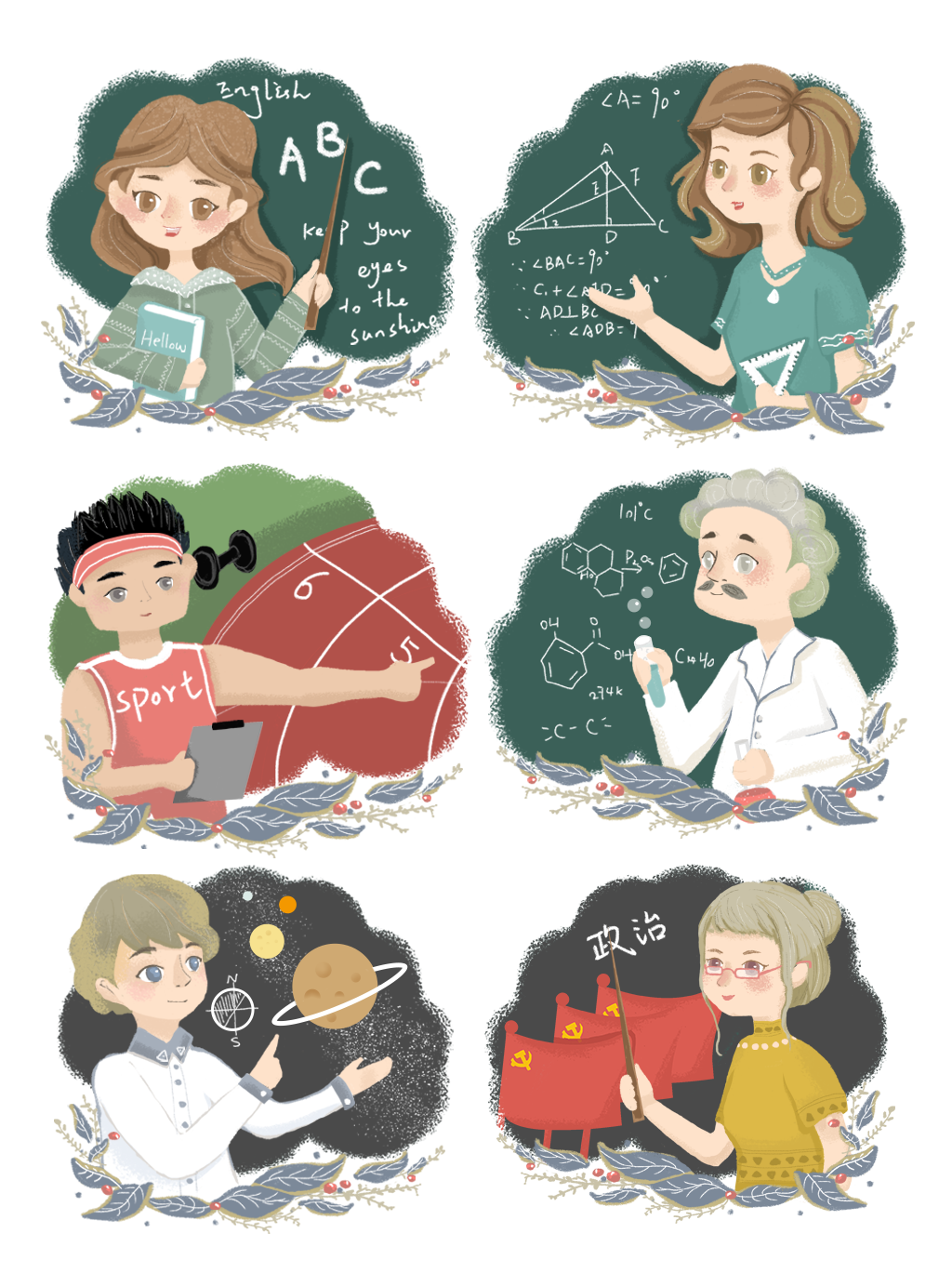 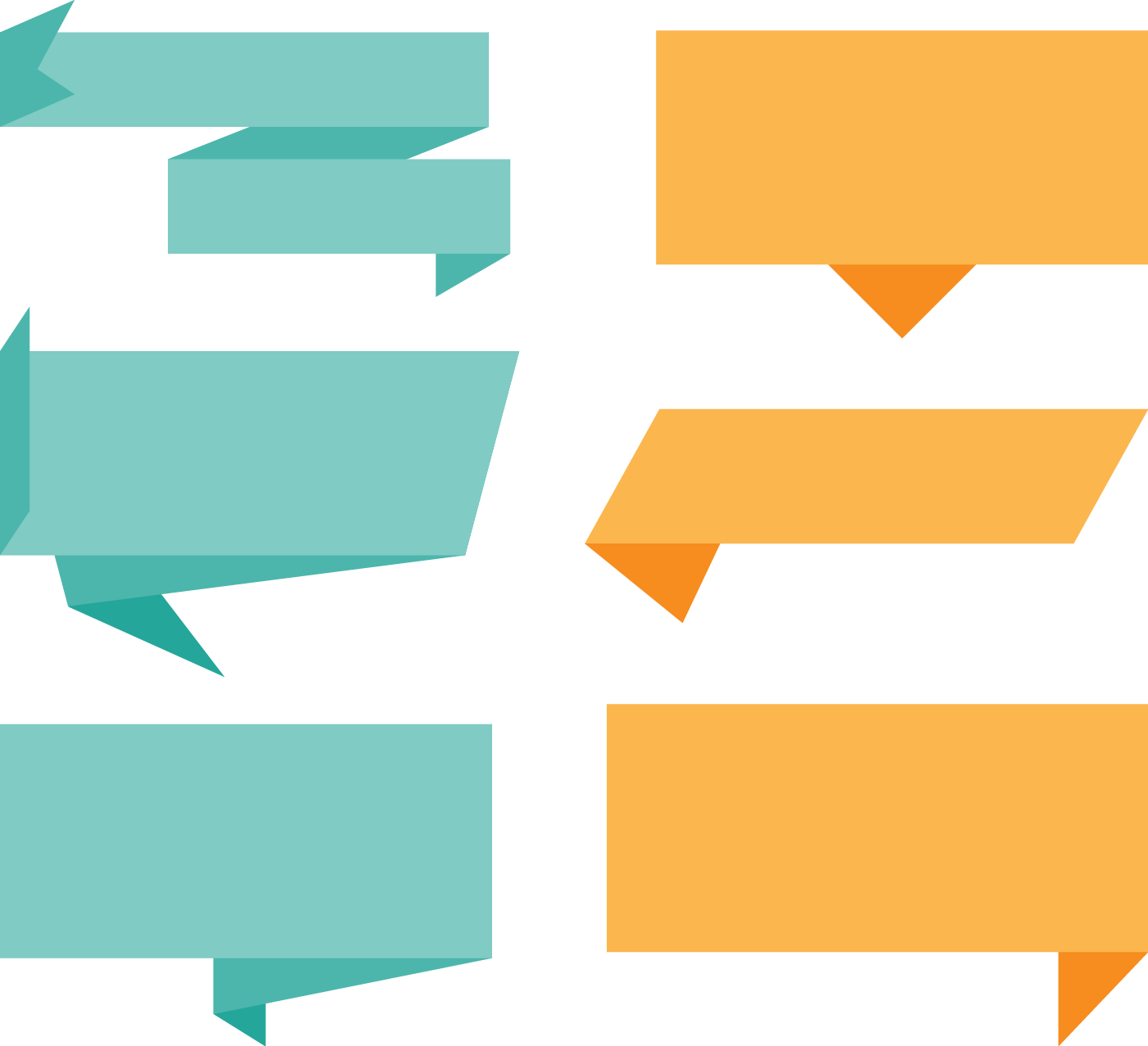 2024
935 тыс. детей
7000 школ
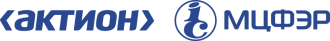 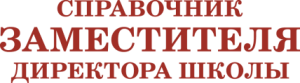 Цели проекта
Создать в субъектах РФ региональные центры выявления, поддержки и развития способностей и талантов у детей и молодежи. Центры создаются с учетом опыта Образовательного фонда «Талант и успех» с охватом не менее 5% учеников по образовательным программам основного и среднего общего образования в указанных субъектах РФ
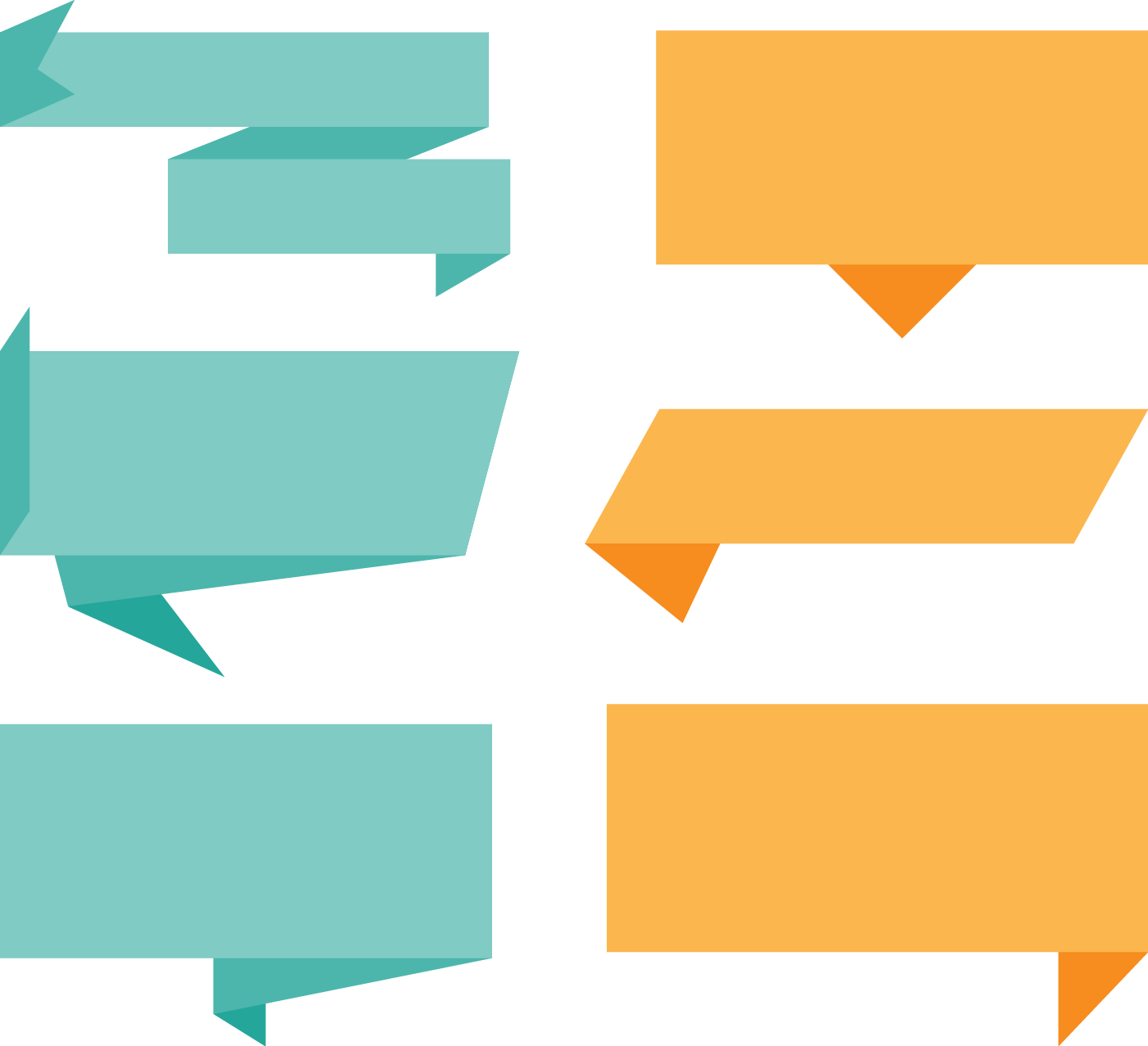 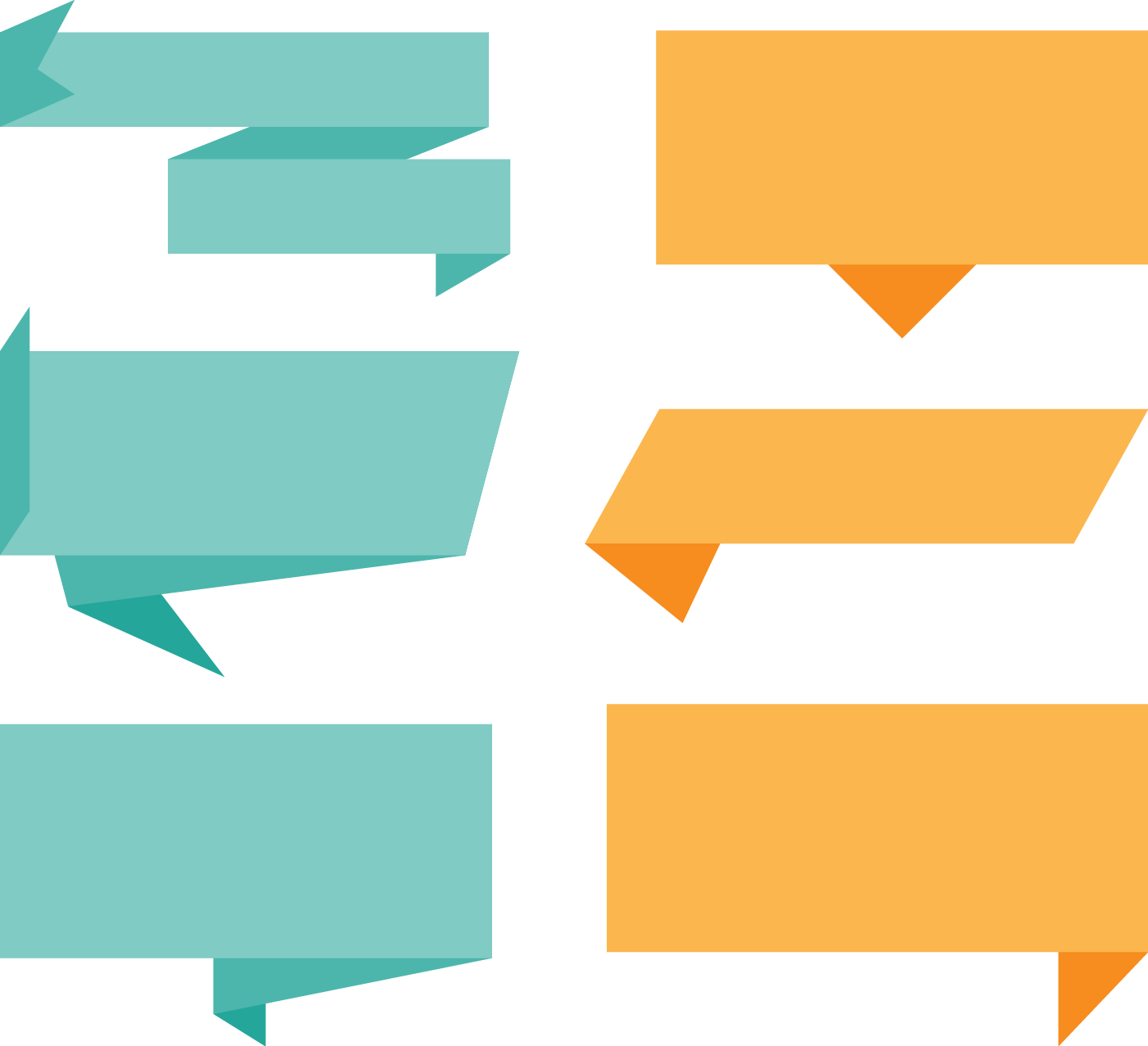 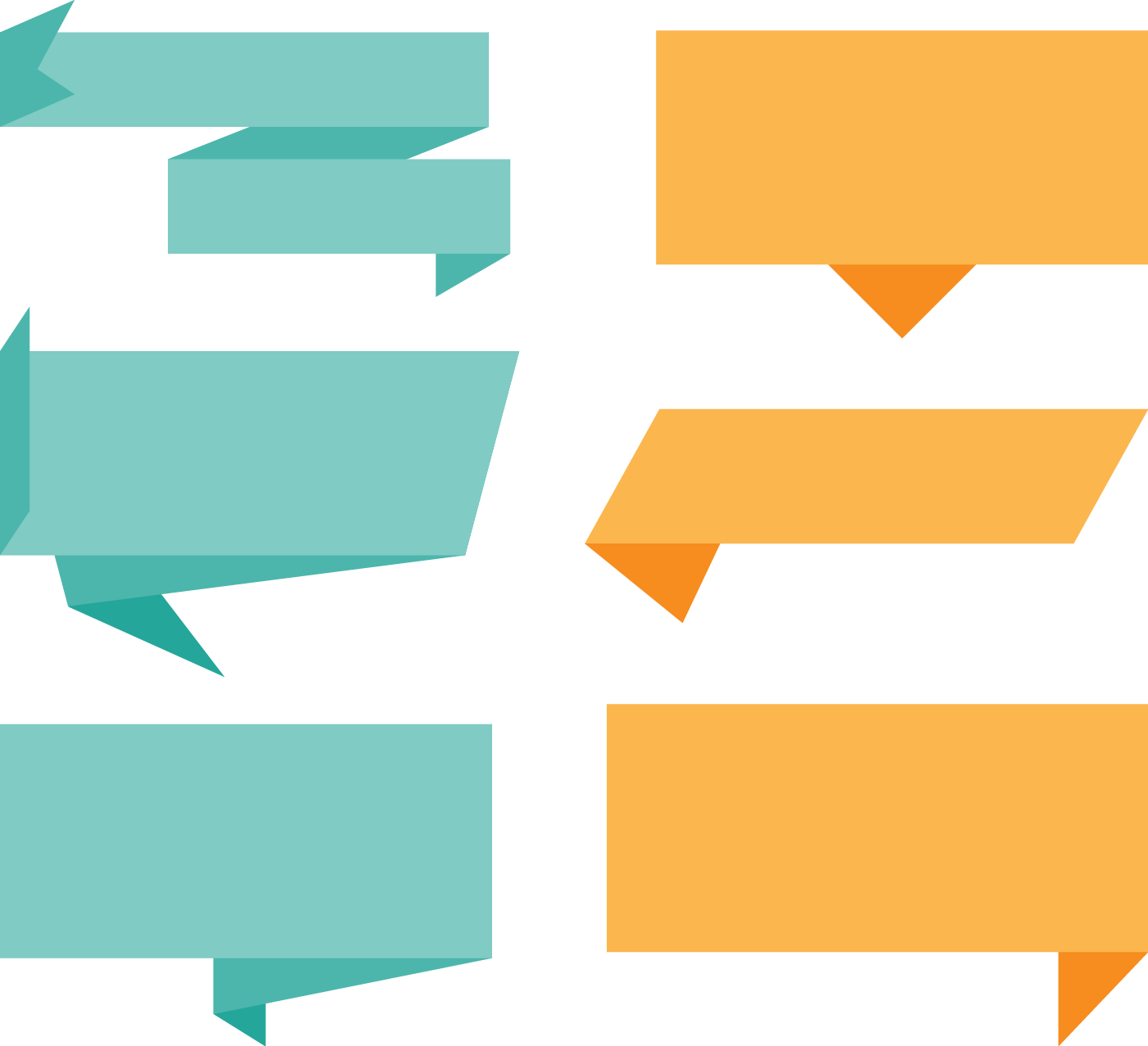 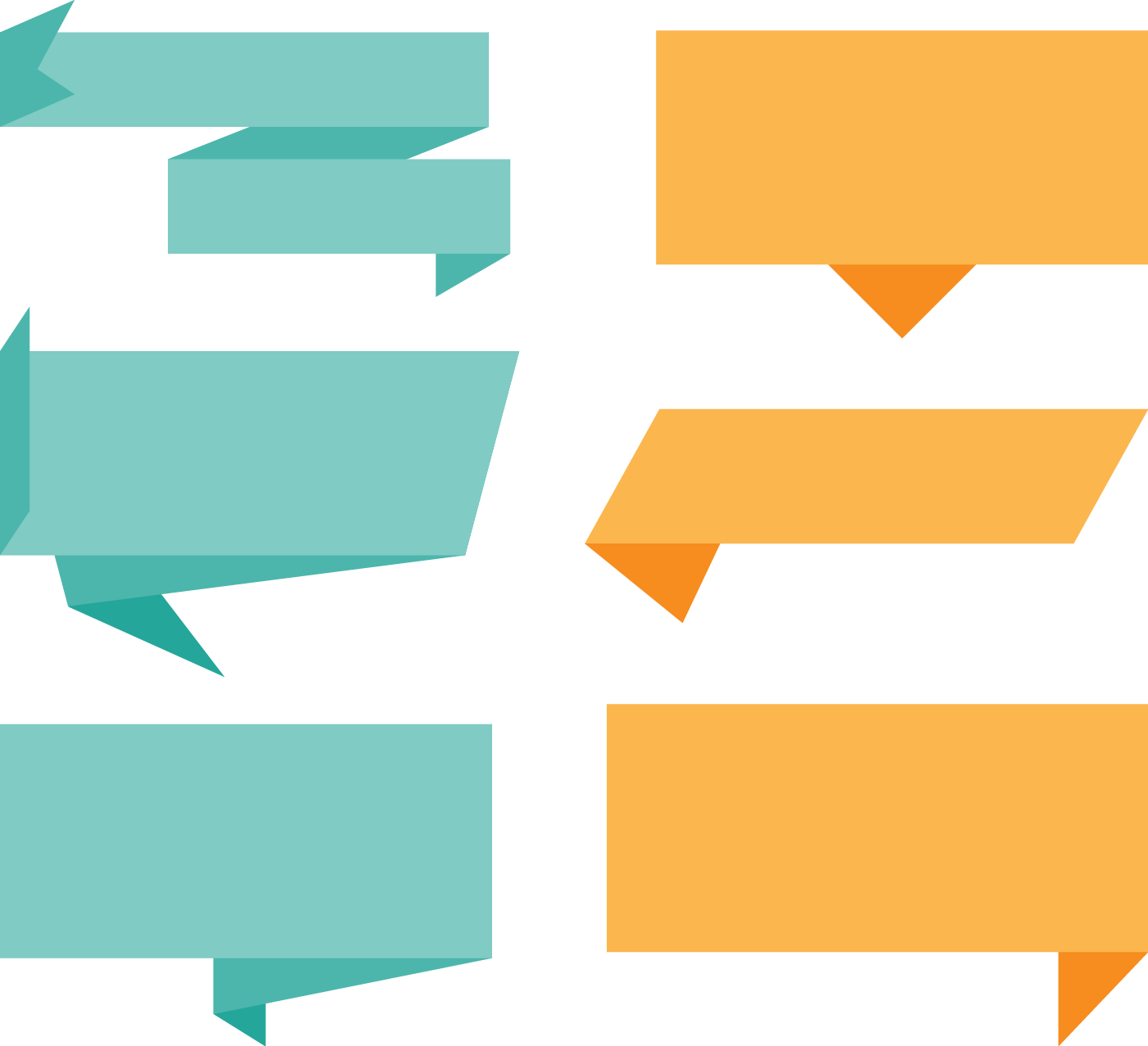 50 субъектов РФ
35 субъектов РФ
20 субъектов РФ
65 субъектов РФ
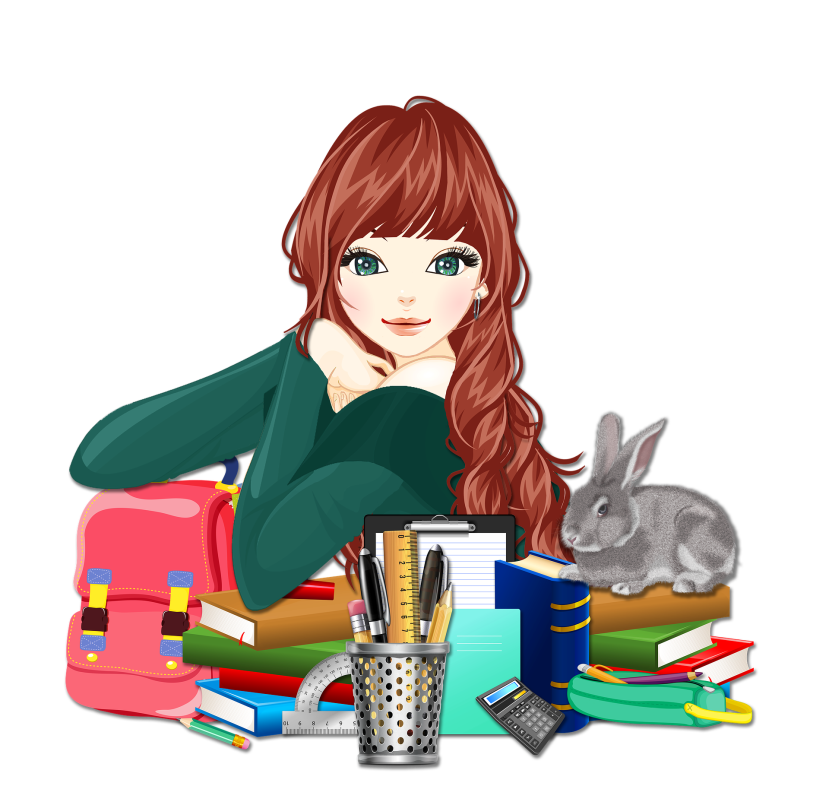 2022
2020
2023
2021
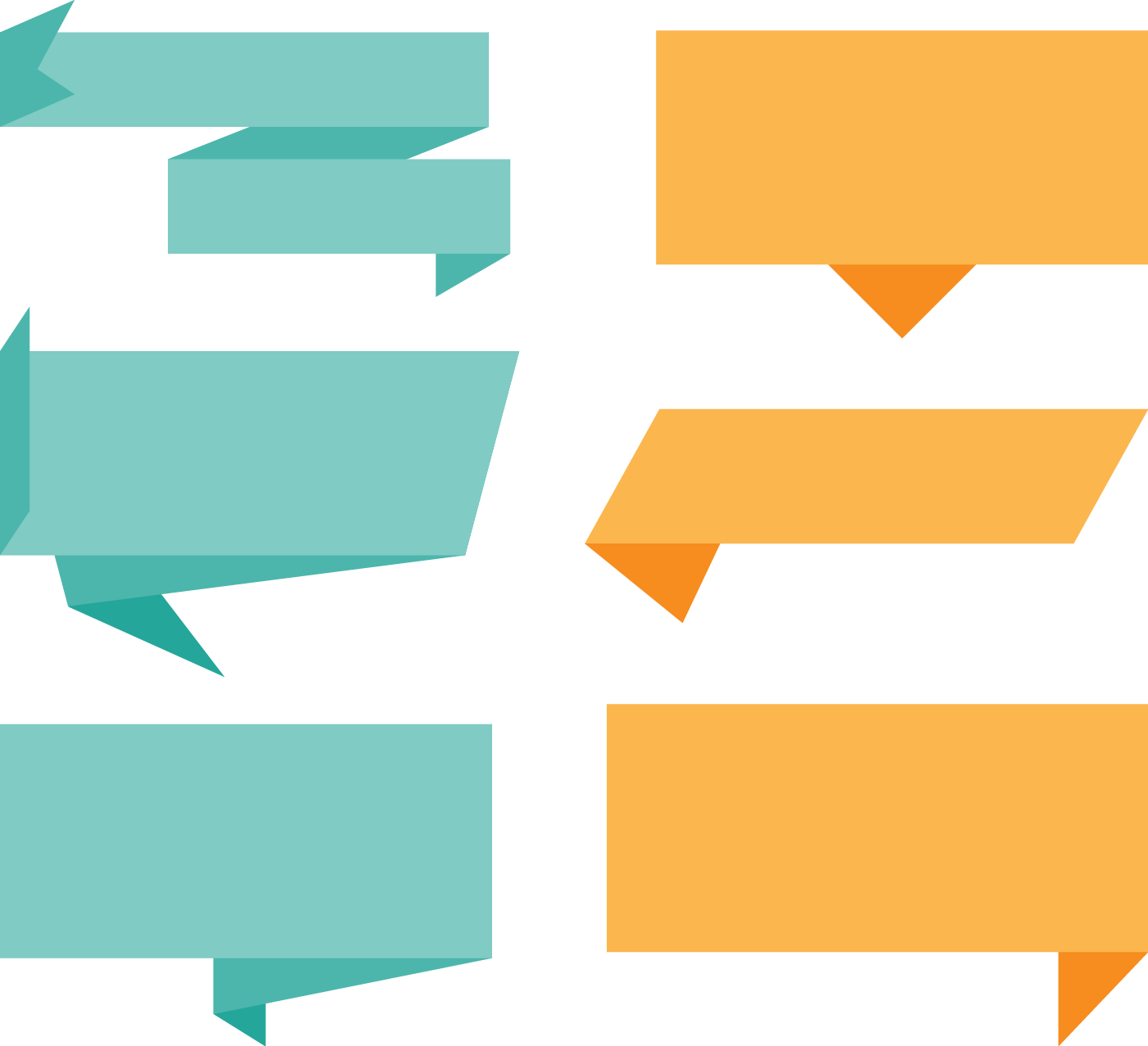 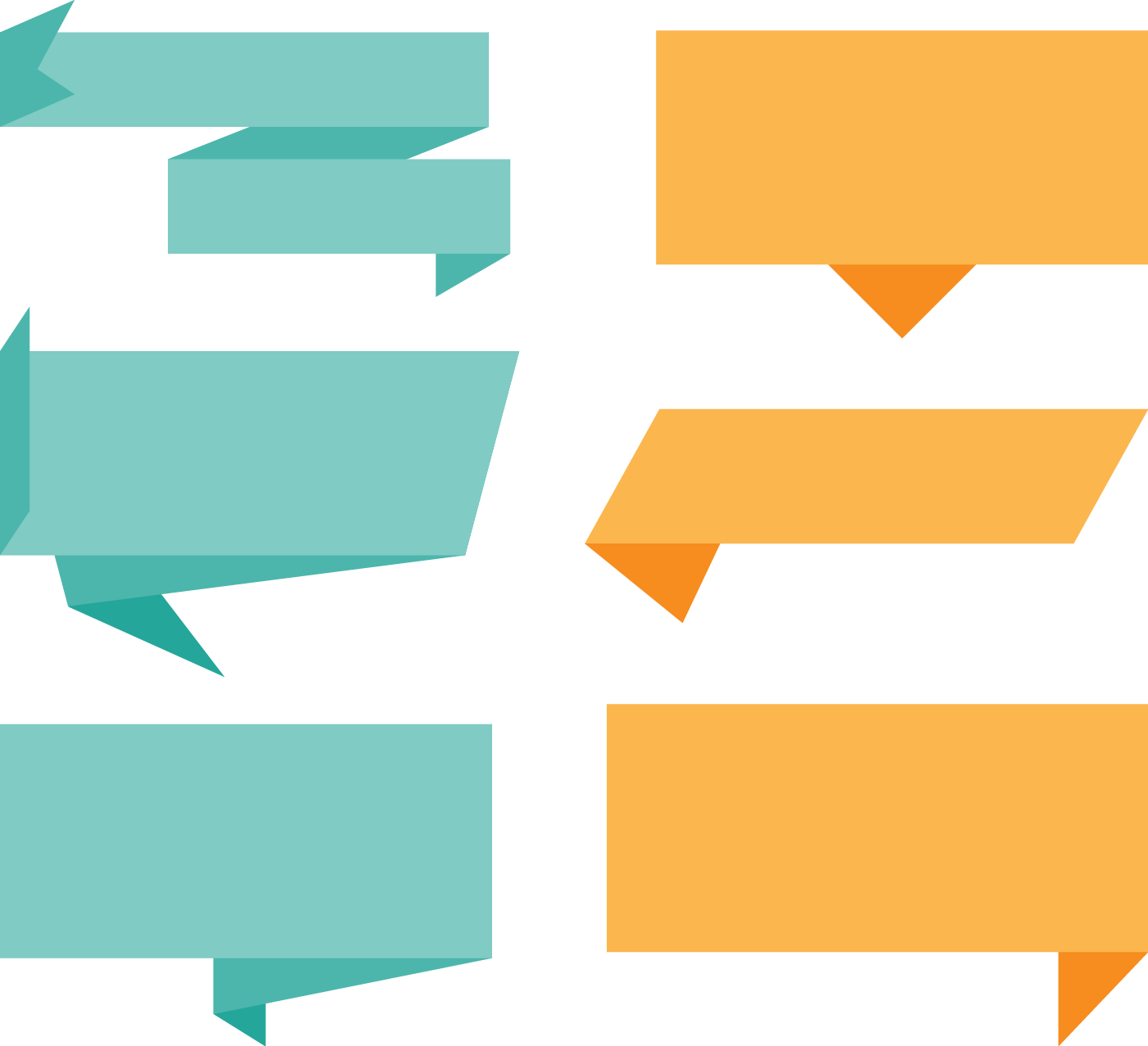 Все субъекты РФ
10 субъектов РФ
2019
2024
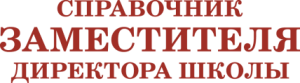 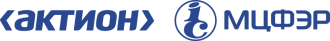 Цели проекта
15 центров допобразования
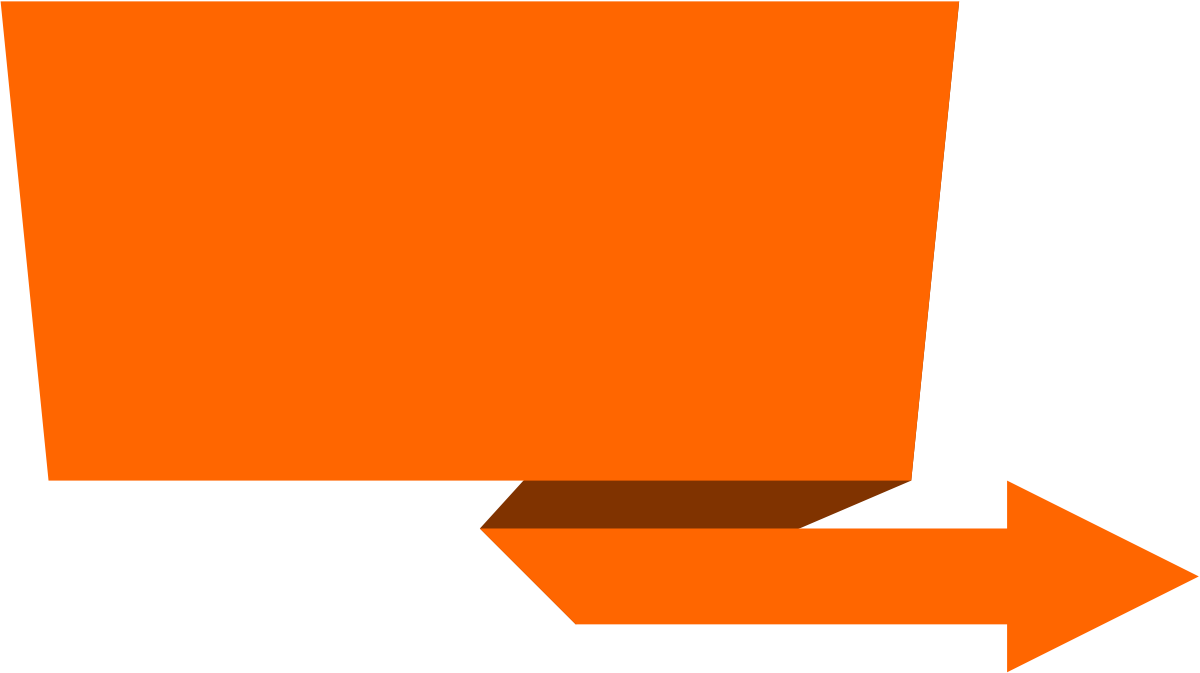 60центров допобразования
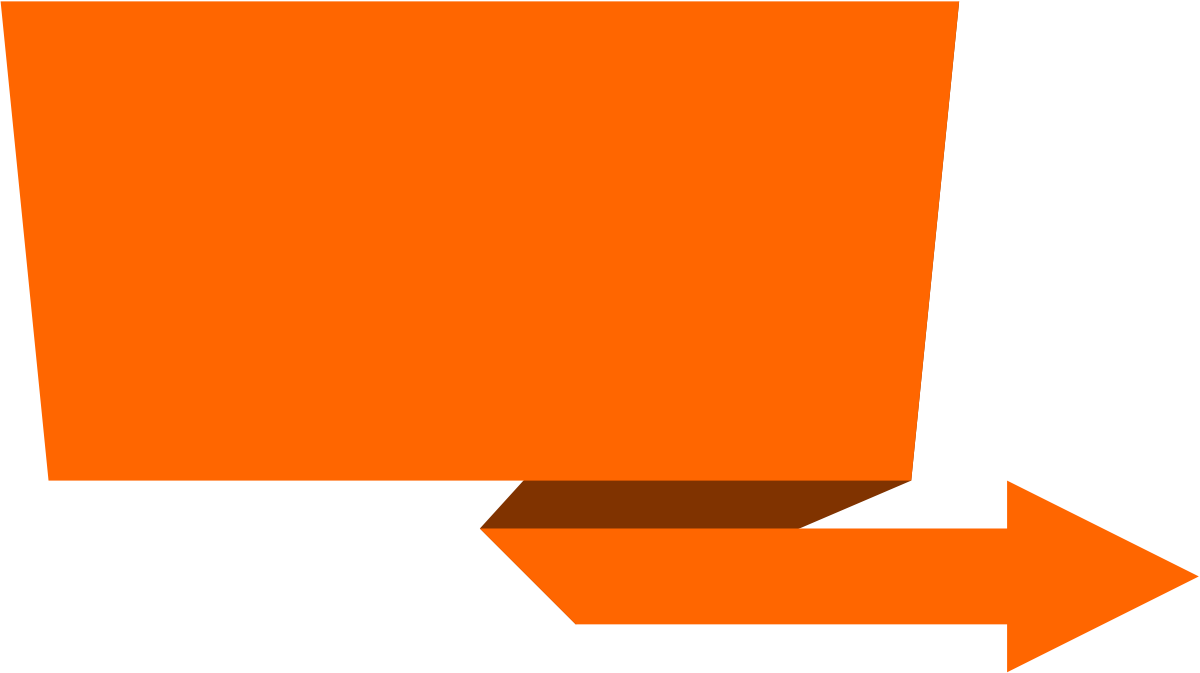 Создать центры допобразования на базе ВУЗов и организаций, которые участвуют  в создании научных и научно-образовательных центров мирового уровня
2019
6 тыс. детей
24 тыс. детей
2022
30центров допобразования
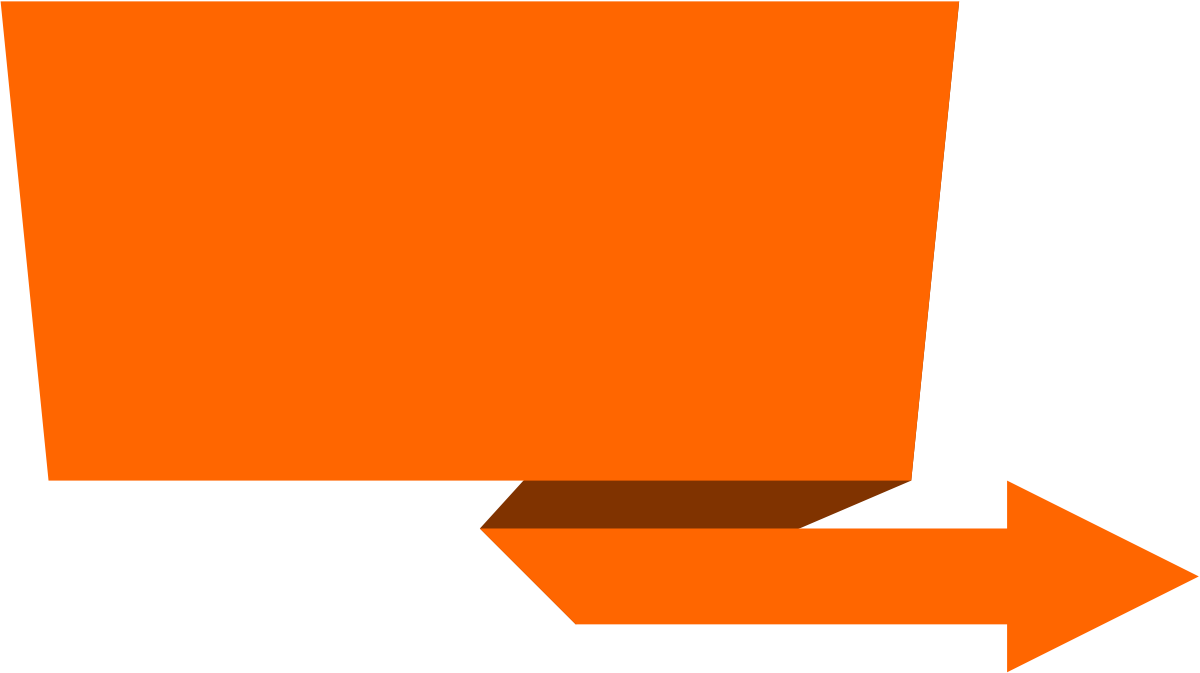 75центров допобразования
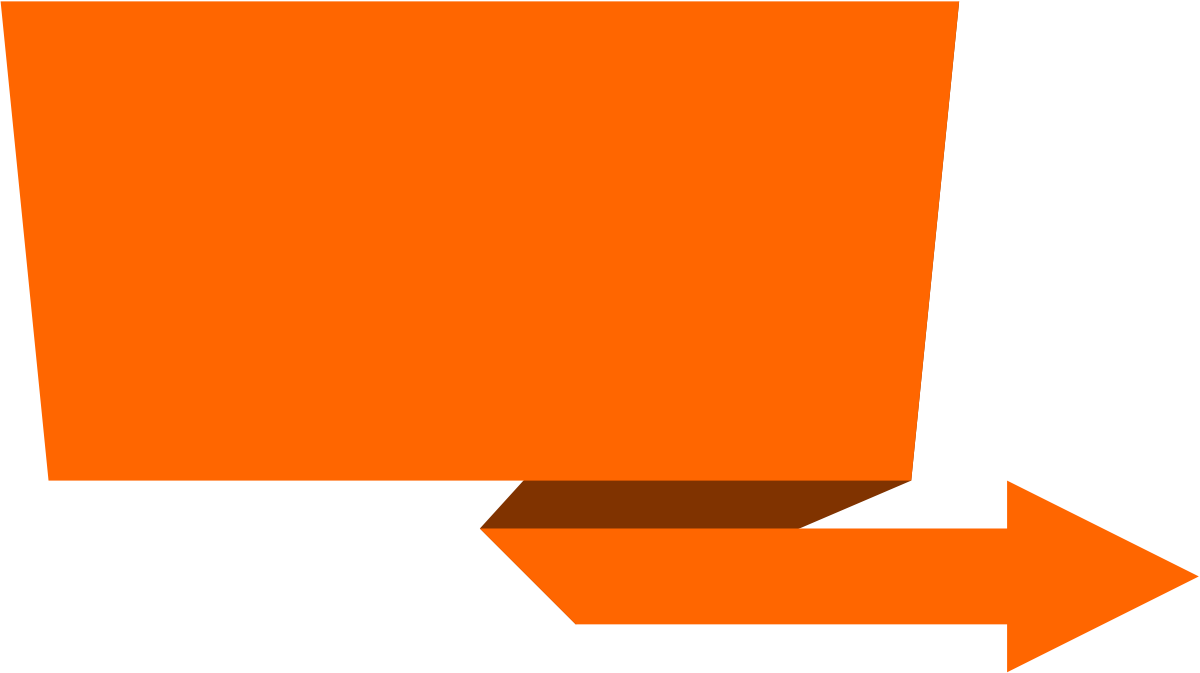 2020
12 тыс. детей
30 тыс. детей
2023
45центров допобразования
100центров допобразования
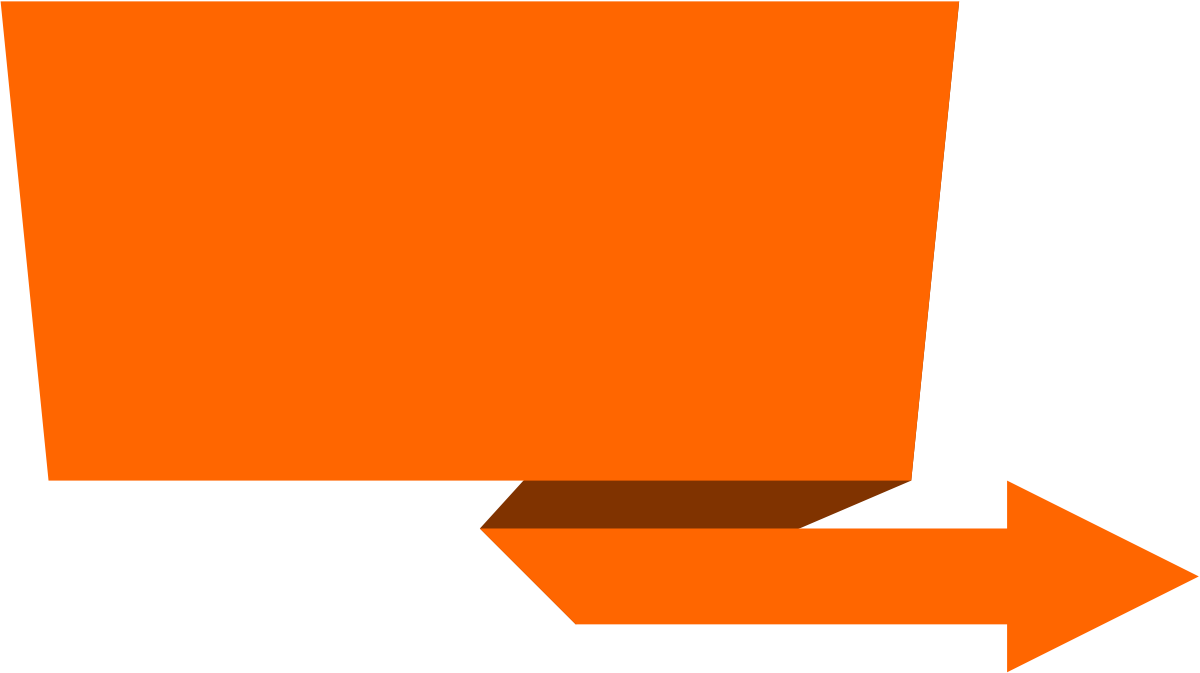 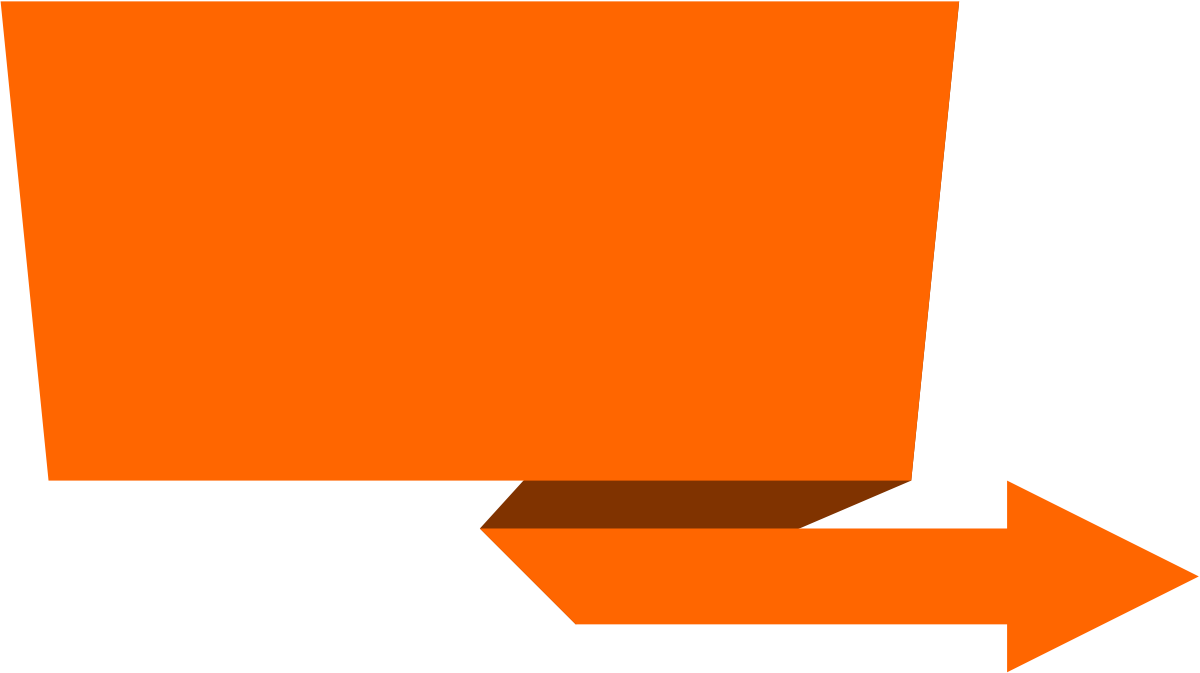 18 тыс. детей
40 тыс. детей
2021
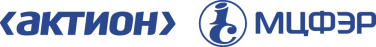 2024
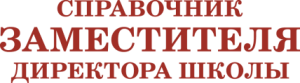 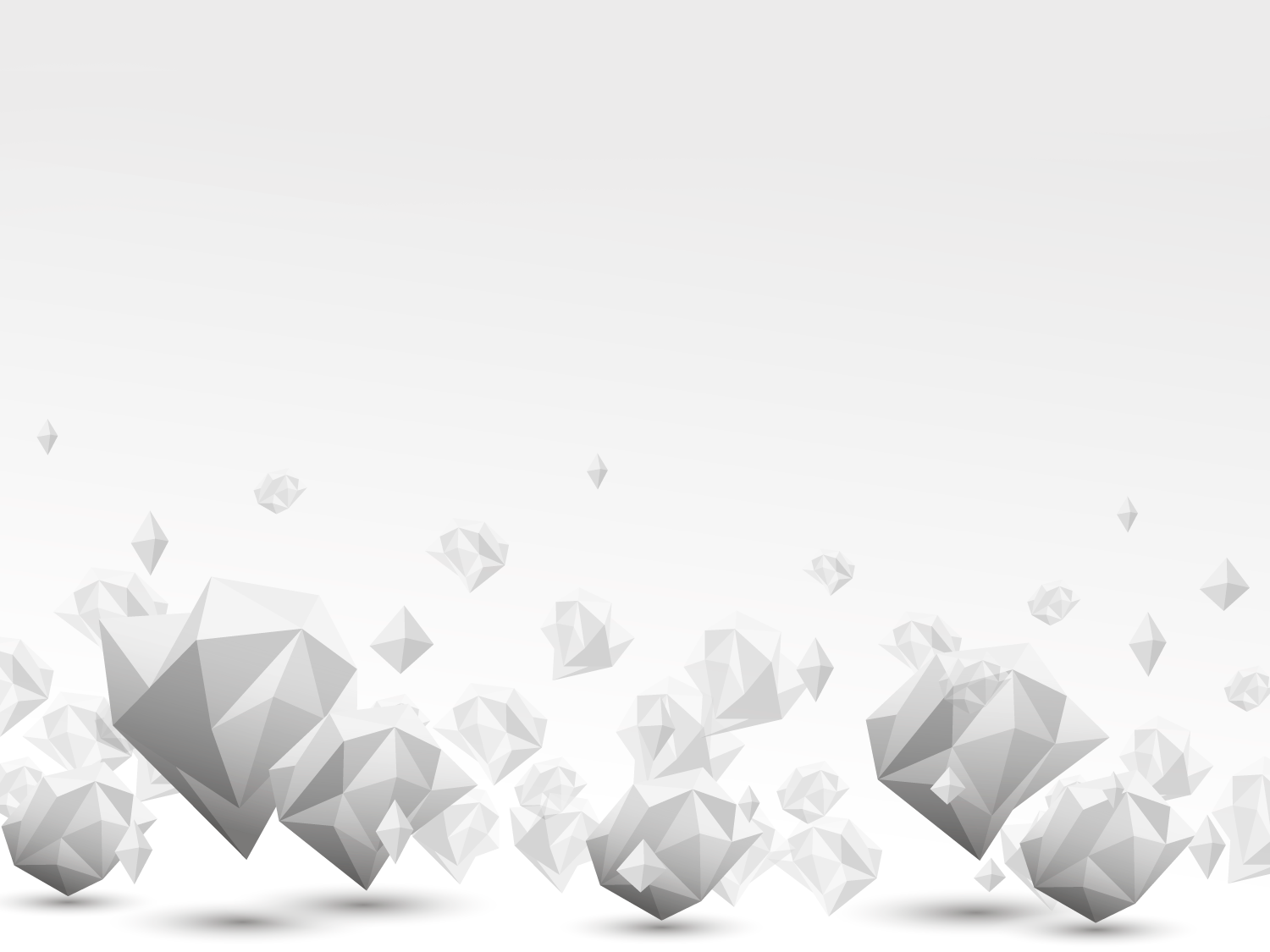 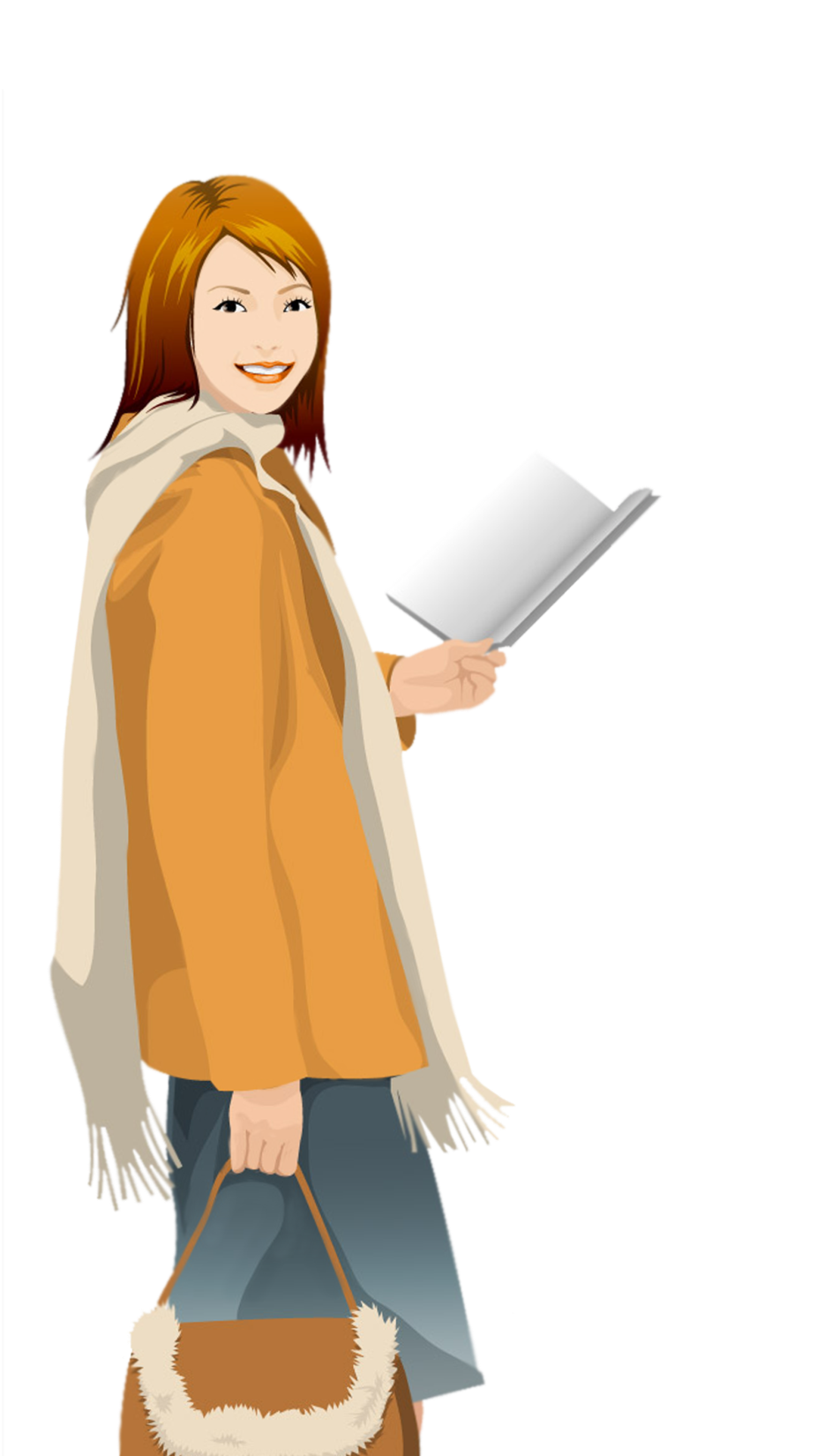 Успех каждого ребенка
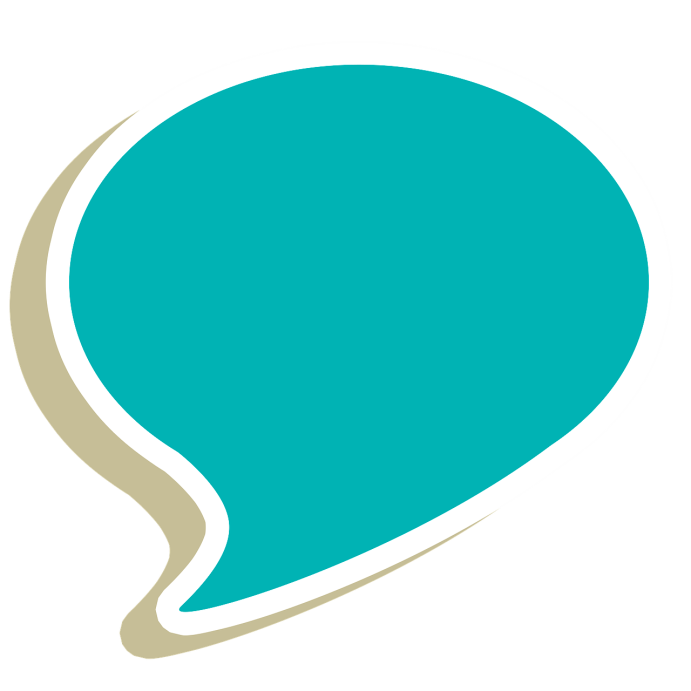 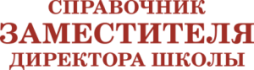 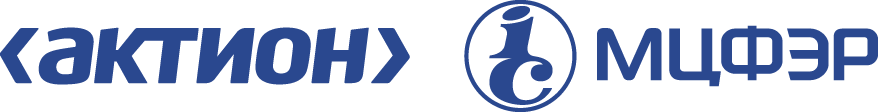 Федеральный проект № 2
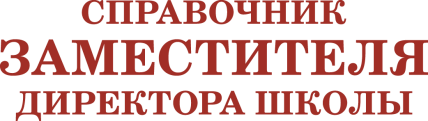 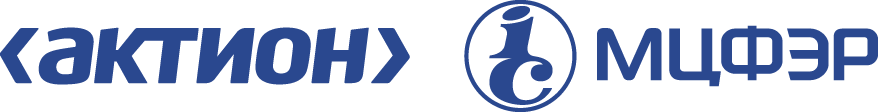 Для презентации использованы
Информация из Паспорта национального проекта «Образование», утв.президиумом Совета при Президенте РФ по стратегическому развитию и национальным проектам (протокол от 3 сентября 2018 г. № 10).

Шаблон с fppt.com и картинки с ru.pngtree.com
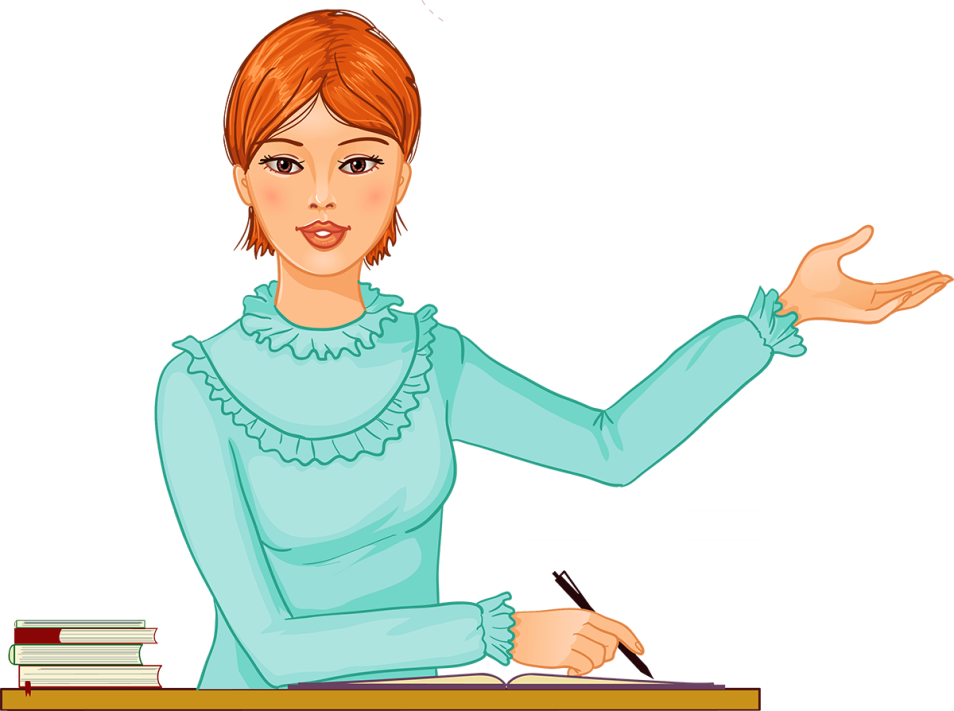